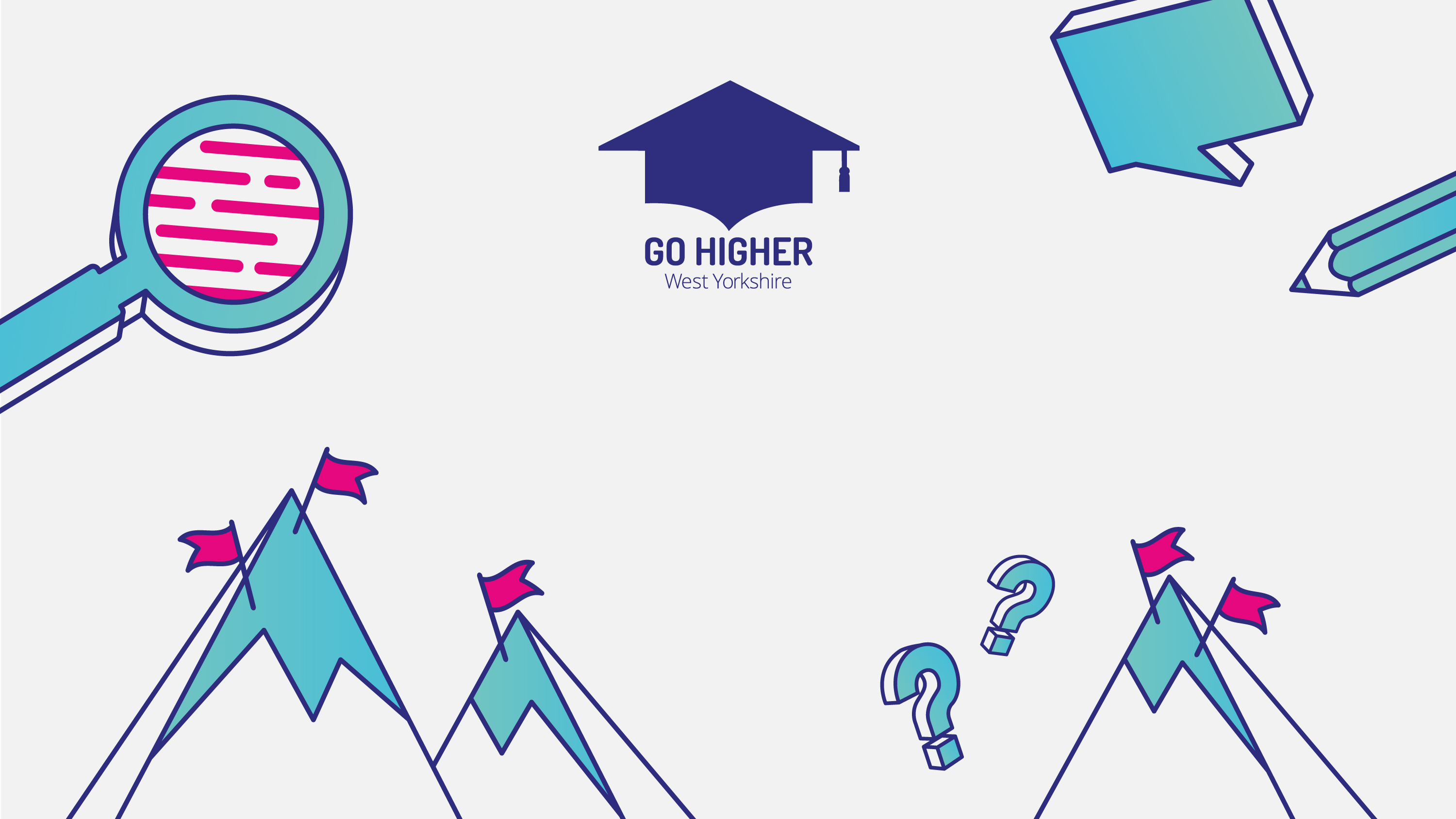 Think and Go Higher
Session 2 – Go Analyse
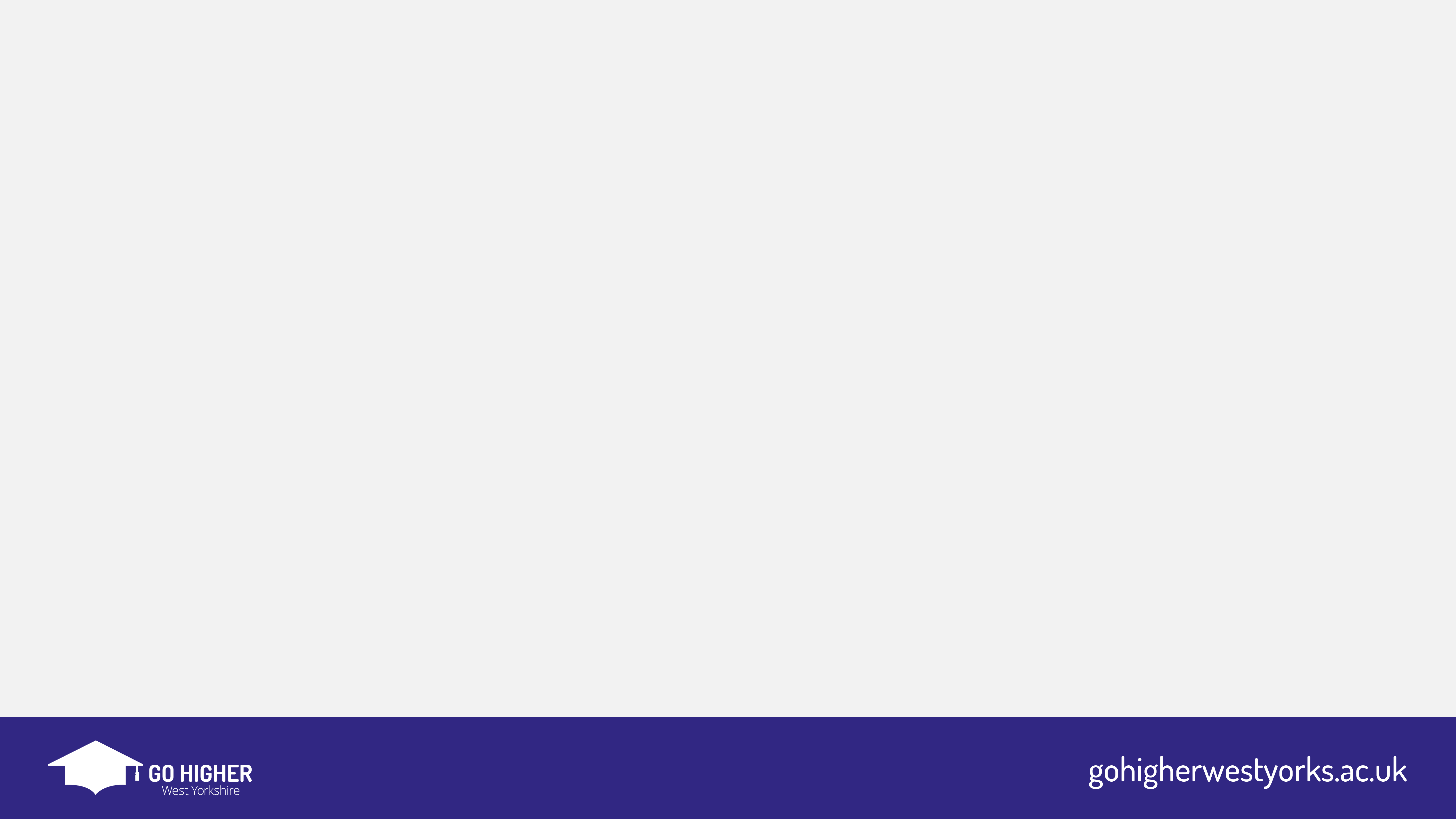 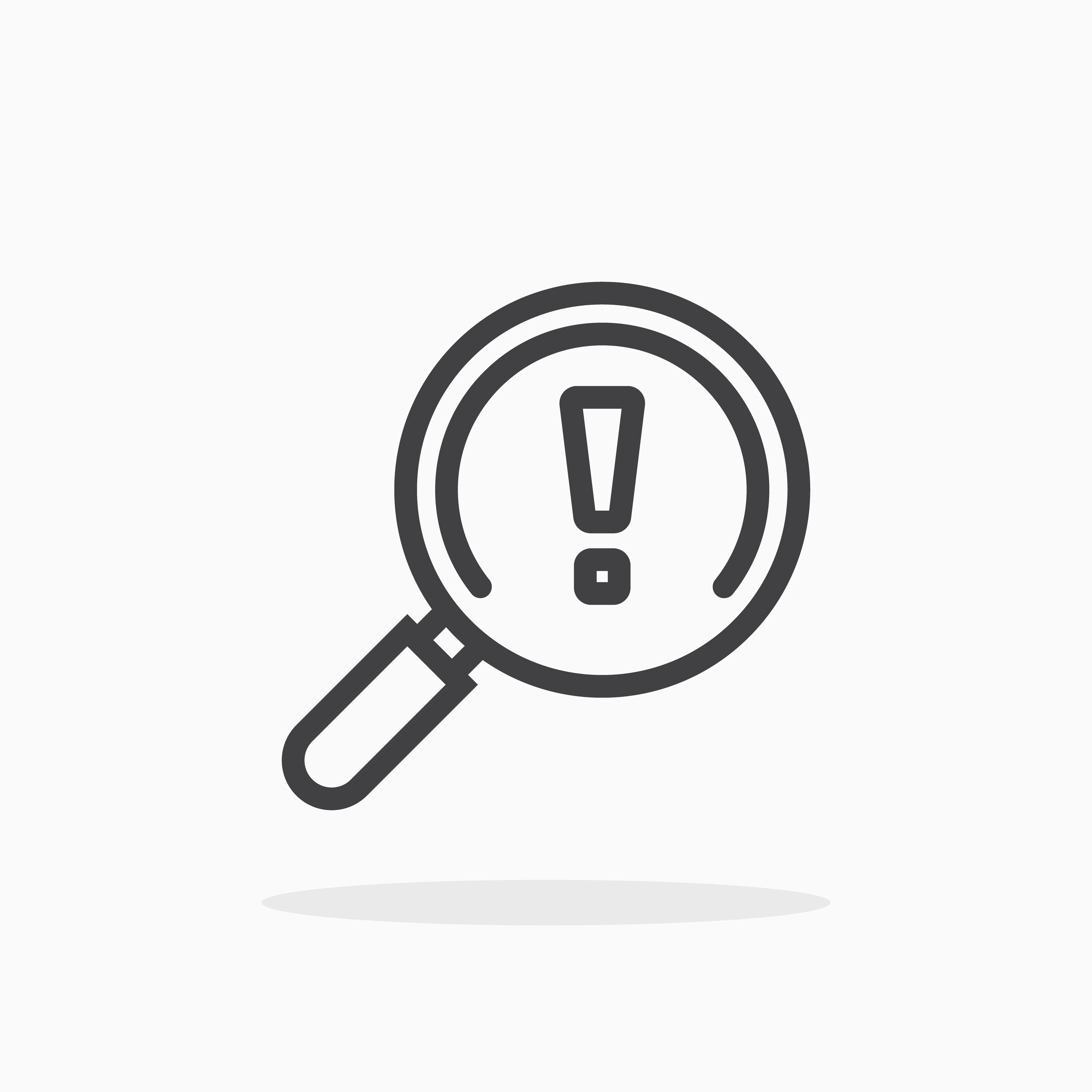 Recap Y9 – What did we do last session?
As you enter the room, discuss this with the people on your table. Use the images below to help you. We will ask you to feed back on your discussions when everyone arrives.
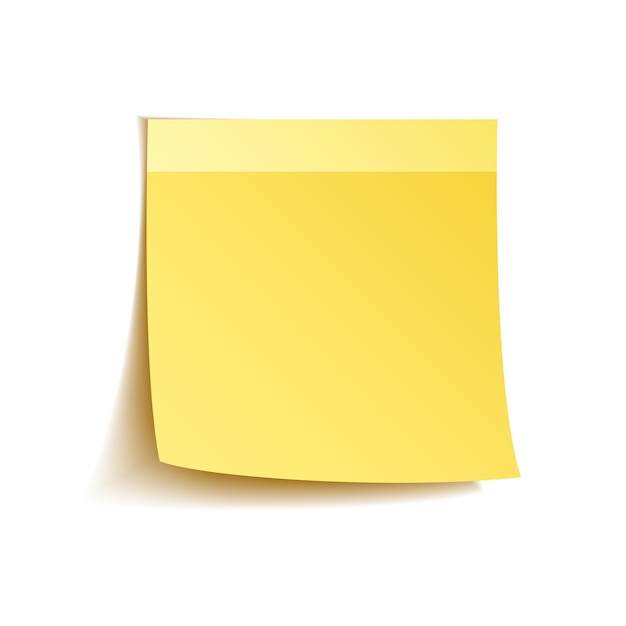 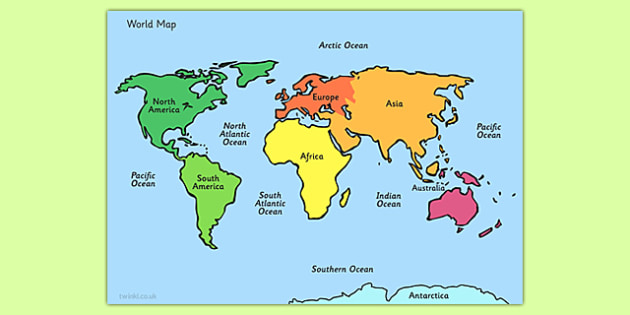 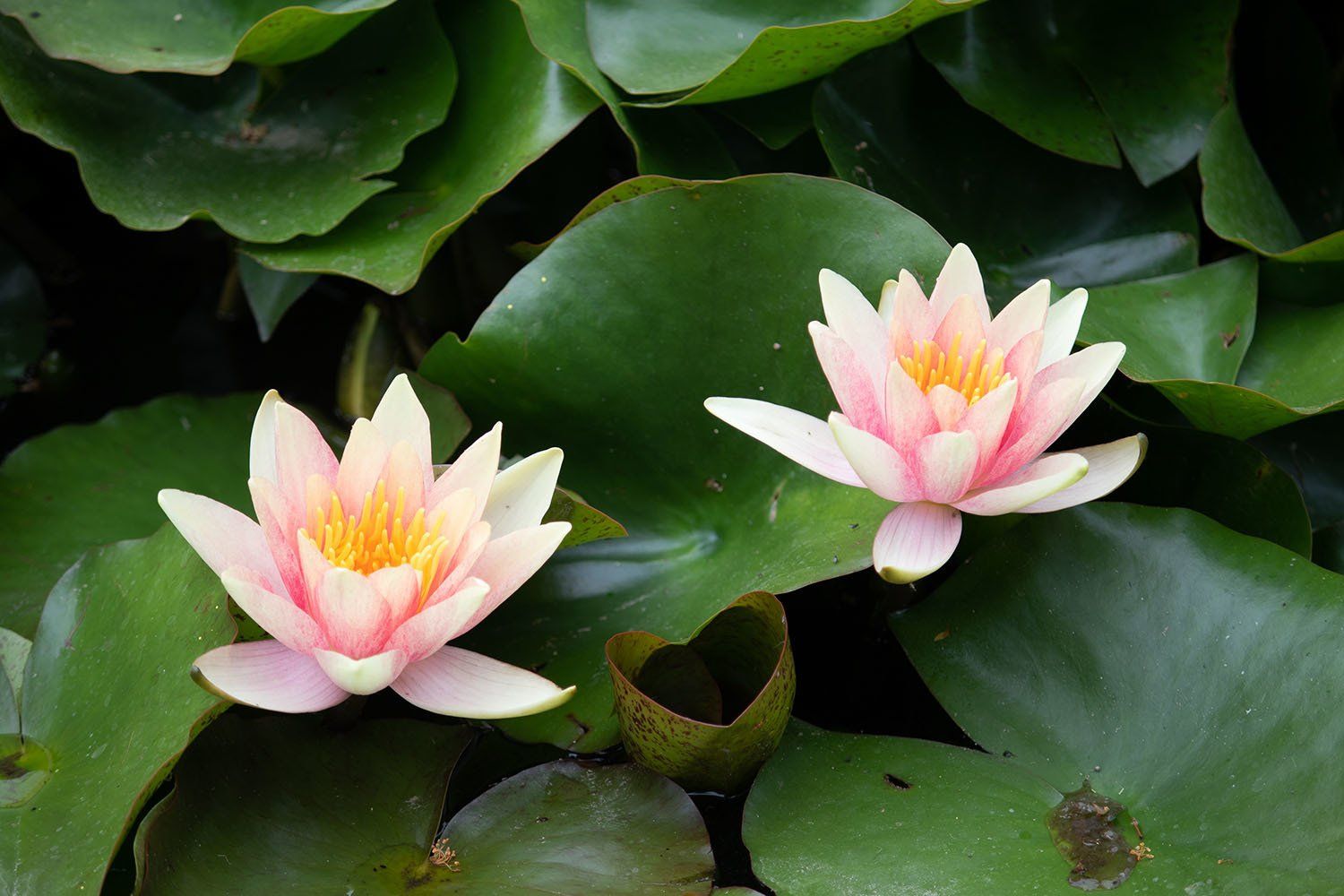 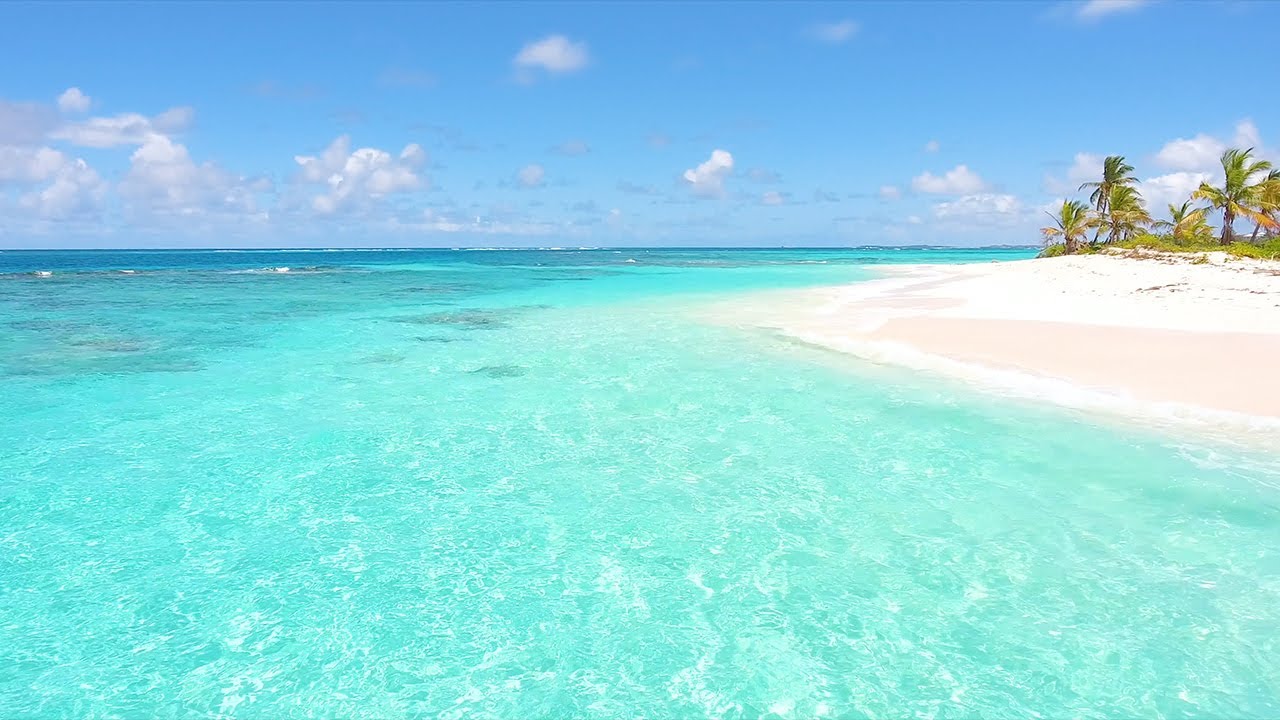 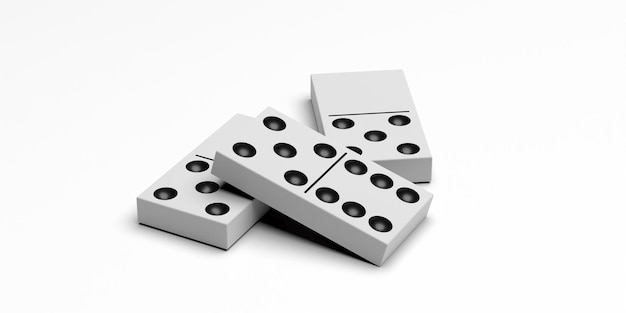 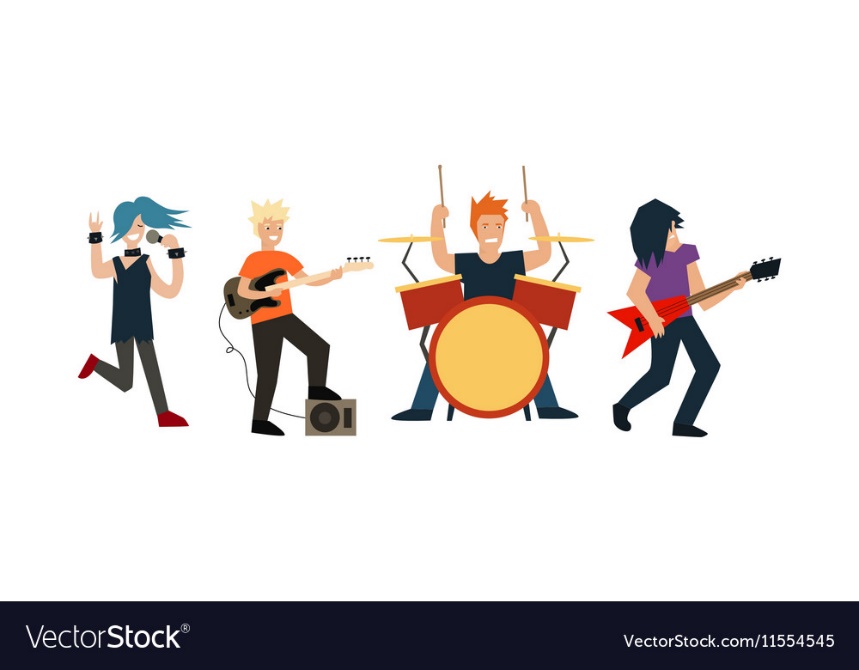 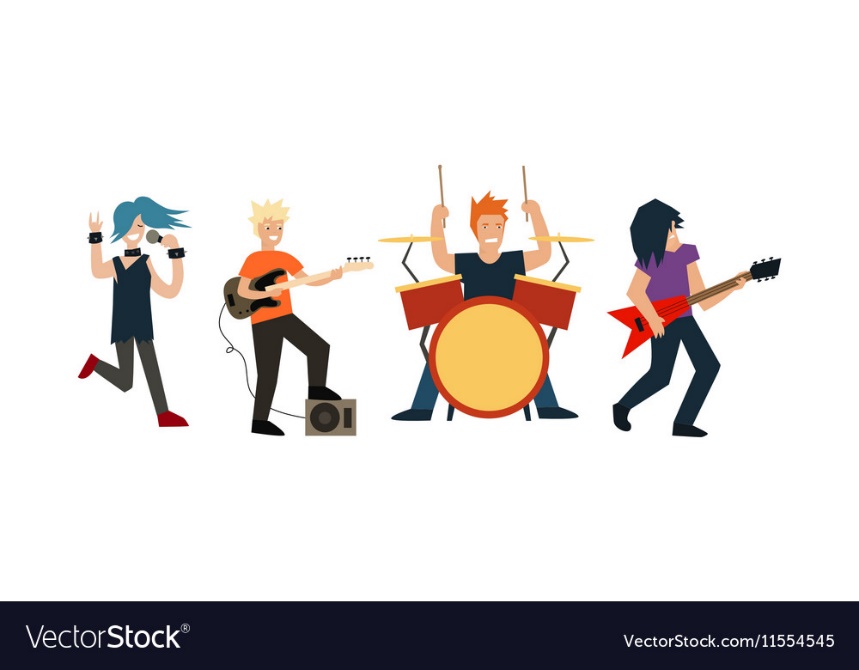 What was the session called?
What activities did we do?
What skills did we develop?
Why did we do this?
[Speaker Notes: Allow students time to enter and get comfortable
Have this slide displayed
Use the images displayed as prompts to facilitate a discussion on learner’s tables about what they did last session, the activities they took part in, why they did it etc.]
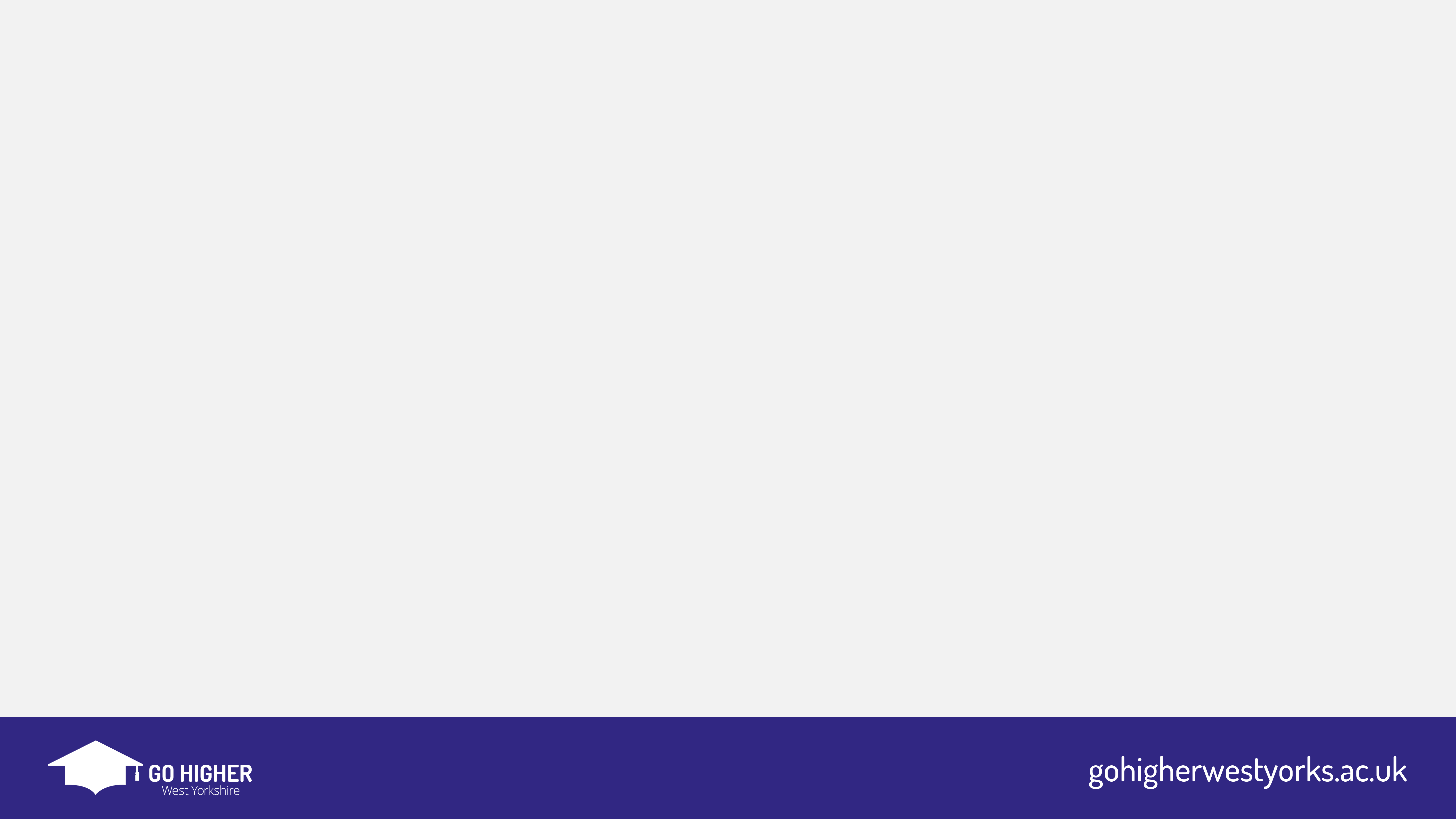 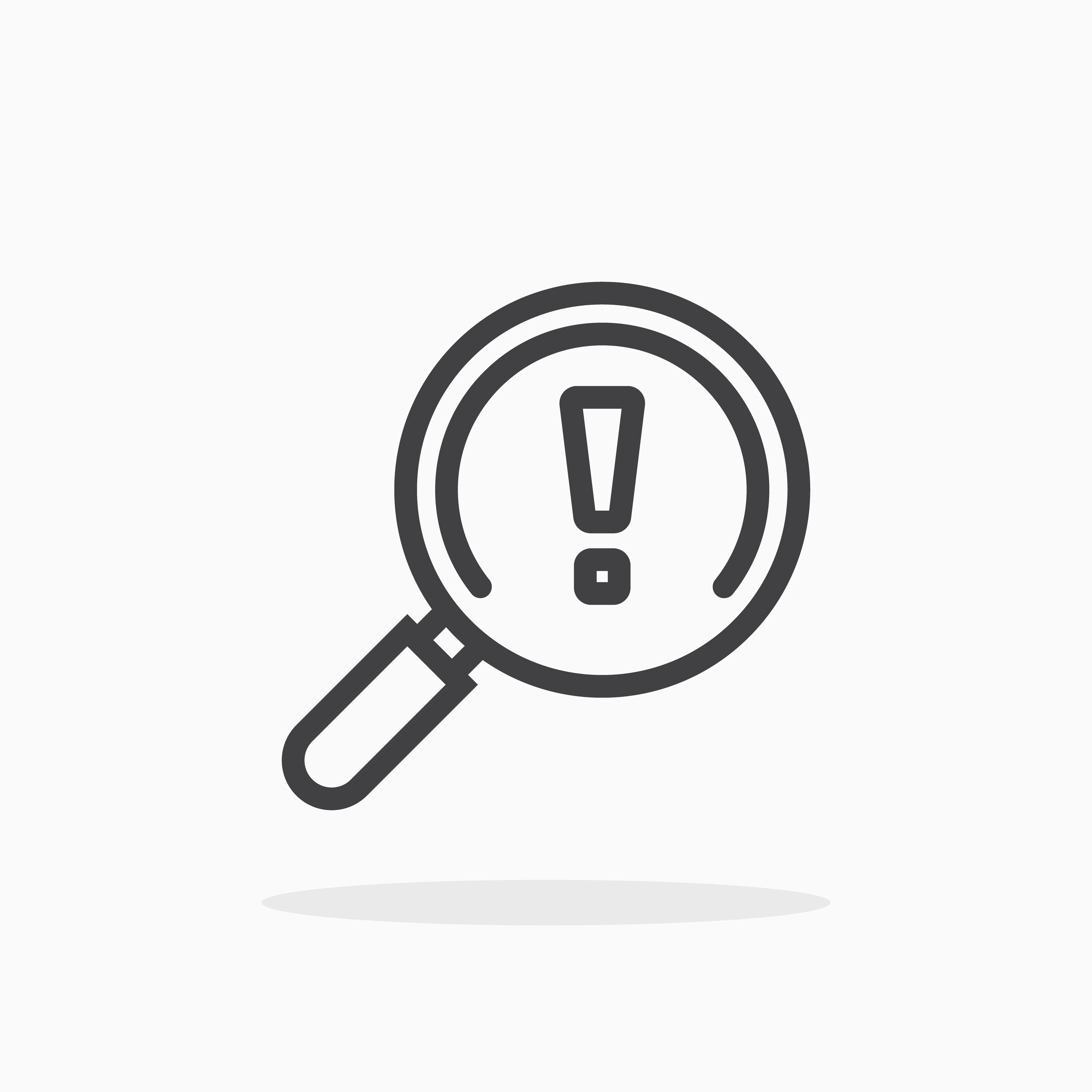 Who are we?
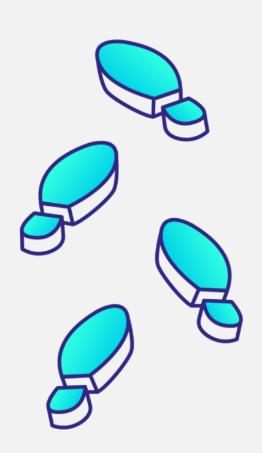 Name
Job Role
Institution
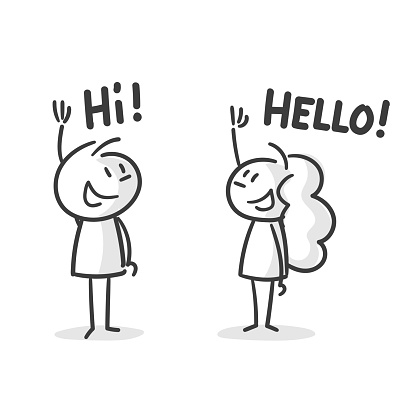 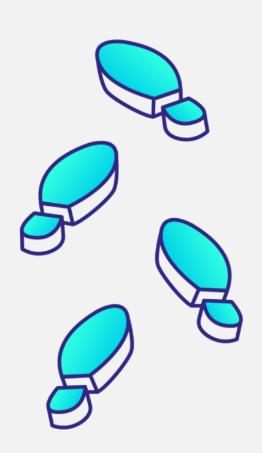 Name
Job Role
Institution
[Speaker Notes: Introduce yourself to students.]
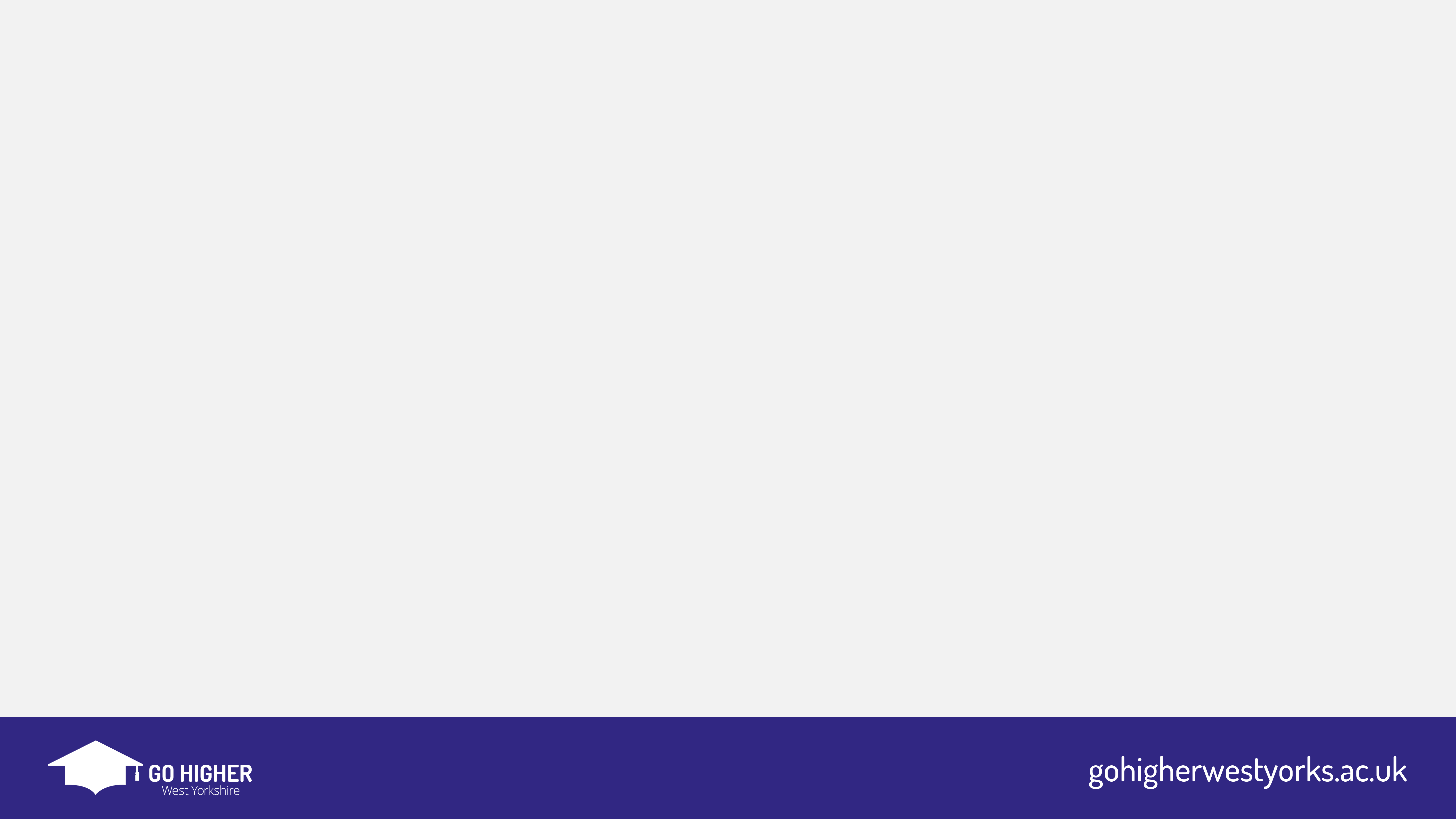 Y9 - What is Think and Go Higher?
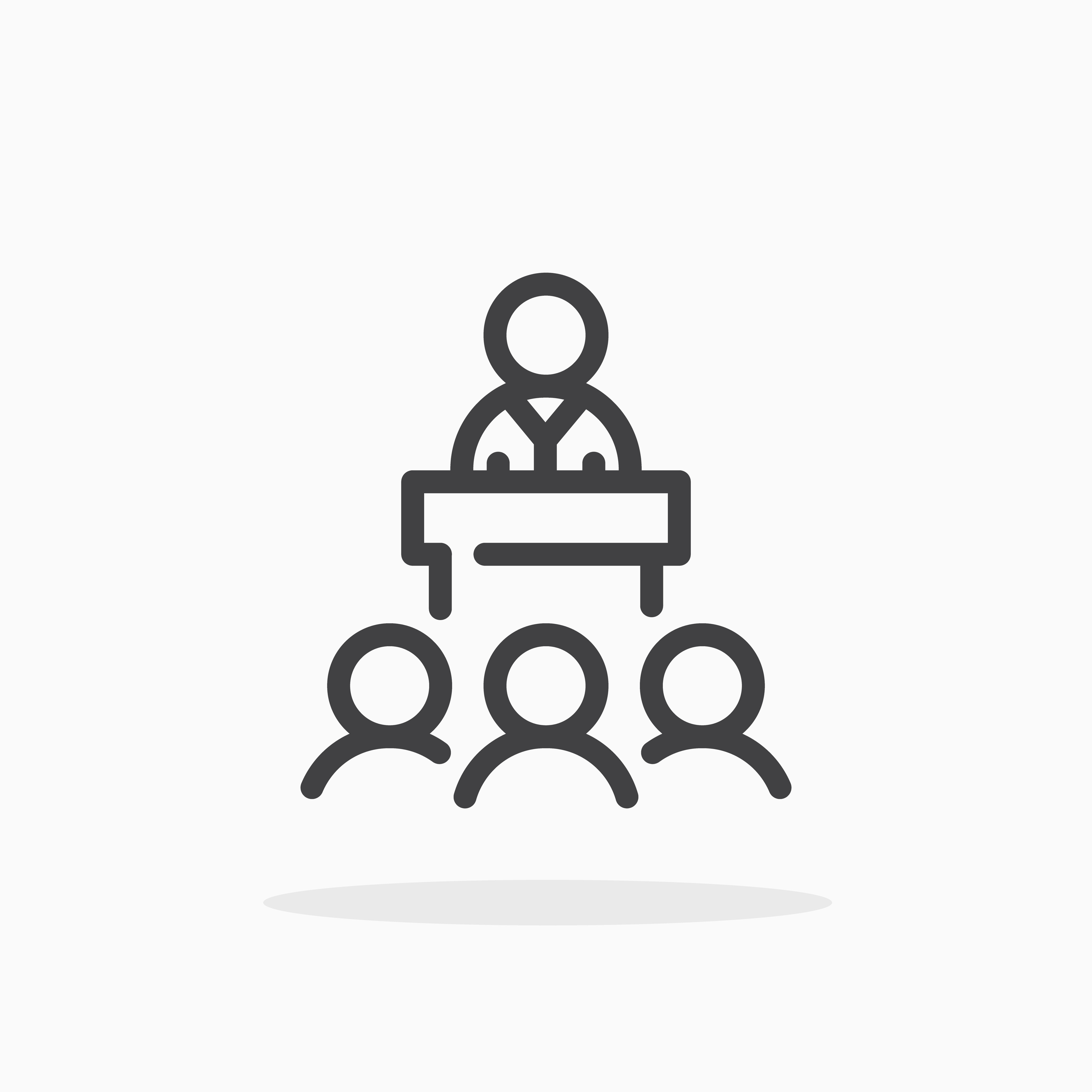 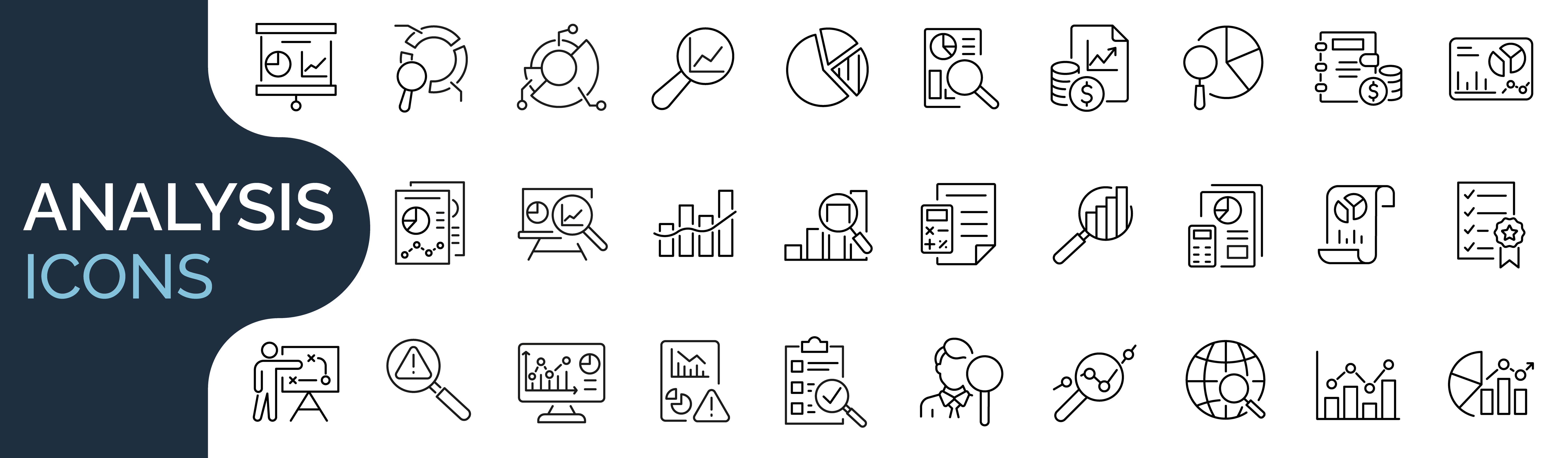 Session 1: Go Connect
Connecting knowledge
Making justifications
Explaining your decisions
Session 4: Go Collaborate
Working as a team
Using critical thinking and debating skills in a group setting.
Session 5: Go Present
Dos and don’ts of presenting
Top 5 presenting tips
Practicing presentation skills
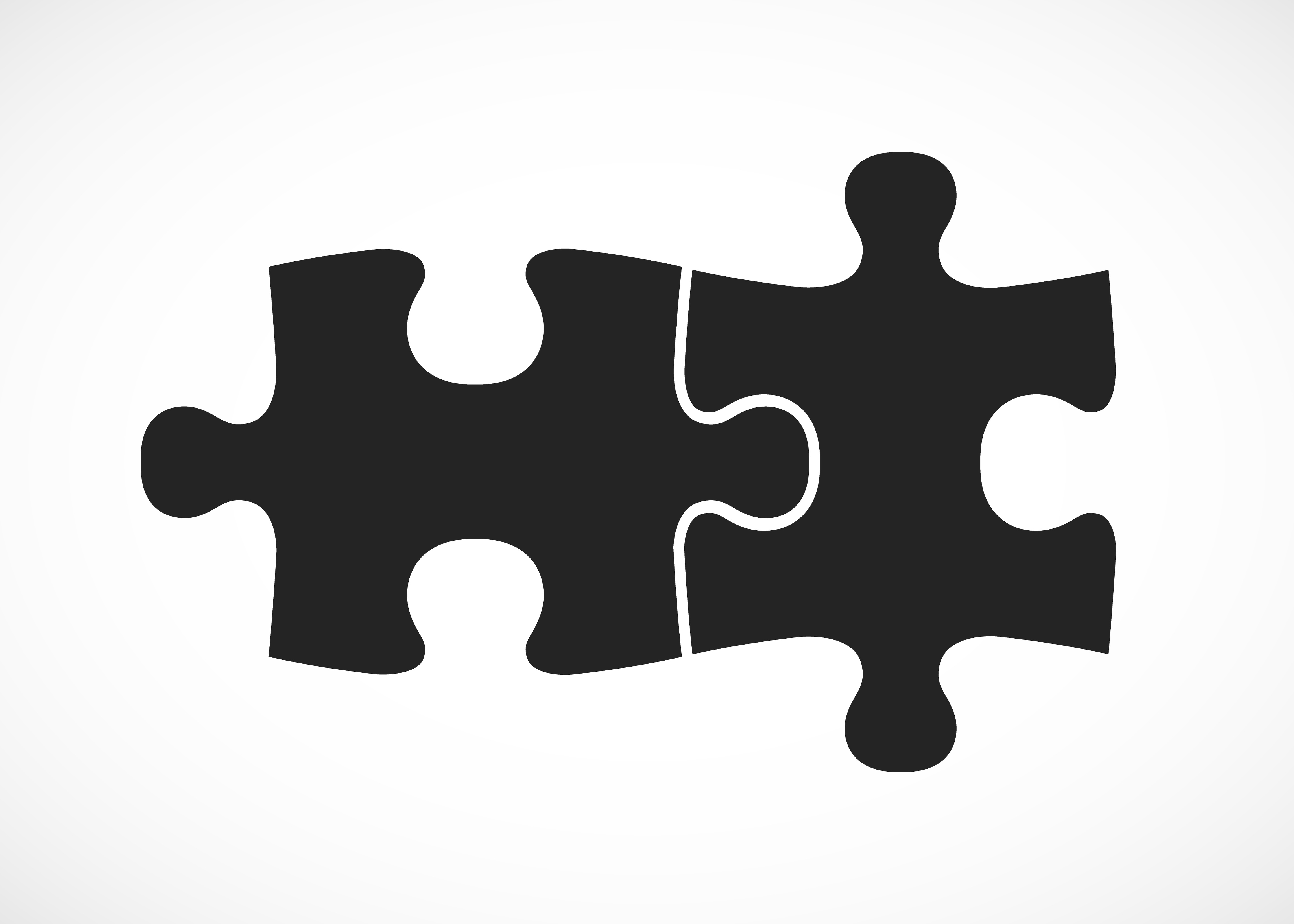 Session 2: Go Analyse
Critical thinking
Asking interrogating questions
Session 3: Go Debate
Dos and don’ts of debating
Forming an argument
Practicing your debating skills
Session 6: Go Visit
Experience Higher Education
Take on the Earthquake Building Challenge
Use skills from the last 5 sessions
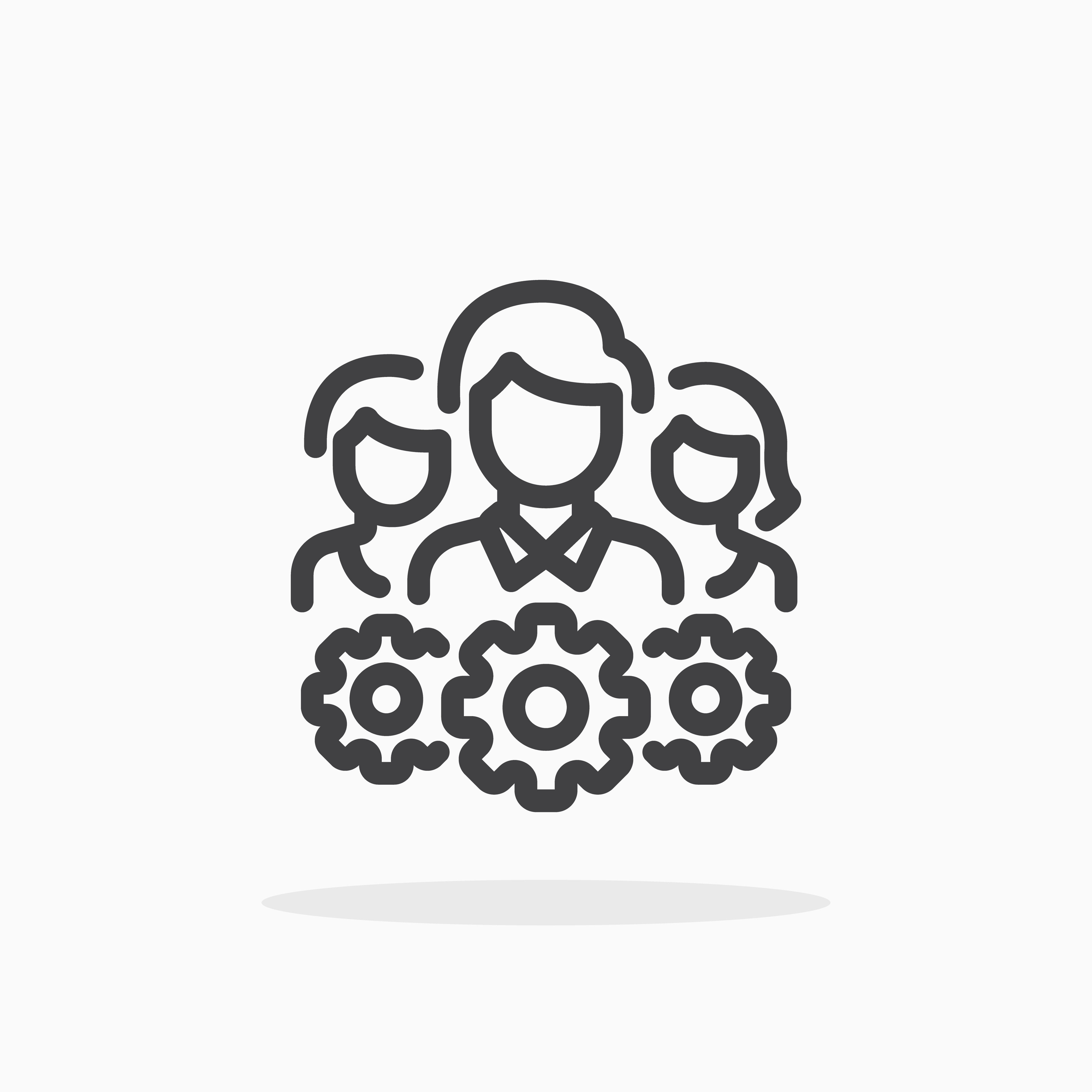 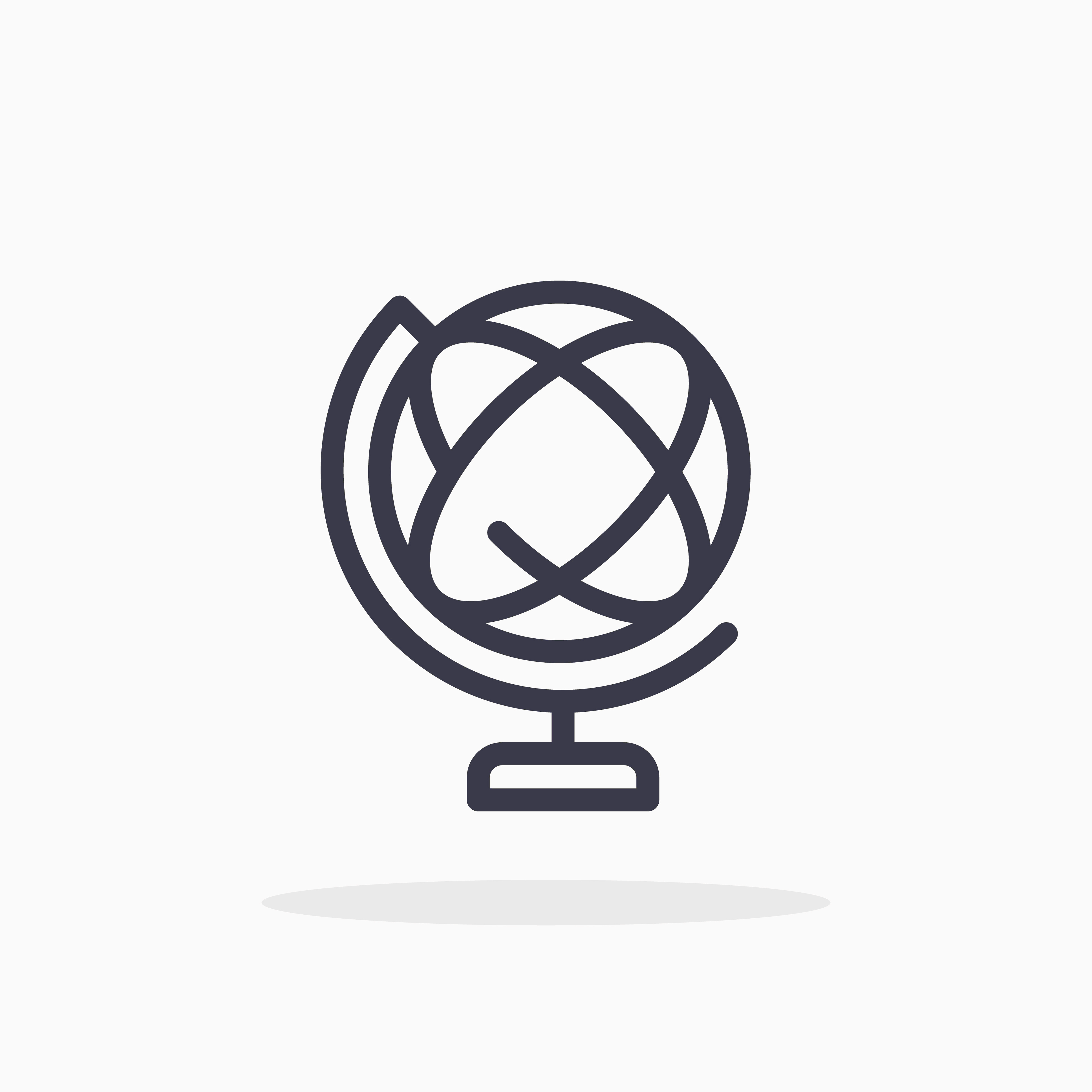 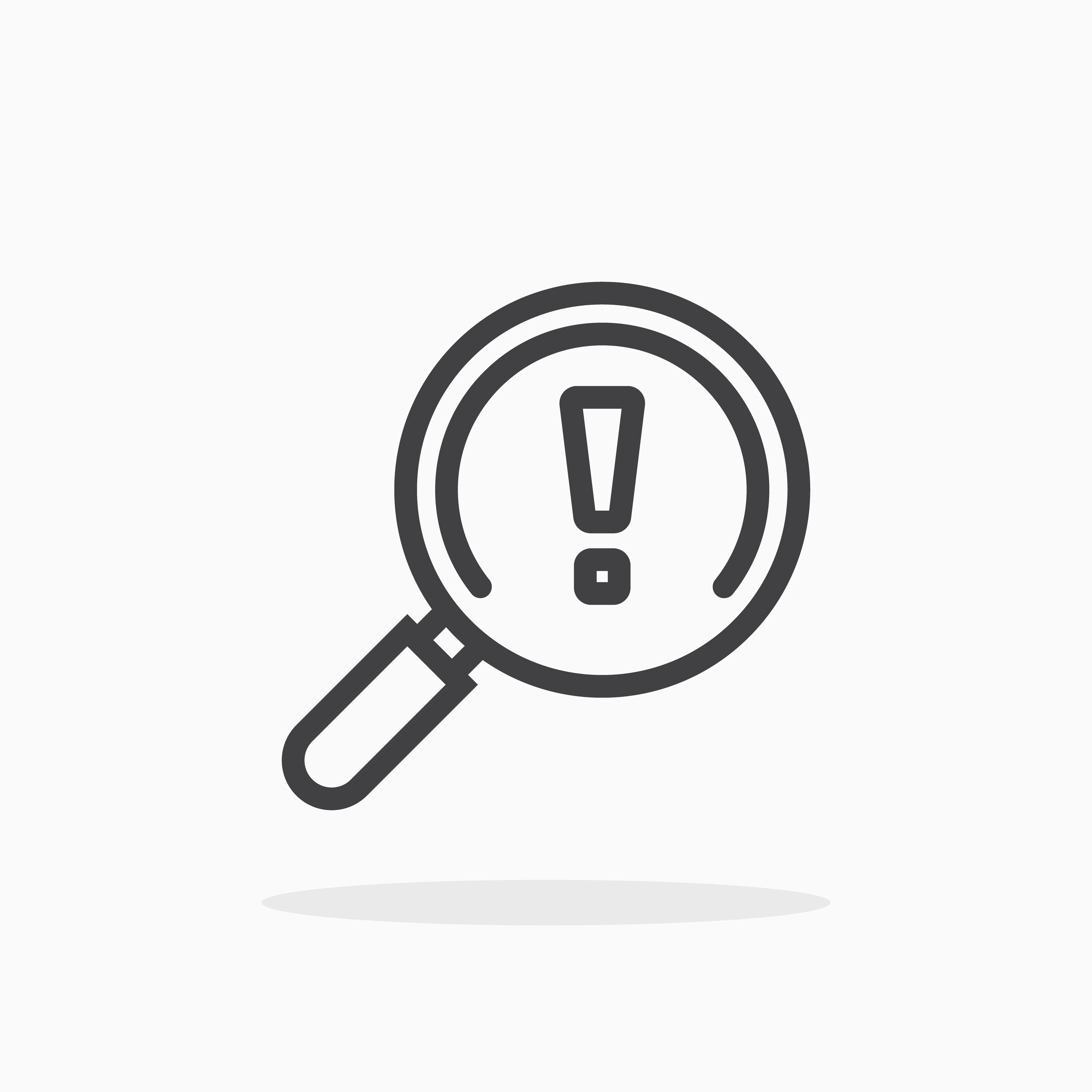 [Speaker Notes: Outline the project in weeks, the objectives of each session and the campus visit at the end.
Take time to speak about why the skills we will cover will be useful and highlight various slides will have top tips included on them.
Highlight each session and how all the sessions will build up to the campus visit (session 6).
Encourage the use of the SA each session.
Bullet points on the slides provide detail for each session, go through these in order.
Mention that there is a prize at the end of session 6 for the winning group (£10 voucher per student in winning group)]
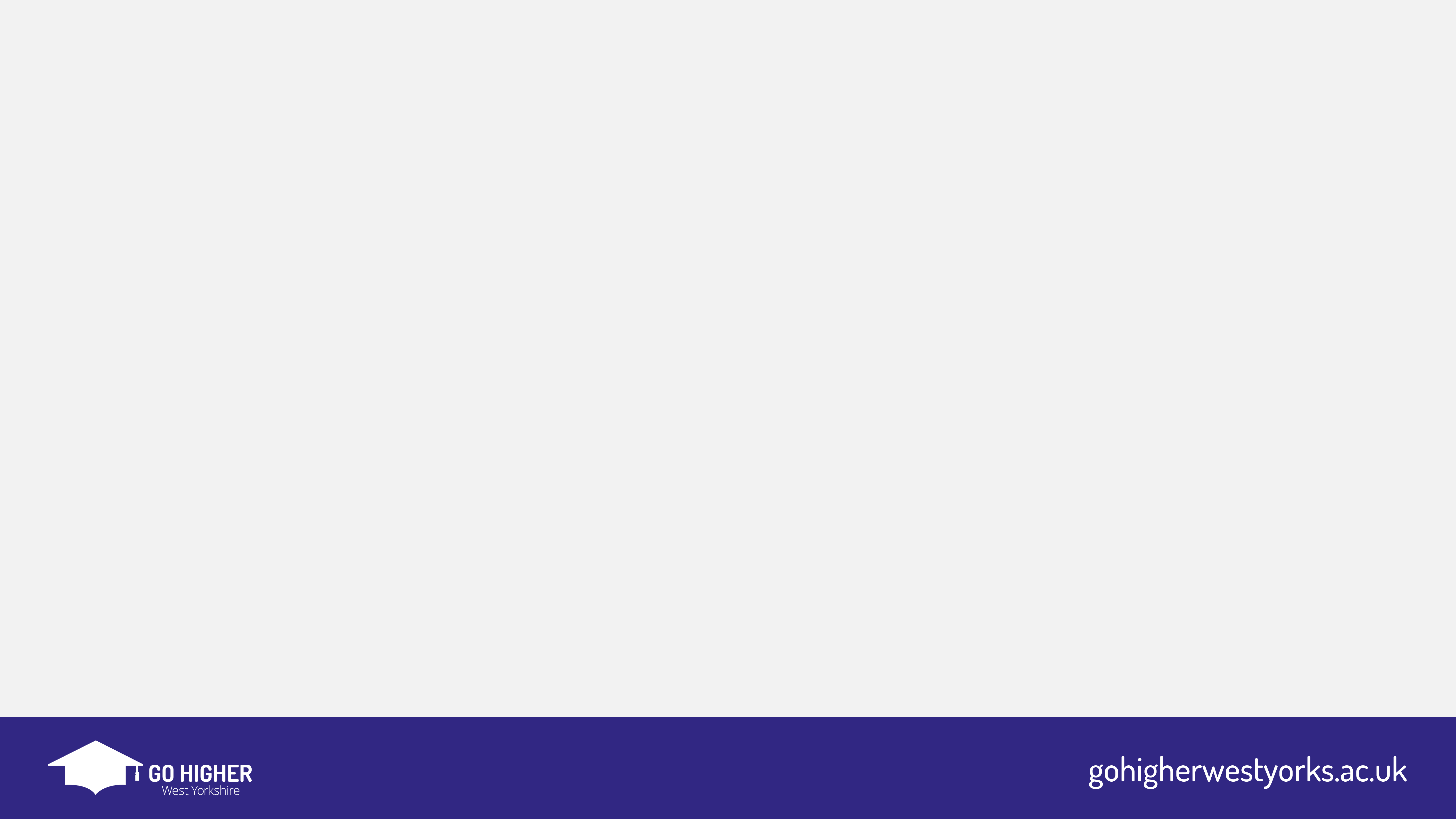 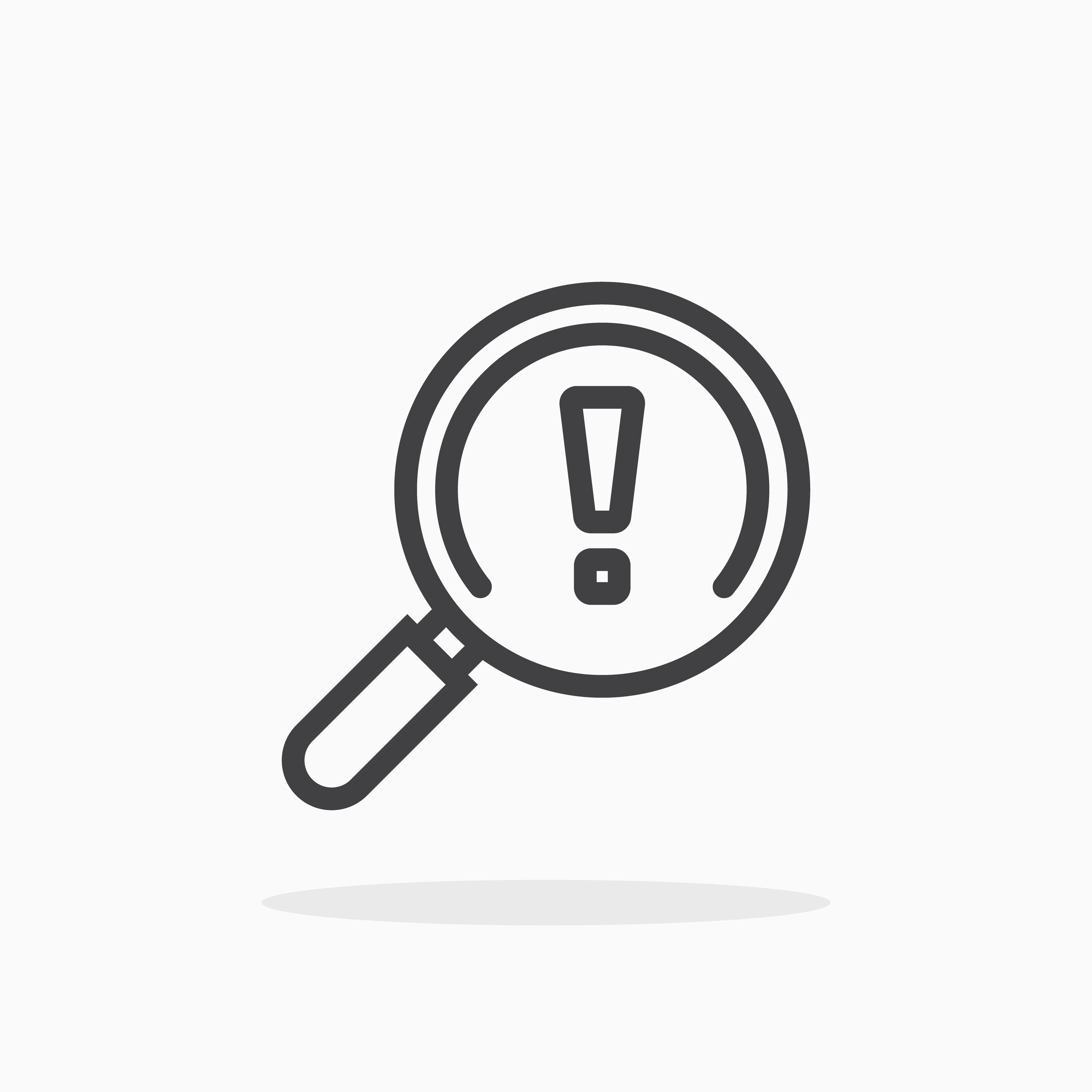 Session 2 – Go Analyse
This second session will help you analyse a situation or topic and think critically. 

You will do this by asking interrogating questions which will help you to make decisions and judgements about the topic. 

This builds on the skills we developed in the previous session, Go Connect, as you need to be able to make links between knowledge and justify these links before you can use critical analysis.

in the next session, Go Debate, we will use the skills you develop in this session as a basis to help you form an effective argument.
[Speaker Notes: Introduce the session, the objectives (what they should gain from it) and briefly outline the activities.
Discuss each point with the students.]
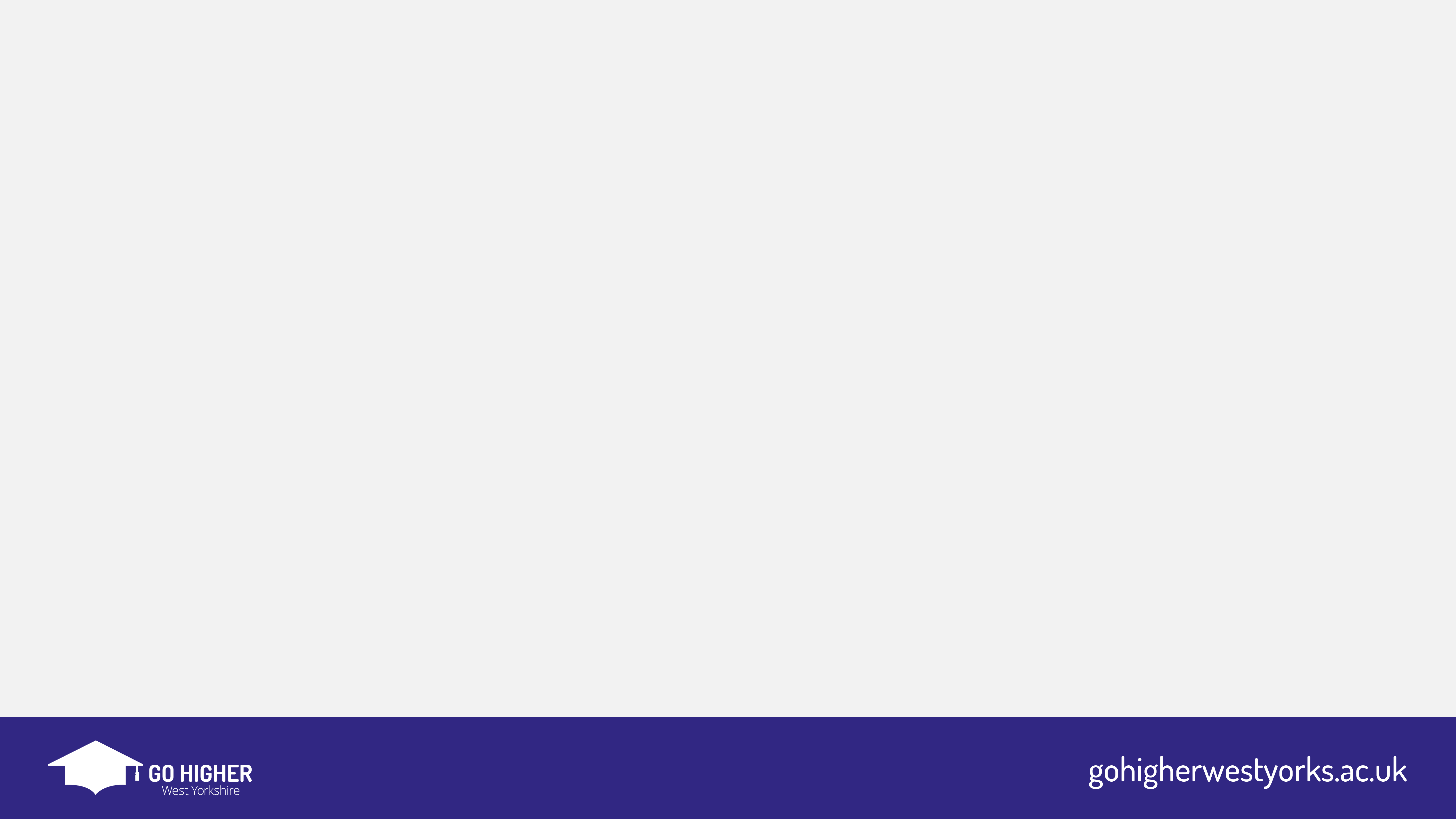 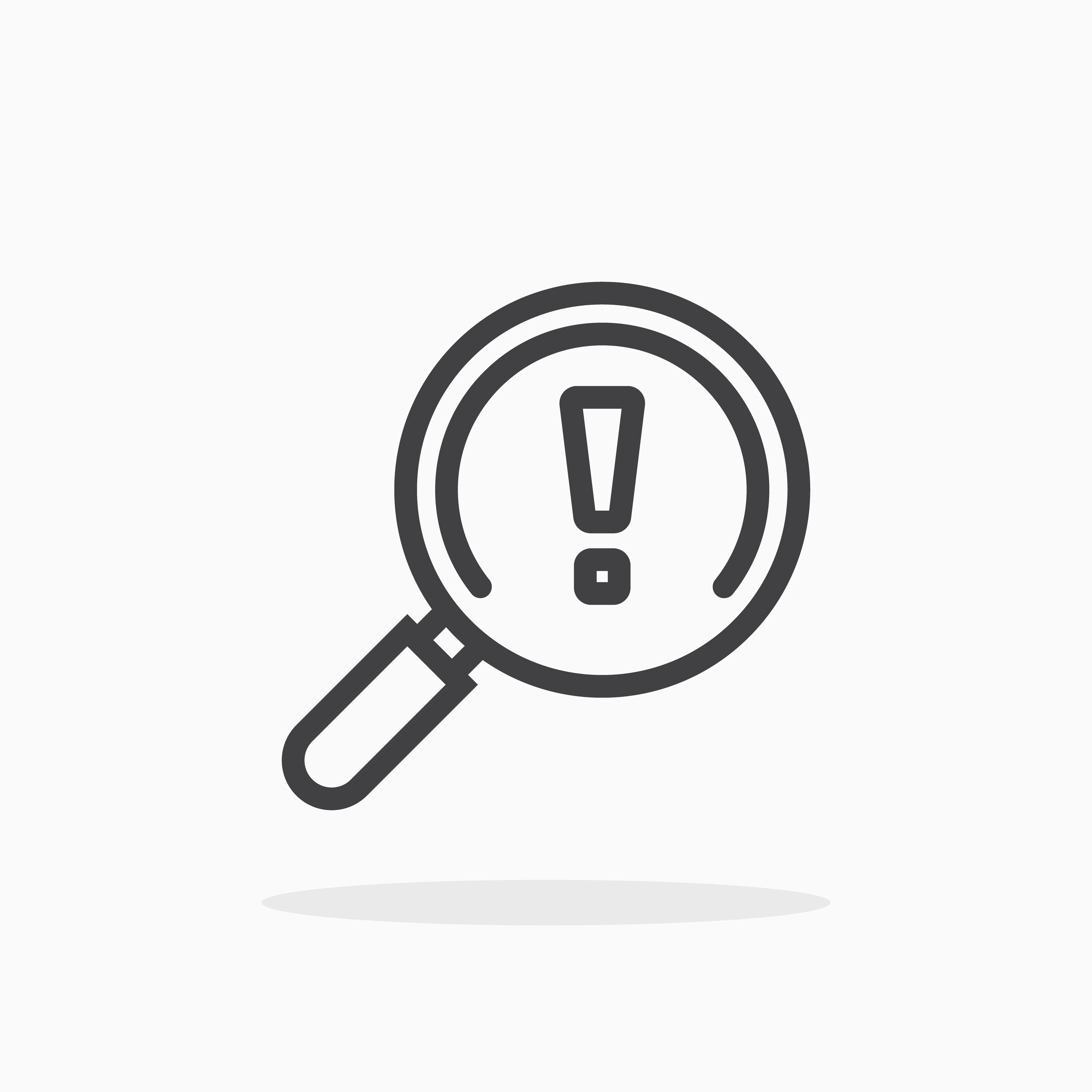 Starter – Guess the location
Guess the location from the video on the screen. 

You are only allowed to suggest an answer if you can justify why you think this is the country/city/place:

Think…
Where have you seen a place like this before?
Are there any objects which give you clues about where this could be?
Are there any street/road signs that give it away?
What is the climate like?
etc…
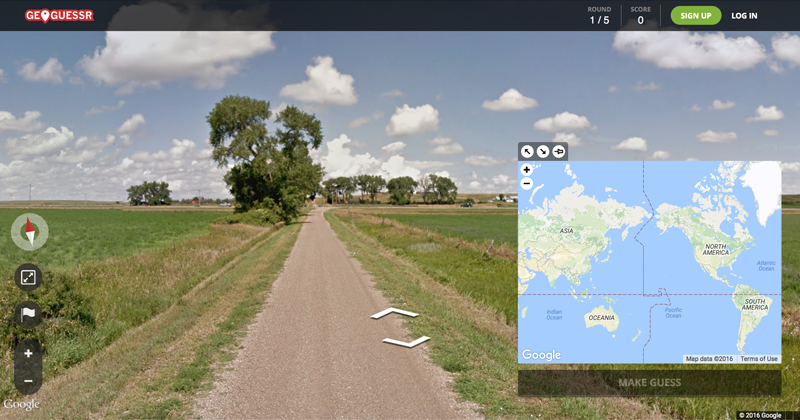 [Speaker Notes: Use this website for the activity: https://virtualvacation.us/guess

Introduce this activity and explain how it links to analysing surroundings to justify why the students think it is a particular location.
Importantly, students need to justify why they have chosen this place, and what they can see in the picture that helped them come to this decision. 
Questions and thoughts are on the slide to give ideas to the learners about what to look for to help make their guesses.
Play the game for several rounds, or around 5 minutes before moving on.
Close the activity by highlighting how they have demonstrated their analytical skills by talking about what they see and using that to make an educated guess on the location.]
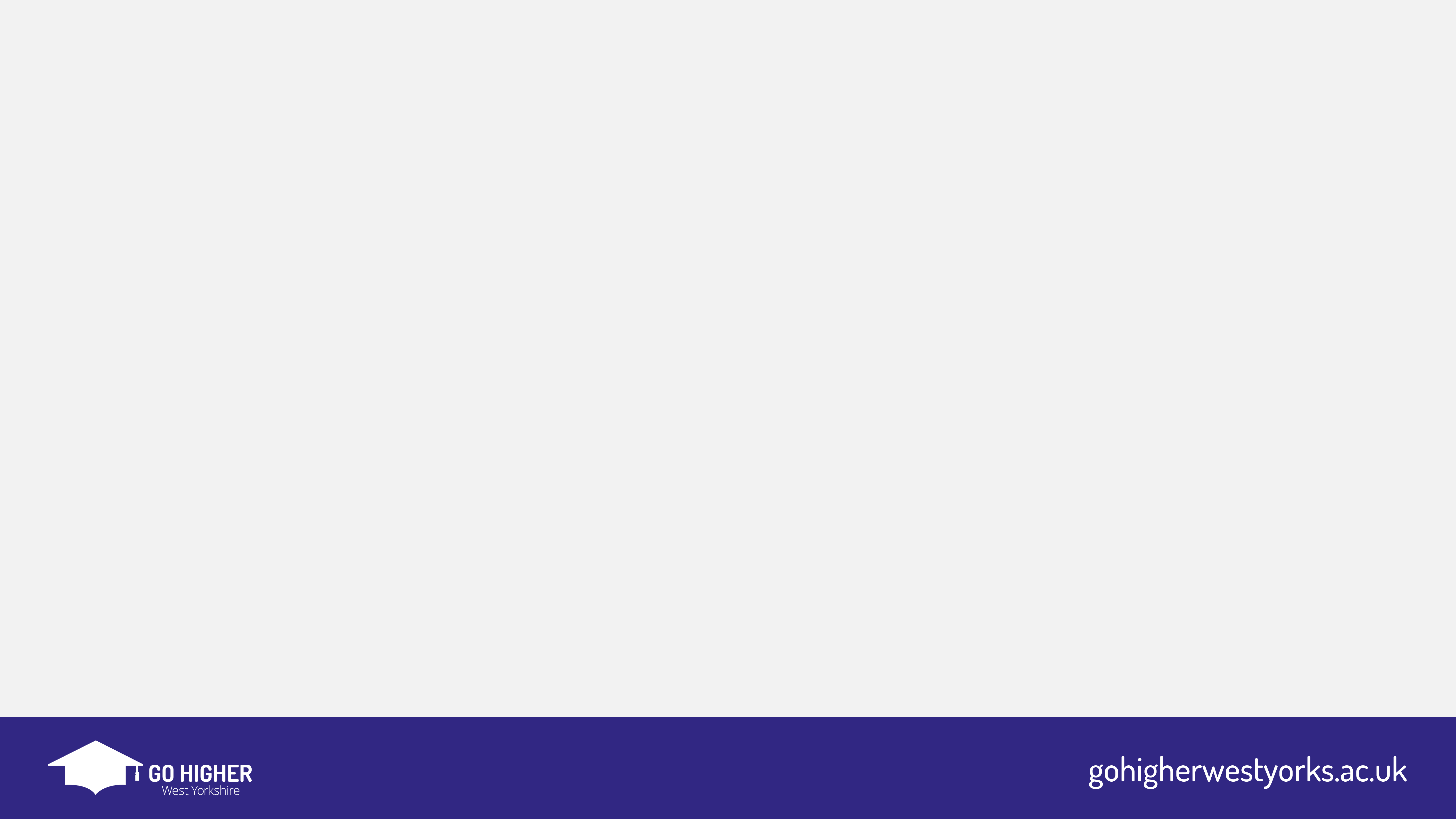 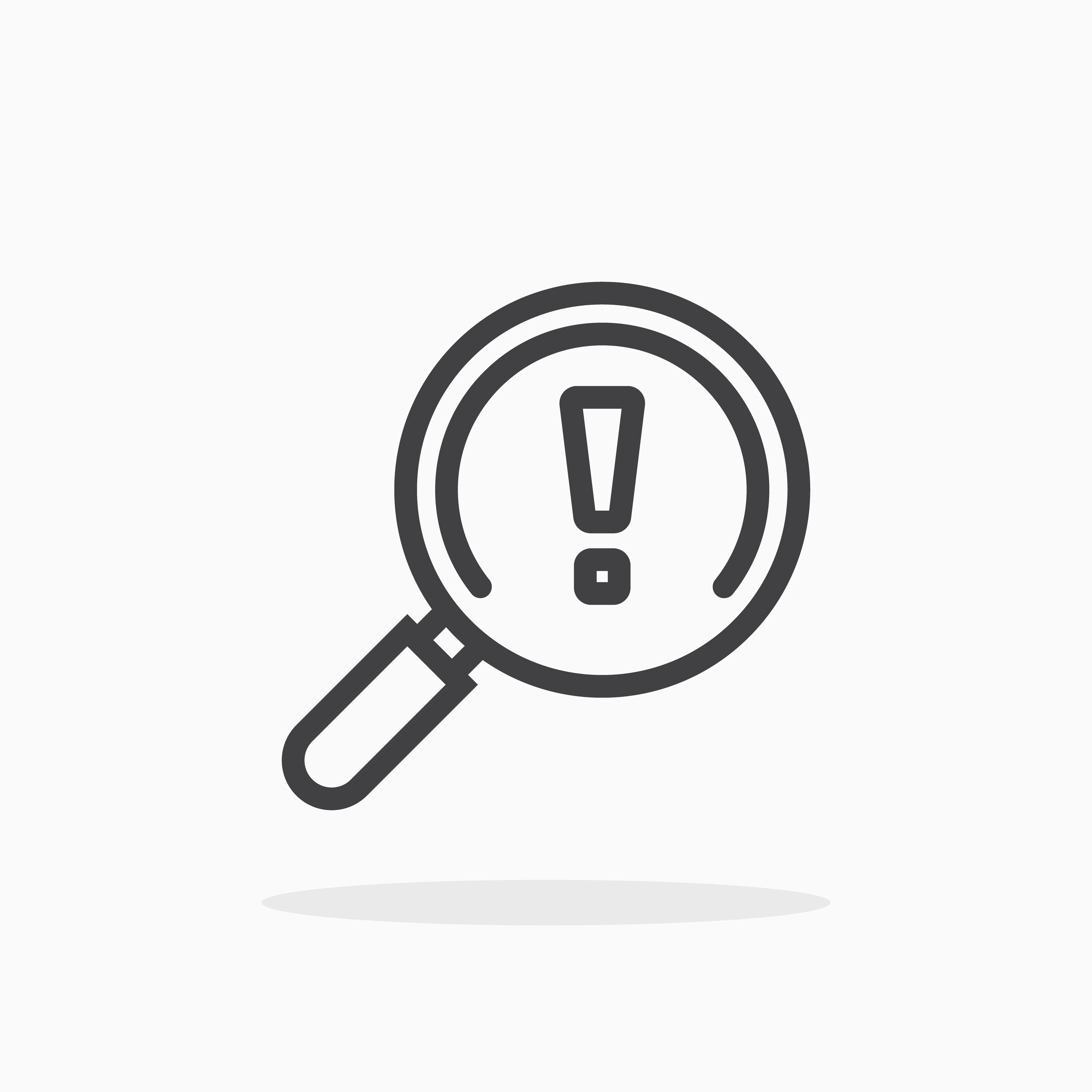 Critical Thinking: What does it mean?
What is critical thinking? 

Spend a few minutes discussing this on your tables and write your definition on the flip chart paper.
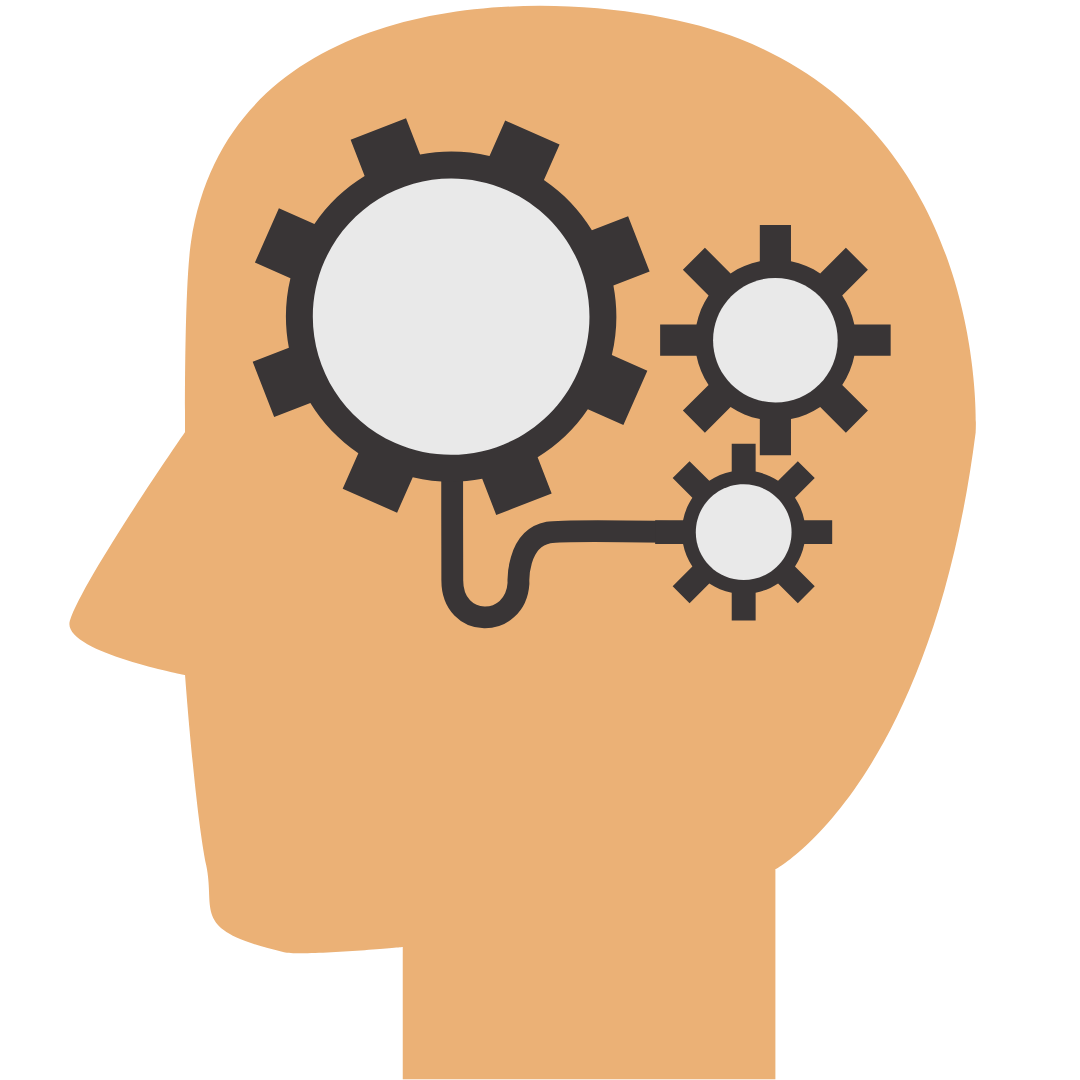 Critical thinking is the ability to analyse facts and evidence to form a judgment. Someone with critical thinking skills can think clearly and rationally when the situation demands it. It allows them to perform problem-solving and decision-making more effectively.
[Speaker Notes: Give students a couple of minutes to discuss in their groups and write down the answer.
Essentially, critical thinking is about using evidence to analyse a situation or topic and use this to form a judgement.]
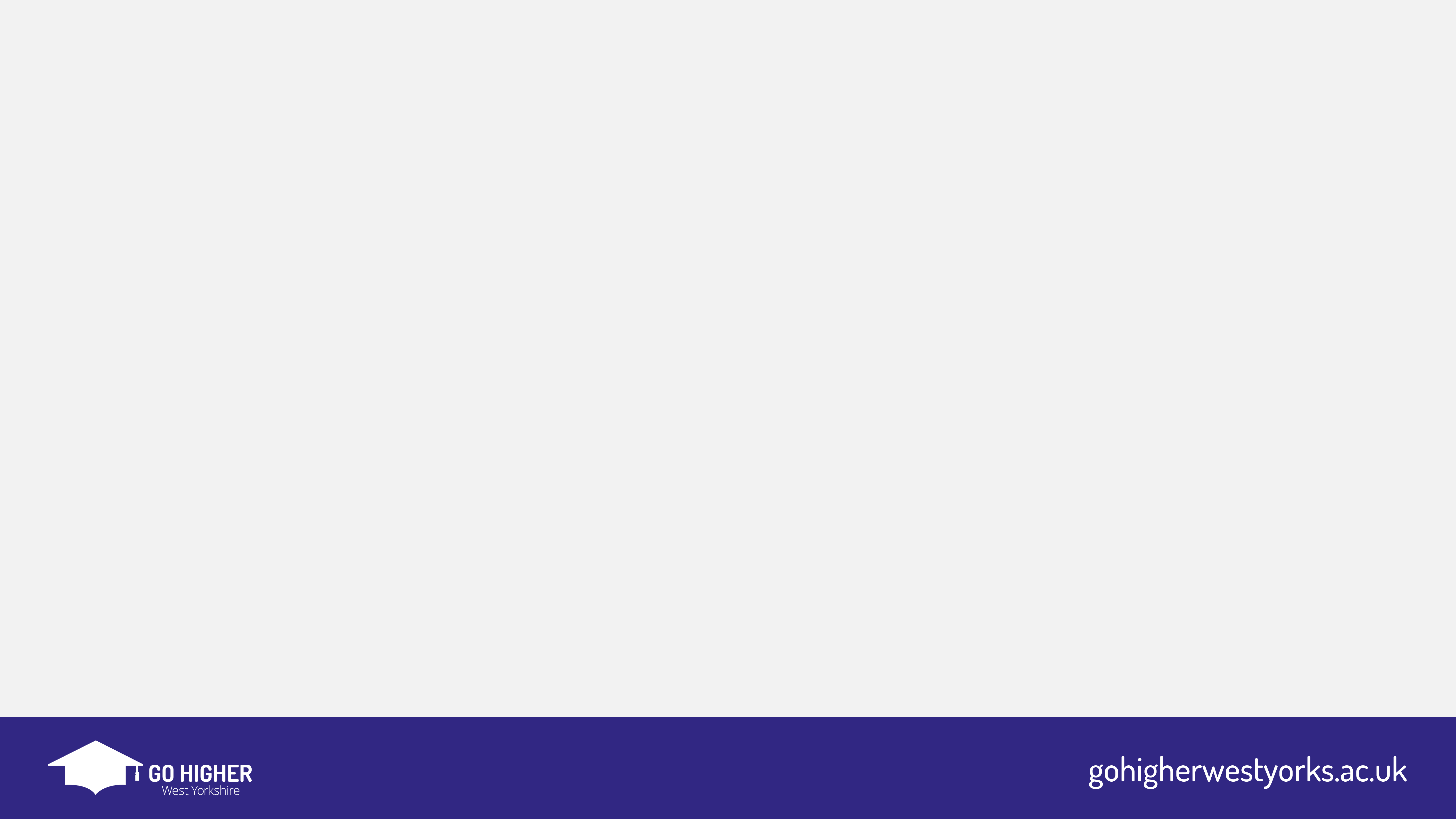 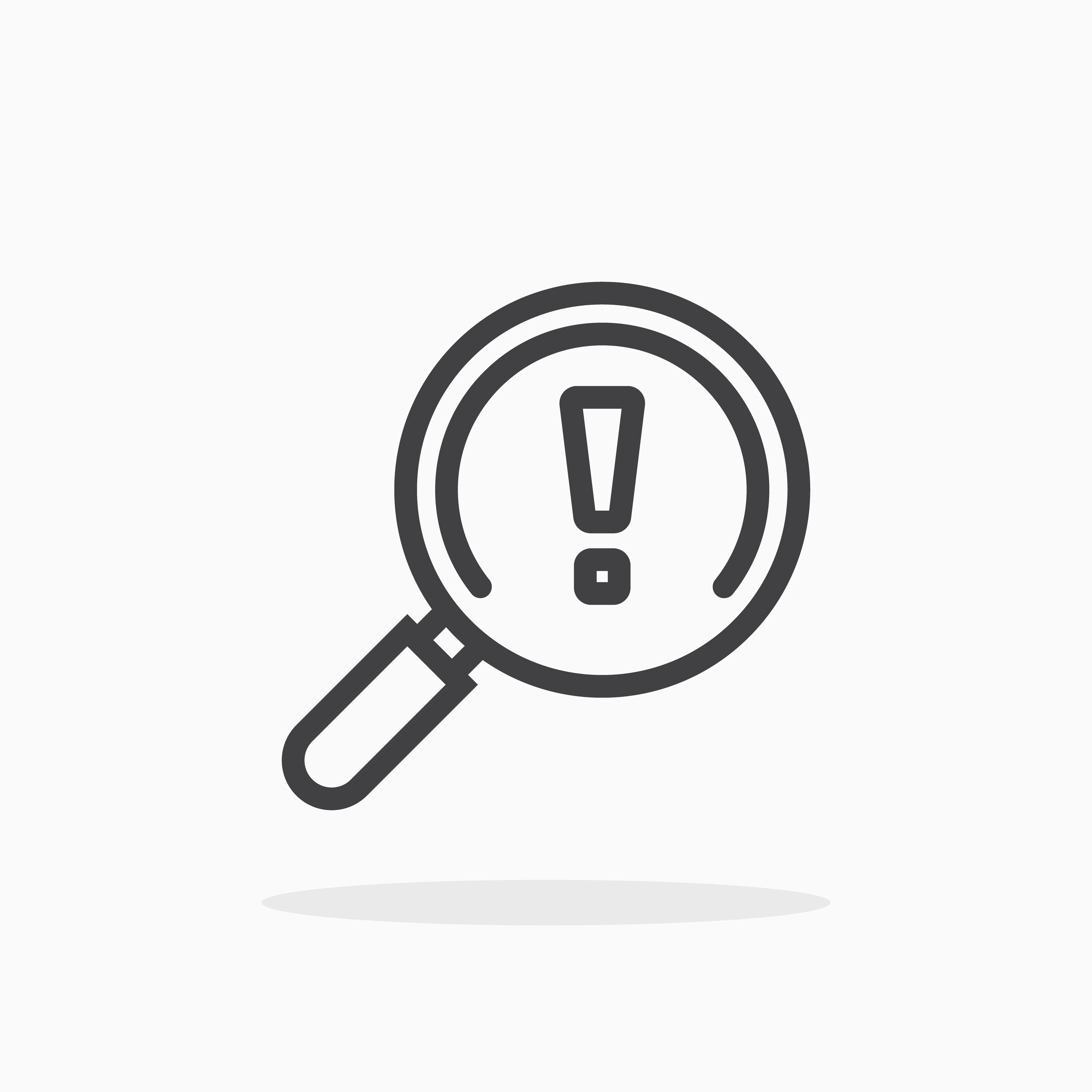 Y9 Critical Thinking – Where am I?
Get into pairs. Each of you need to think of a different place in your local town/city.
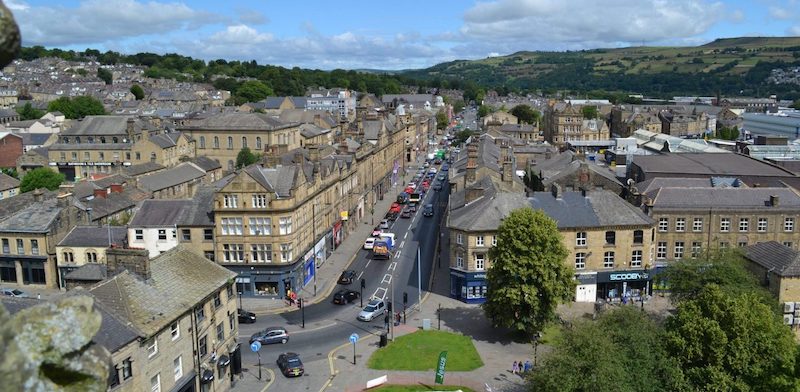 Do not tell your partner the place.

Take it in turns, asking your partner questions to try figure out where in the town/city they’ve chosen.

Your partner can only answer yes or no.

The first person to get the right answer is the winner.
[Speaker Notes: Introduce this activity as a way of using critical thinking and analysis to determine the location their partner is thinking of.
Have the learners pair up and each person choose a place in their local town/city, but they are not allowed to tell their partner where they have chosen. It is important that students choose a place that they know their partner will have been to/heard of.
The learners take it in turns to ask their partner questions about the place they are thinking of, but they can only answer yes or no to the question.
Once the learner feels they have enough information, they are allowed to guess the place their partner was thinking of. If they are wrong this counts as their turn. 
The learner who guesses correctly first is the winner.
If not all students in the room have finished the activity, instruct learners to think of a new place and run the activity again.
Encourage note taking if students would find this helpful.]
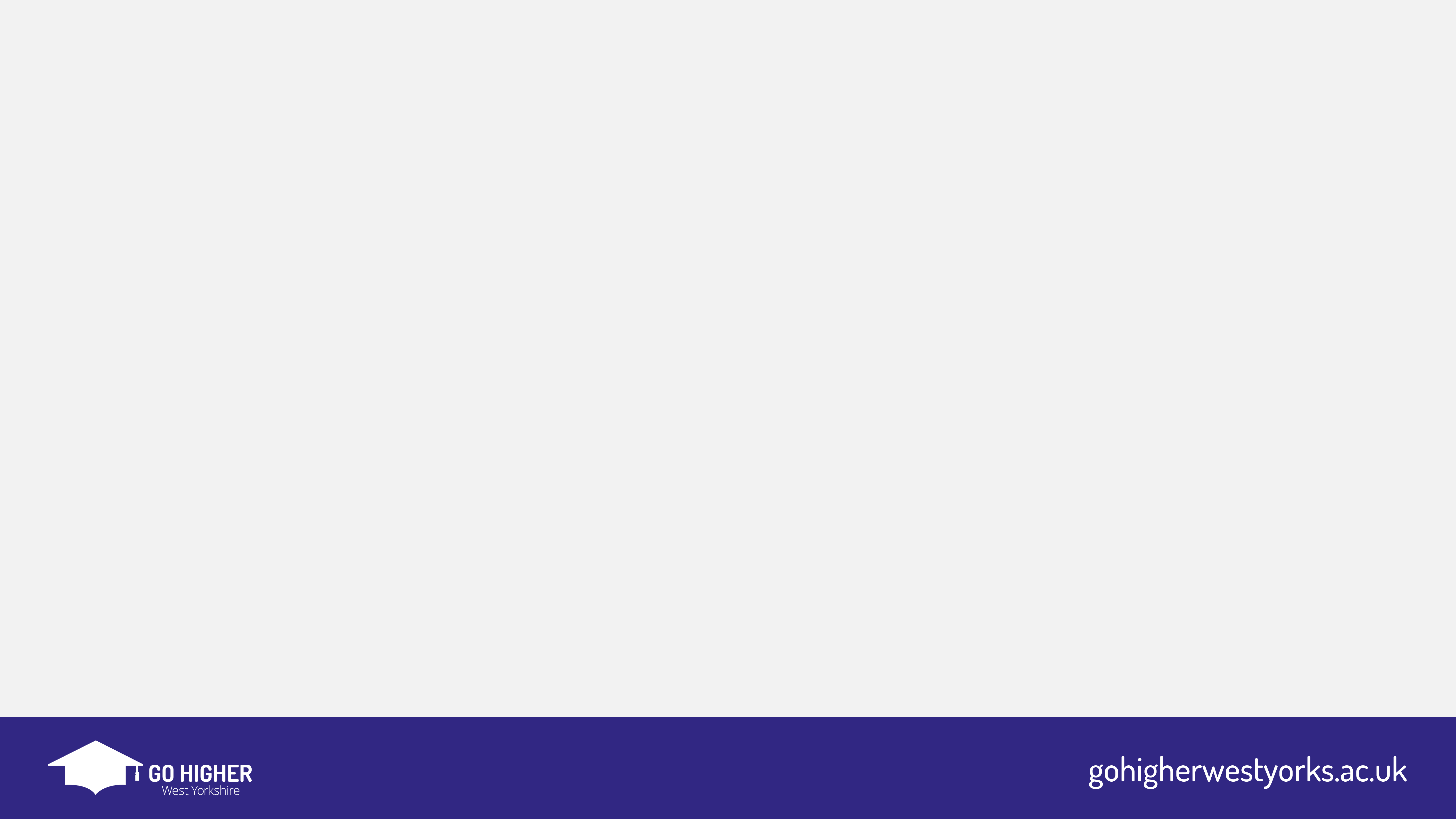 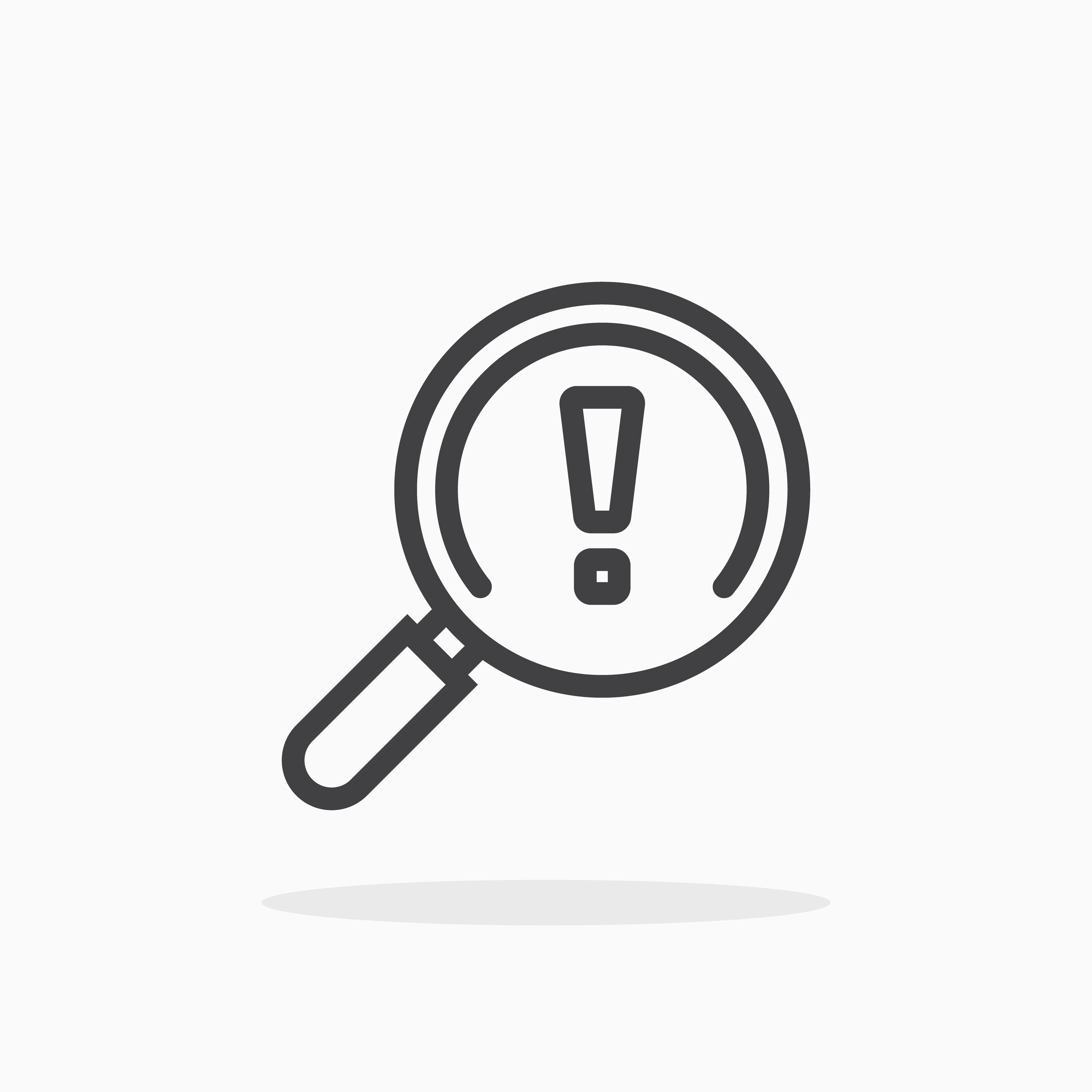 Introducing Interrogating Questions
Below are some really useful questions you can use to interrogate information.

Who - e.g. Who is involved in this?
What - e.g. What could have happened?
Where - e.g. Where could this be?
When - e.g. When did this occur?
Why - e.g. Why did this happen?
How - e.g. How could this have been prevented/changed?
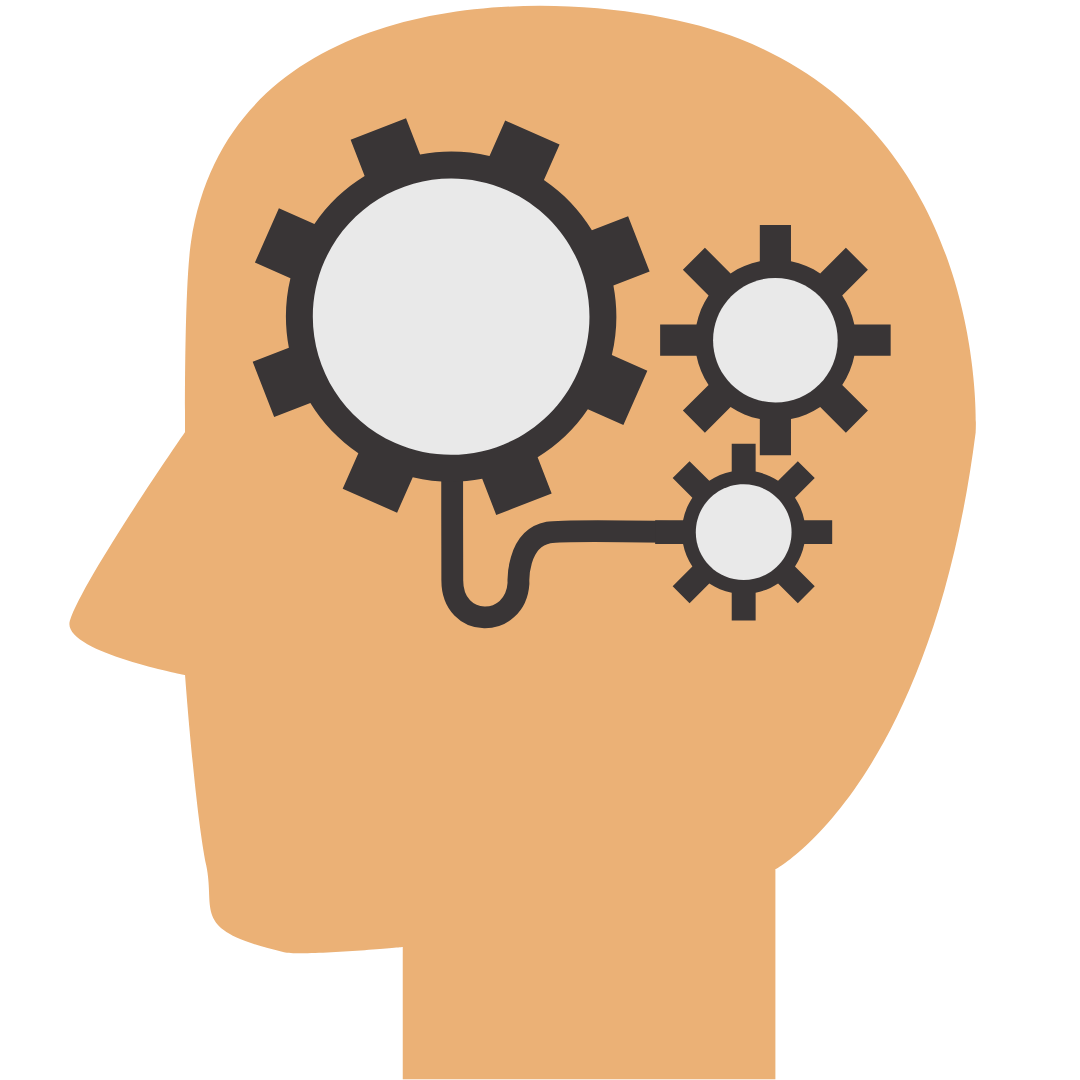 [Speaker Notes: Introduce students to interrogating questions (who, what, where, when, why, how etc.) and explain that these are a great way to quickly analyse a topic/situation and start to think critically. 
Explain that they can use their answers to these questions to form a judgement about the topic or situation that is informed by evidence, not simply their own opinions.]
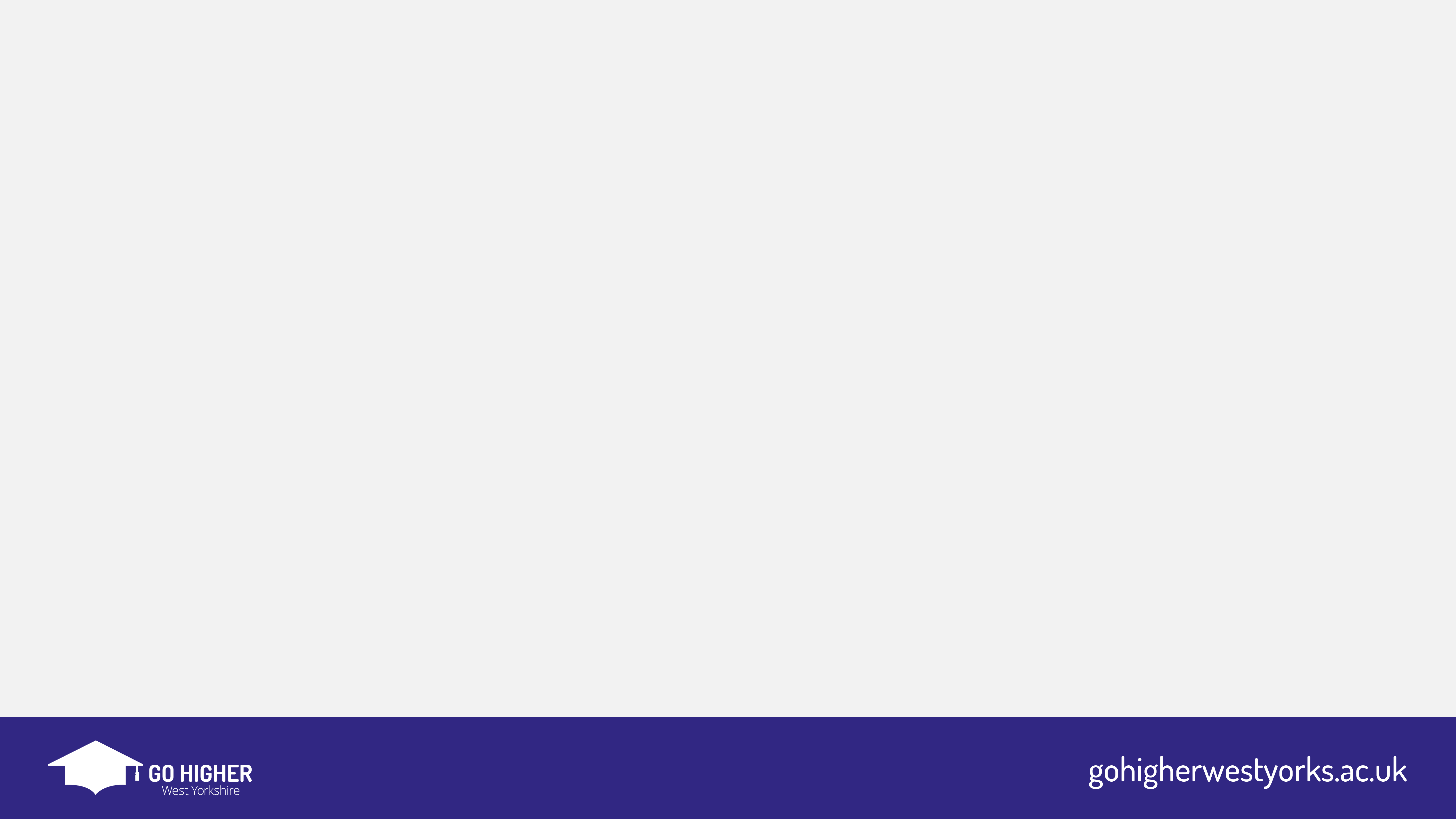 Top Tip! – Interrogating Questions
These questions can be used to help you gather evidence and think critically about a topic. 
You can apply this to both in-school study and everyday life, e.g. buying a new phone.
Additionally, you can use evaluative questions (e.g. ‘could’) to analyse the topic more deeply and even come up with a solution. This is called problem-solving.
Who?
What?
Where?
How?
Why?
When?
Could?
[Speaker Notes: Share this top tip with students to highlight interrogating questions as a useful resource when thinking critically.]
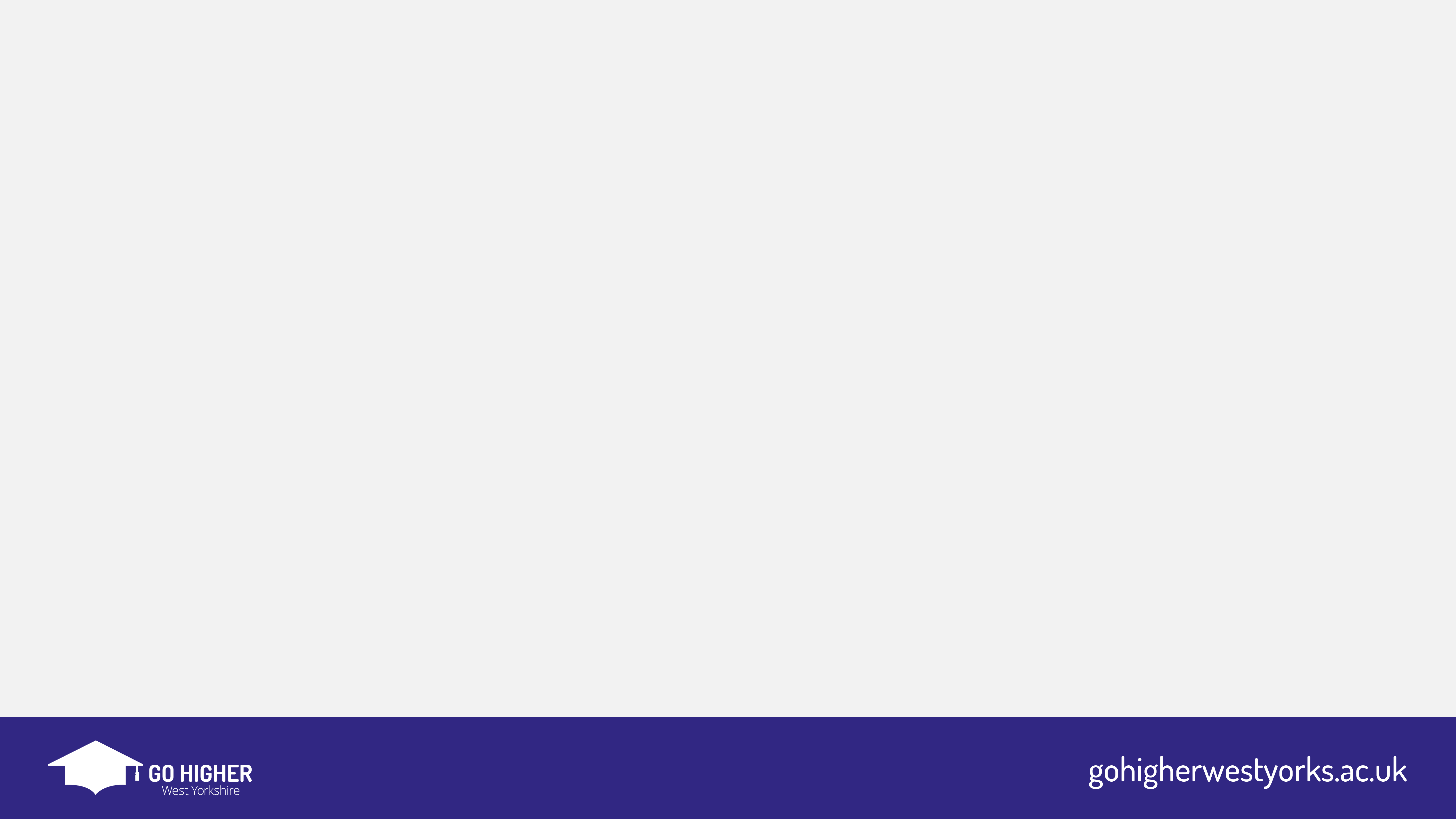 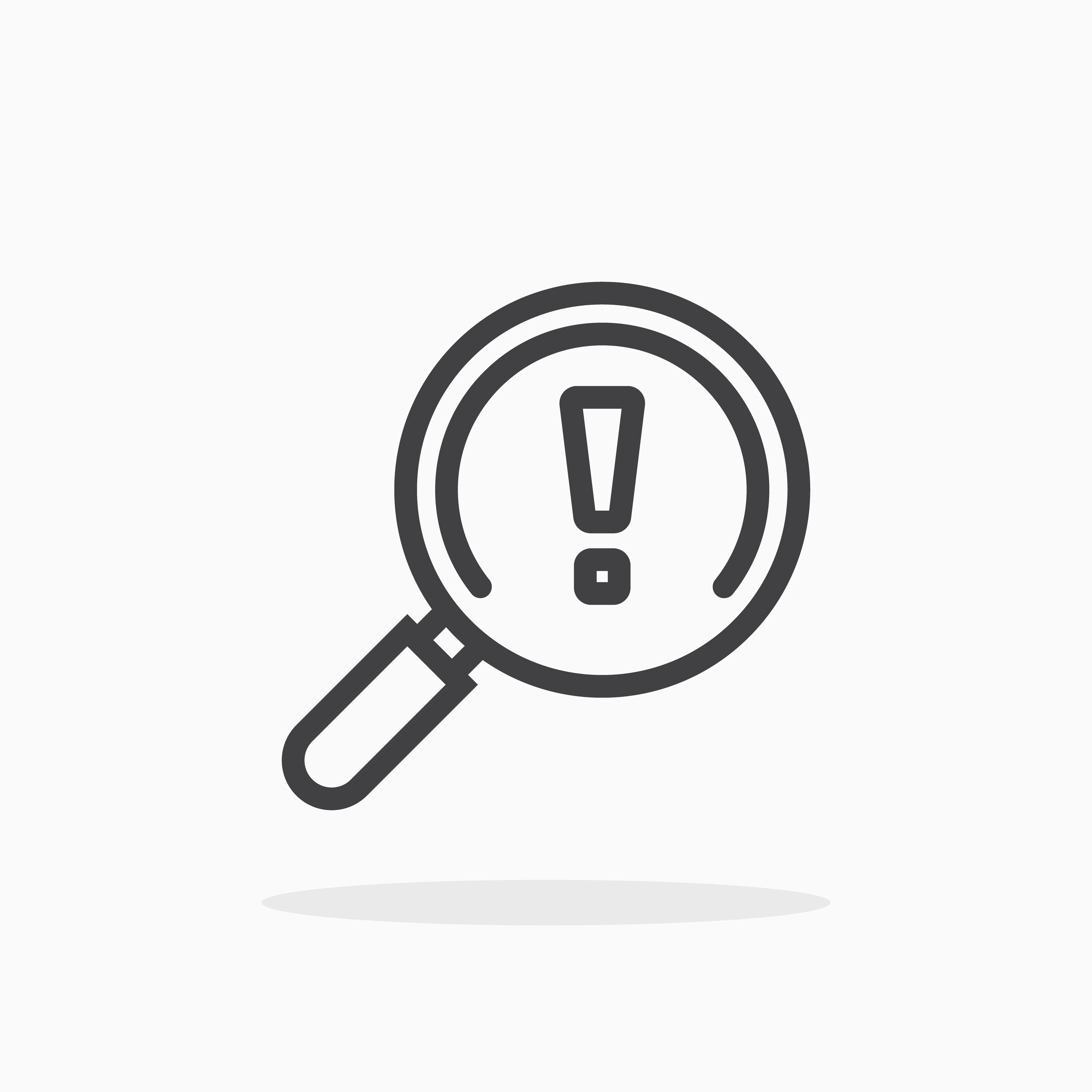 Y9 - Critical thinking: Analyse the picture
What do you think has happened to the building in this photograph?
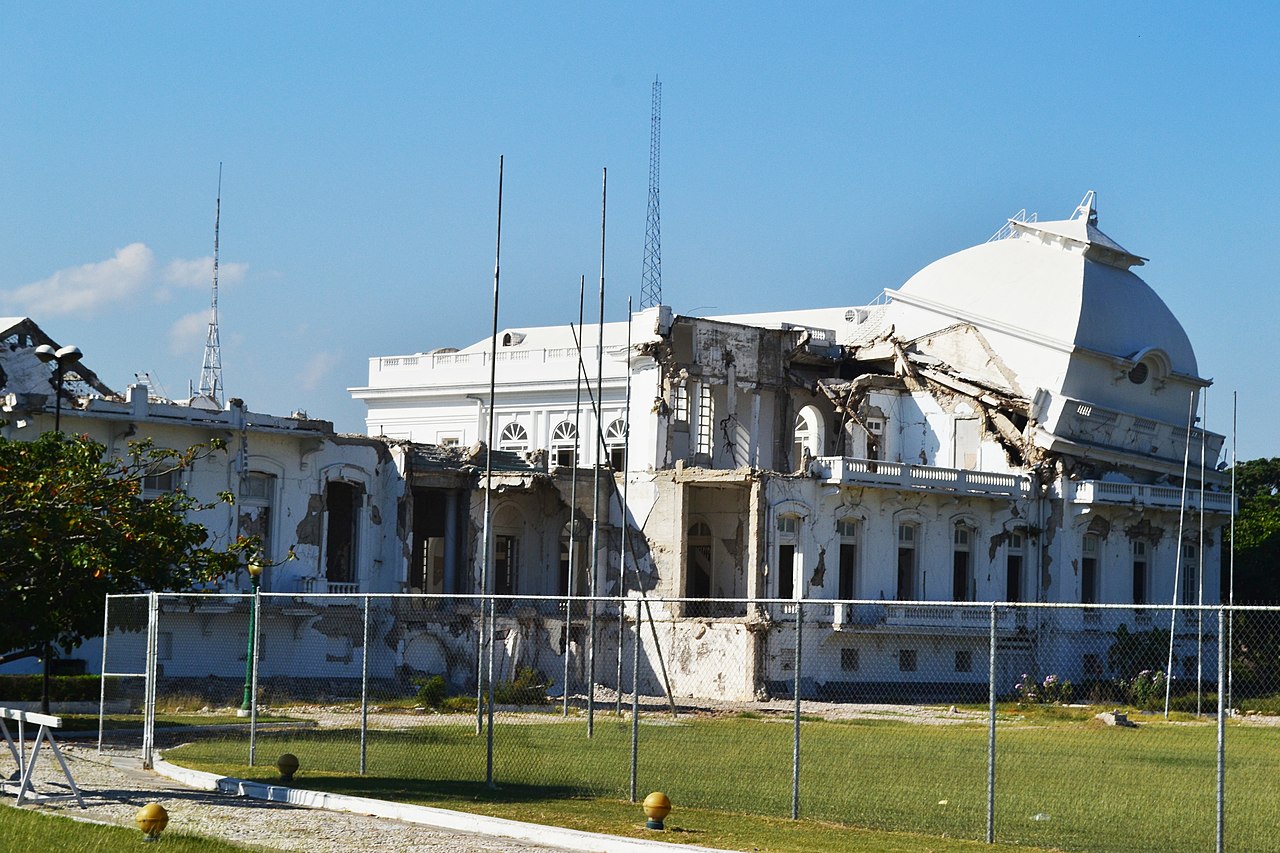 Where could this be?

What could’ve happened?

When did this happen?

Who was involved and what might have happened to them?

Why might this have happened?

Could anything have been done to prevent this from happening?
[Speaker Notes: Students have 5-10 minutes to discuss the image with their peers and use interrogating questions to analyse the picture. 
Students should write down their ideas on flip chart paper so that they don’t forget their answers.
At the end of the activity, ask each group some interrogating questions about the image (examples given on slide) and listen to their answers.
Explain to learners that their answers can be as funny and imaginative as possible, as long as they can justify how they came to this conclusion. 
It may be worth pointing out that ‘could’ is an evaluative question, which requires even deeper thinking than the previous interrogating questions.

This image is the Haiti National Palace after an magnitude 7.0 earthquake in 2010. The palace was later demolished and rebuilt with an earthquake-proof design to prevent a similar disaster from occurring in the future.]
[Speaker Notes: Y9 – Feel free to show the students this video of the Haiti National Palace during the 2010 earthquake if you feel you have the time or that it would give the students some context of earthquakes or the event.]
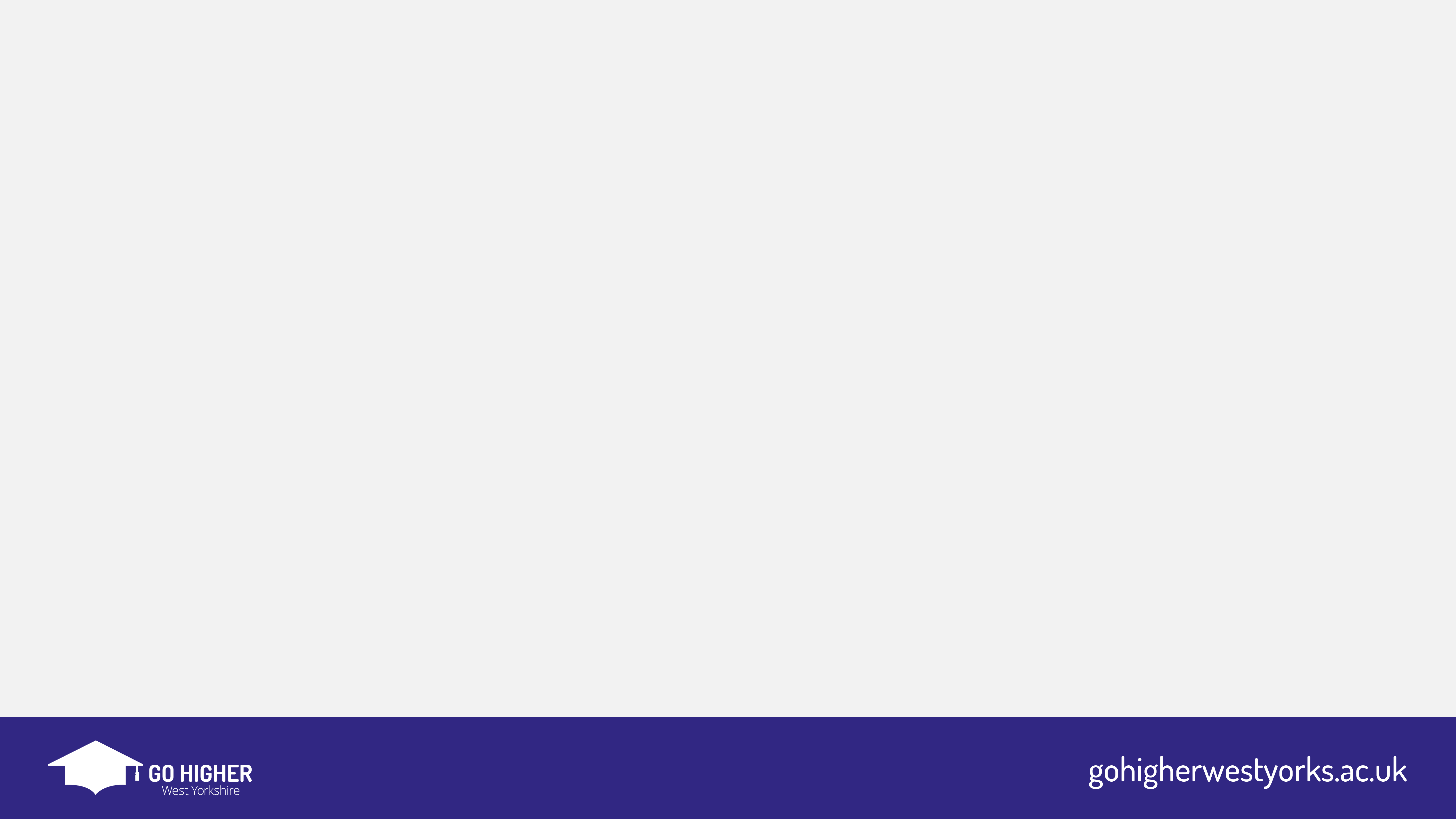 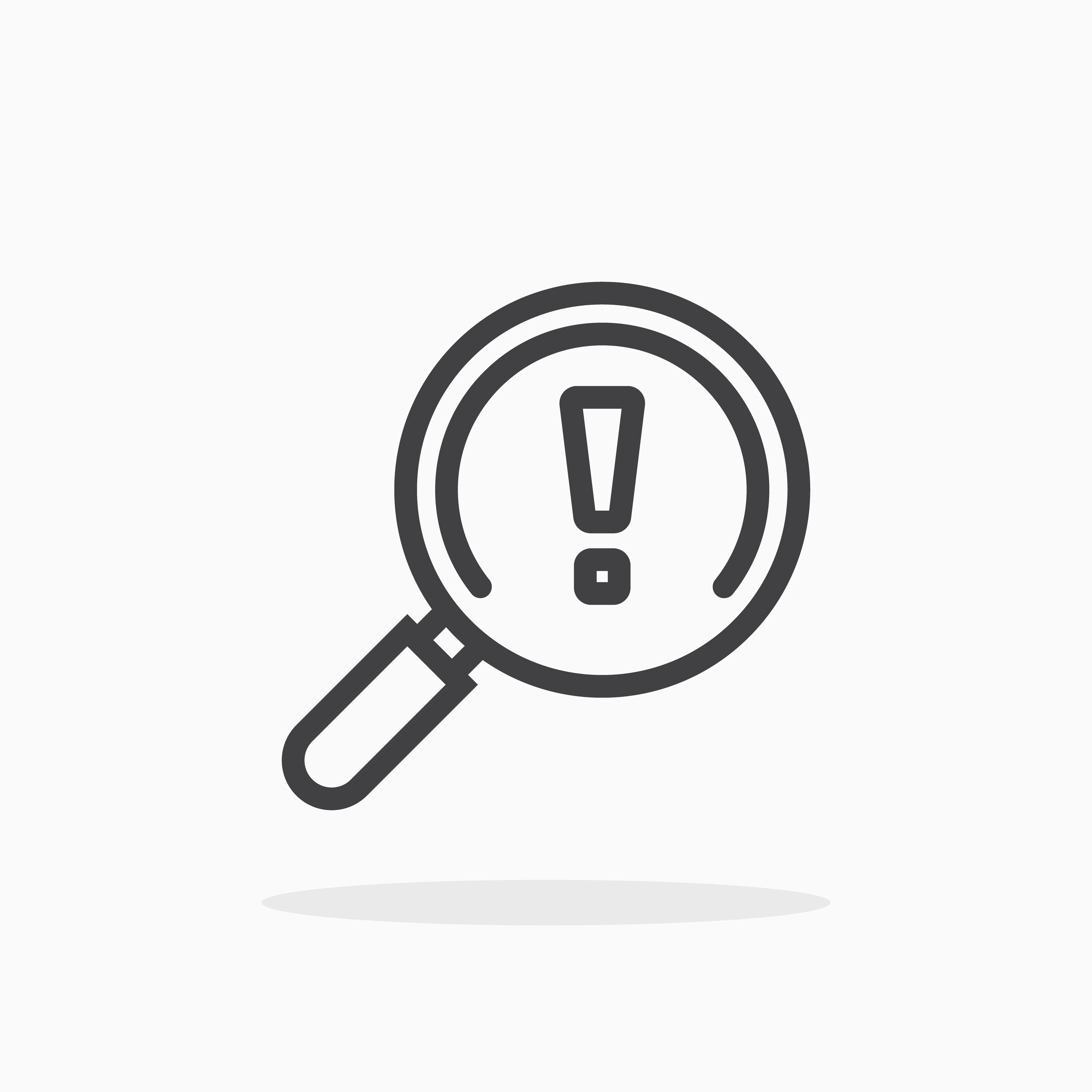 Y9 Interrogating Information
Imagine you are an architect, and you have been tasked with designing a building which needs to be earthquake-proof, so that it will not be damaged in the event of a large-scale earthquake.

What kind of questions may you ask when considering whether a building is earthquake-proof or not?

Examples:
What shape is the building?
What materials is it made from?
What safety features does it have?

Think of as many  interrogating questions as possible that help you decide if a building is earthquake-proof or not.
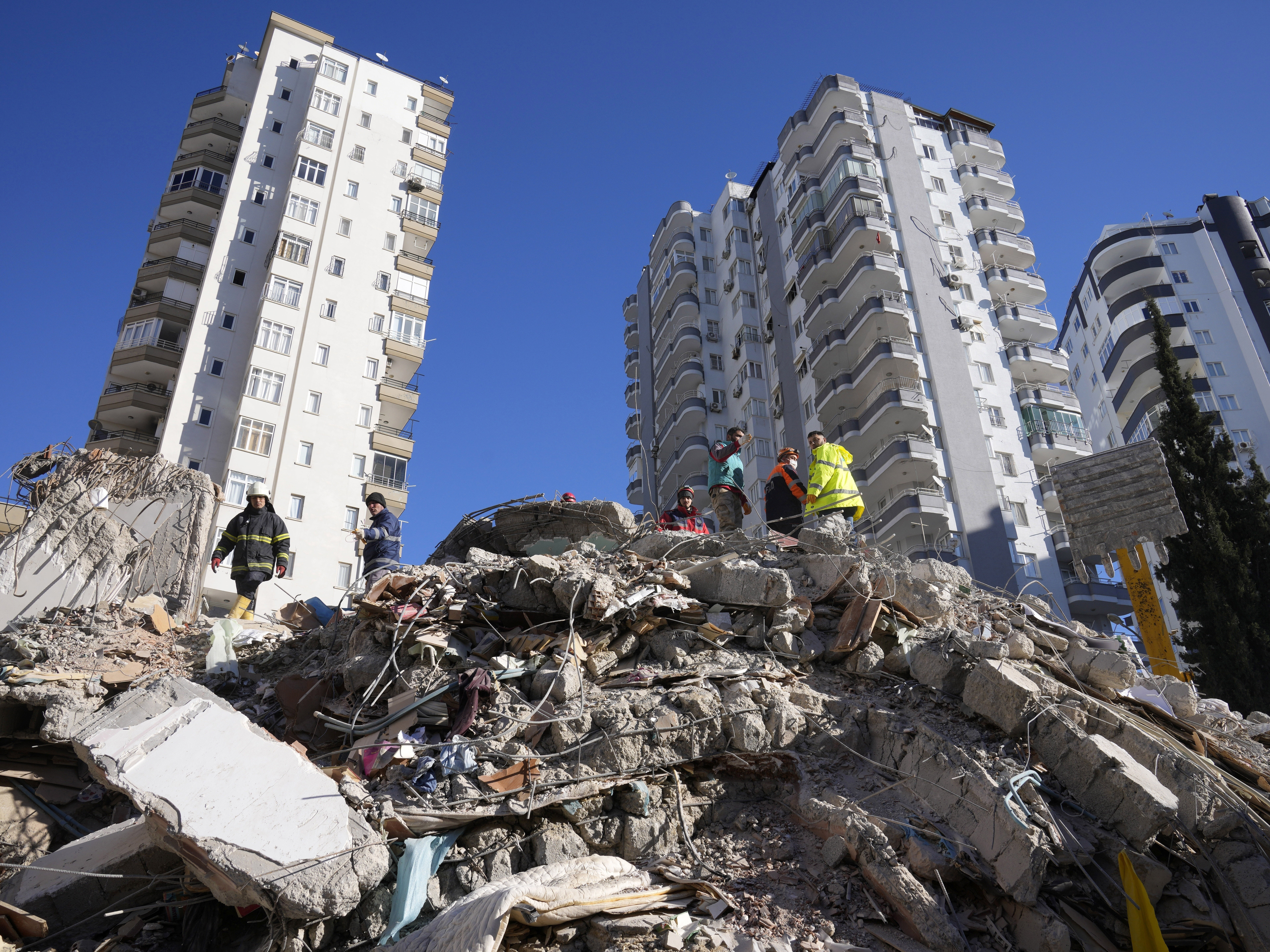 [Speaker Notes: Introduce this activity and introduce the idea of ‘interrogating information’ perhaps ask them what that statement means to them
Students should imagine they are about to design an earthquake-proof building, and they need to gather some information about existing buildings before starting their own design.
Encourage them to write down as many questions as they can in 1-2 minutes about potential features that could make a building more or less earthquake proof.
Feedback questions from each group with all the students after the 1-2 minutes.]
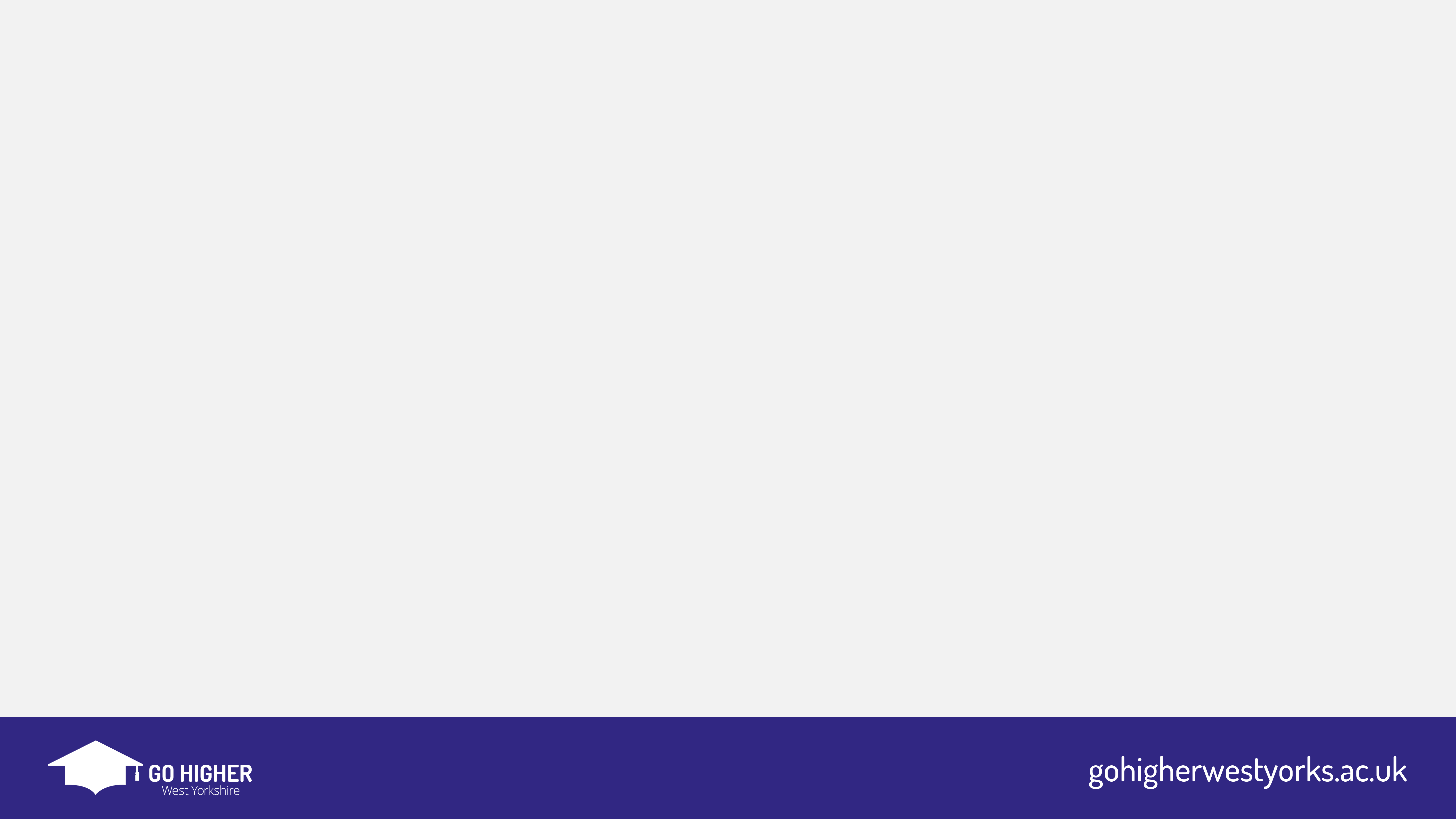 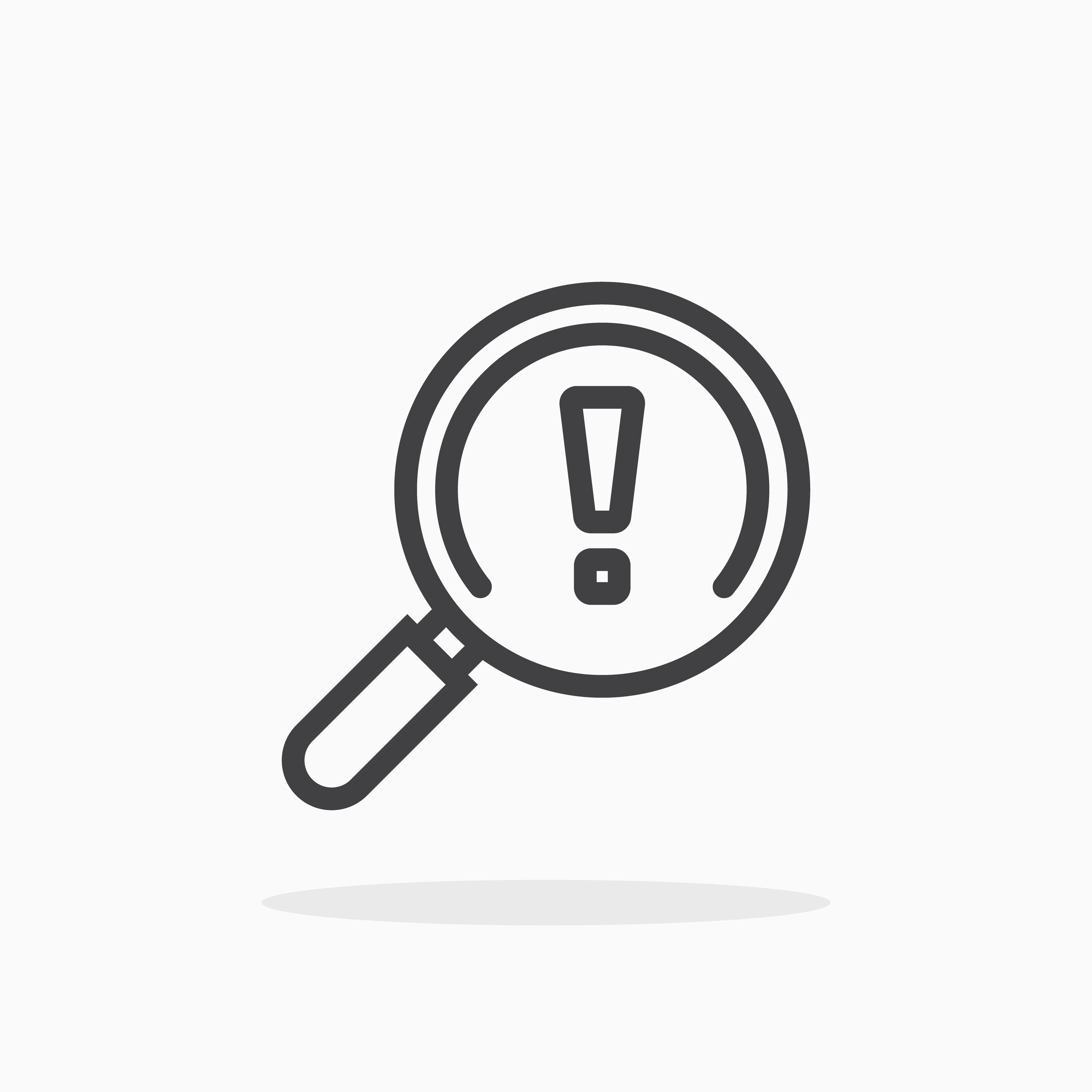 Y9 Interrogating Information
Here are some examples of 5 real-life buildings.

Use your interrogating questions to analyse each building and create a pros/cons list for each one.
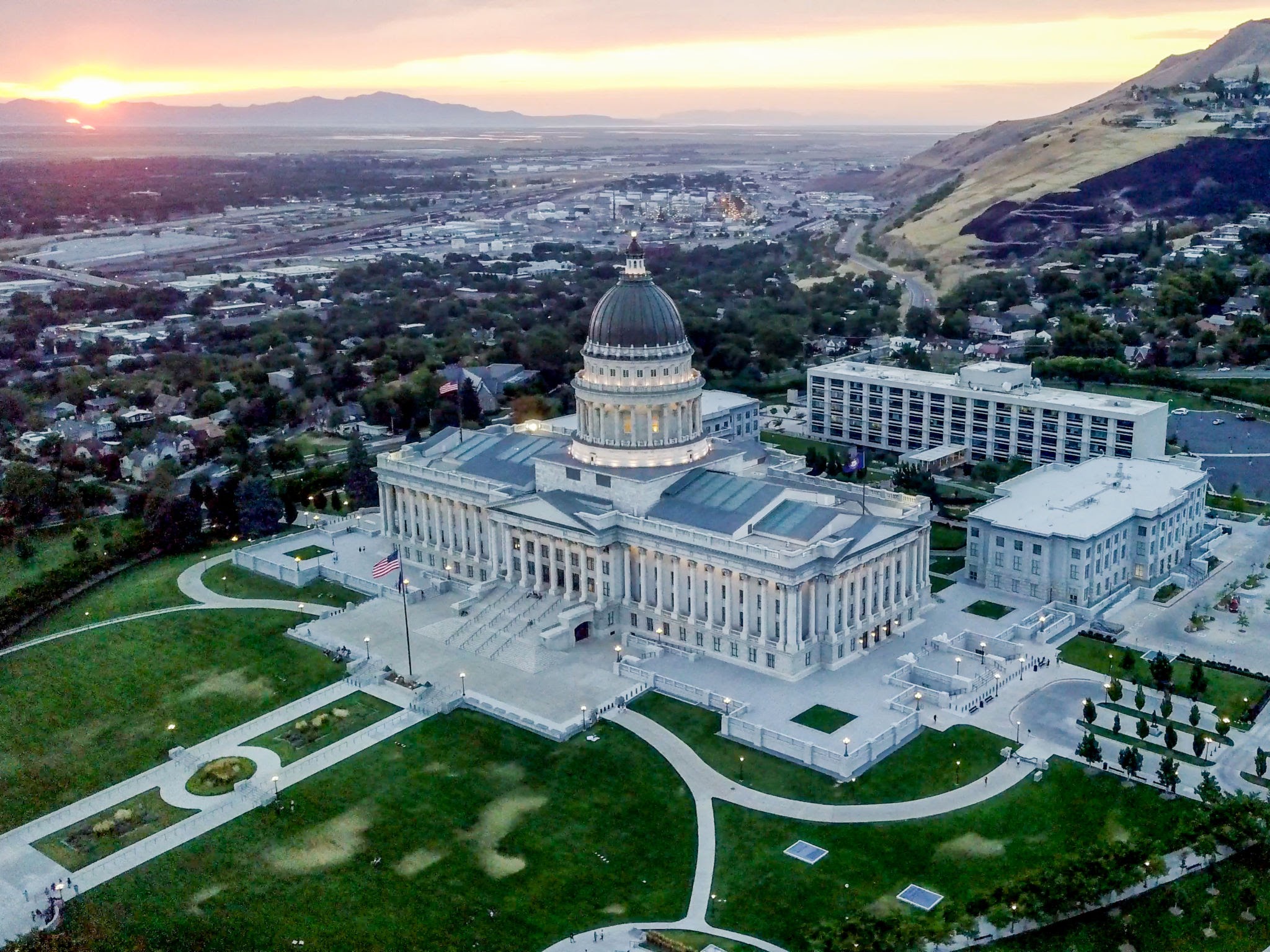 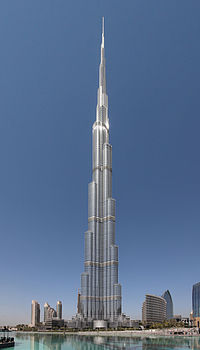 Consider the following:

What can you see which indicates the building is earthquake-proof?
What can you see which indicates the building isn’t earthquake-proof?
Can you explain why this feature would make the building more/less earthquake-proof?
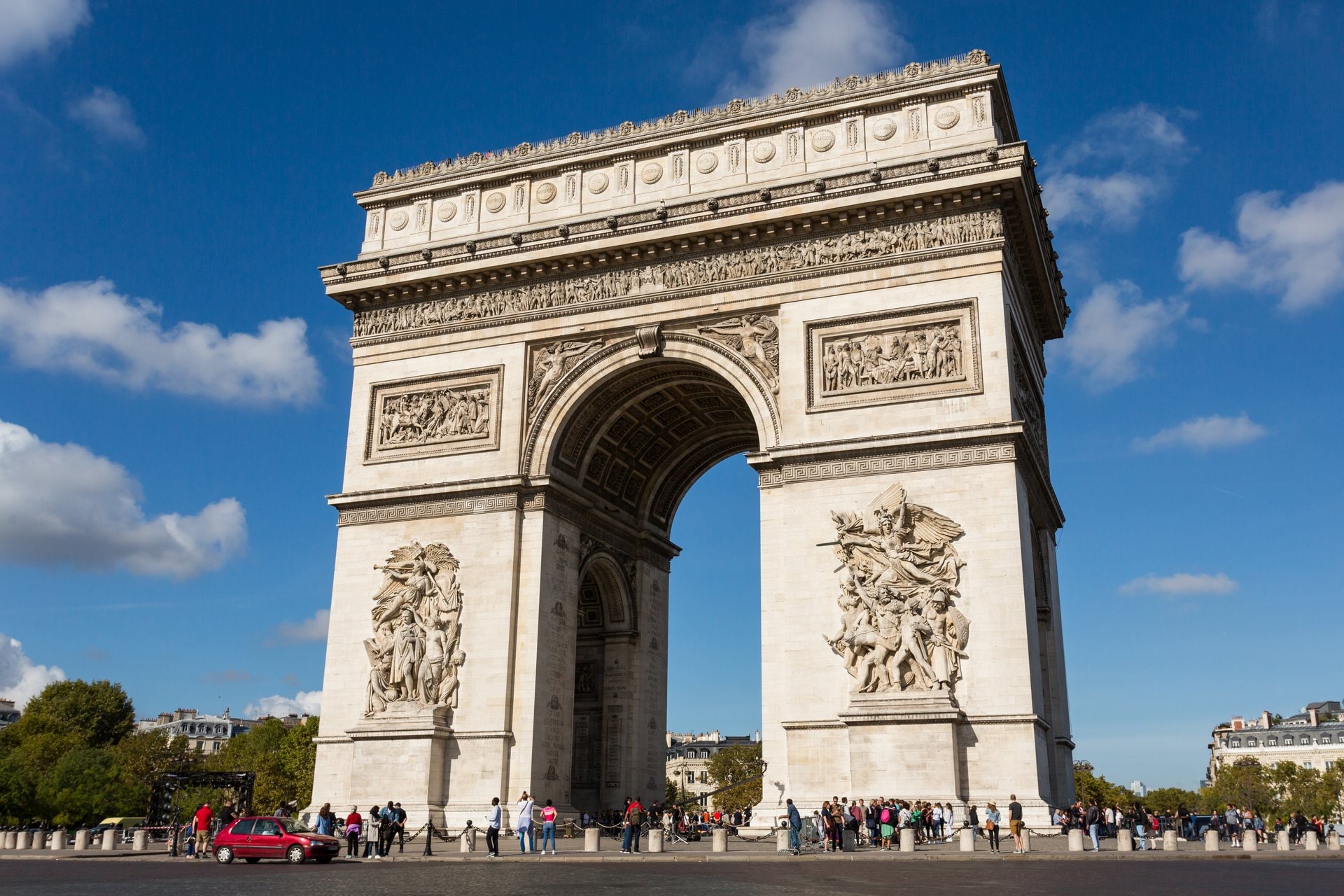 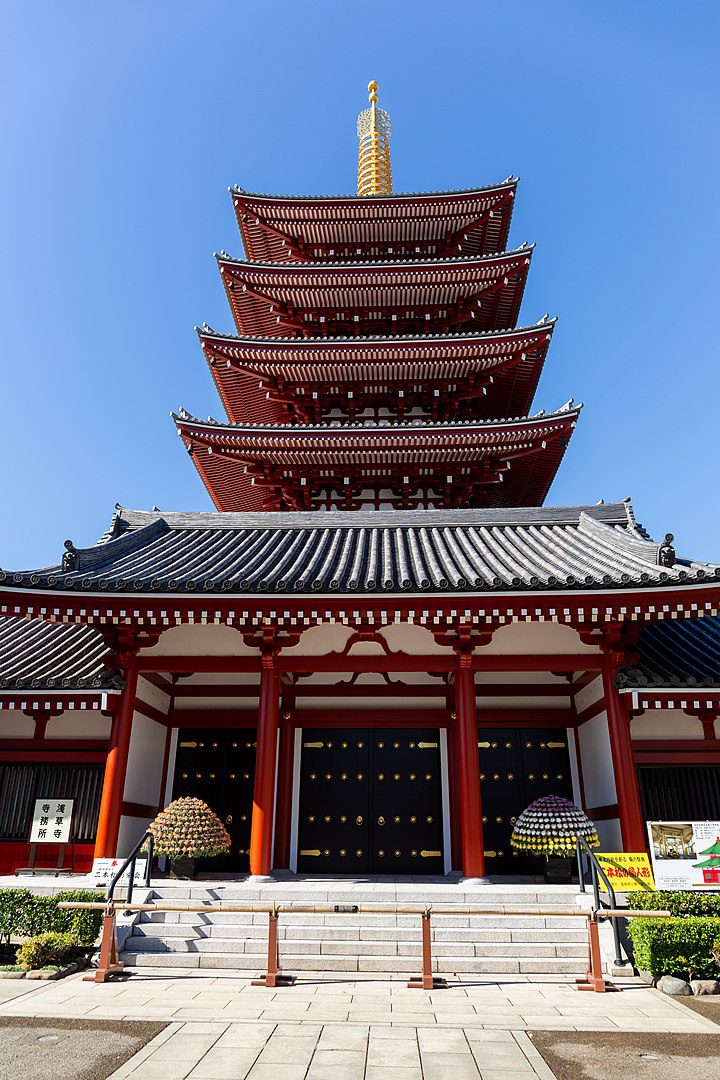 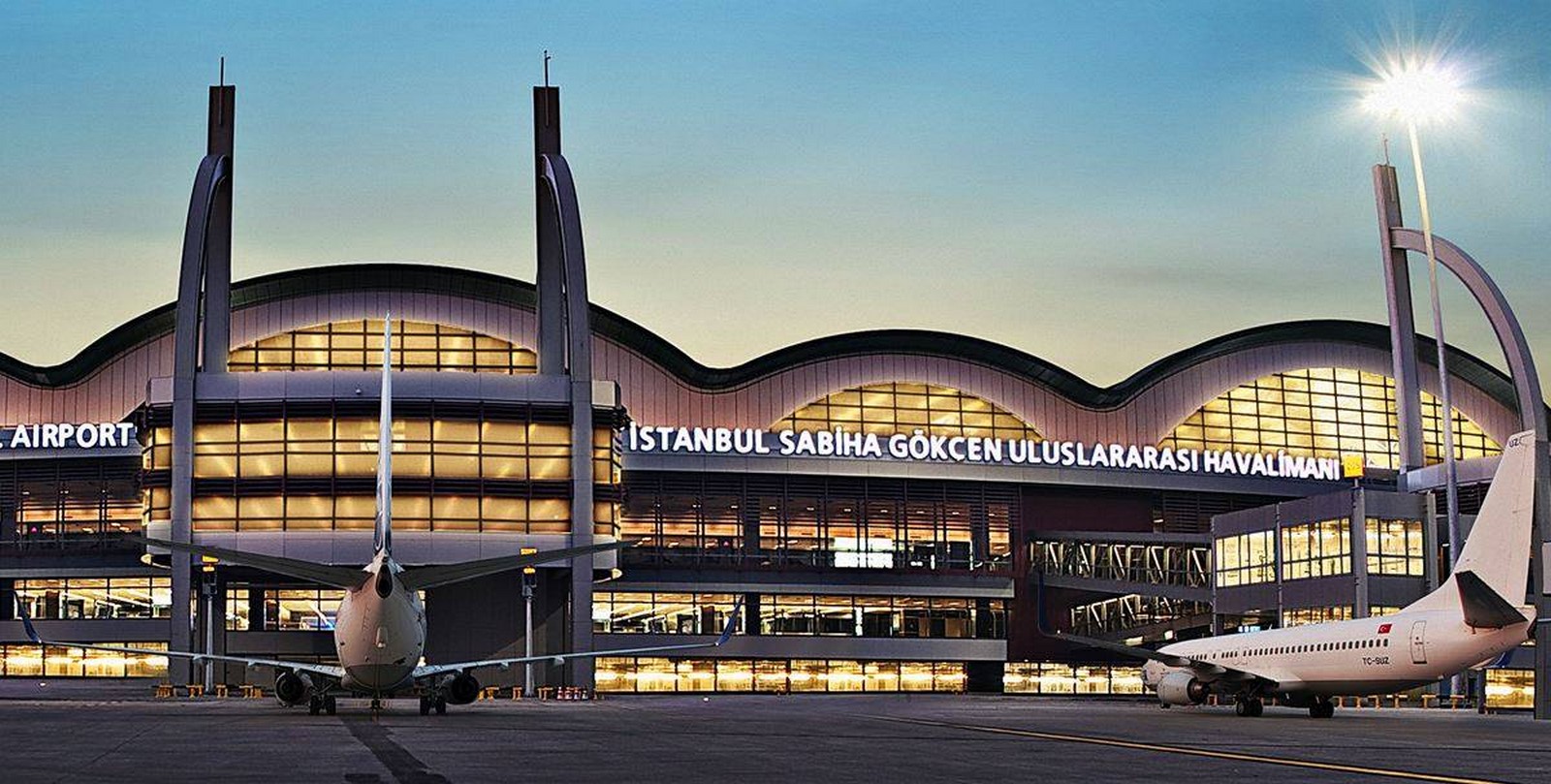 [Speaker Notes: Images and information for the 5 buildings should be on the group tables (on next slide).
Drawing on all the information they have gathered and questions they thought of, students should now familiarise themselves with the 5 buildings.
As a group, they should now discuss which buildings would be the most/least earthquake proof and create a pros/cons list for each one. 
Remind students to think about their interrogating questions and connecting information (from the previous session).]
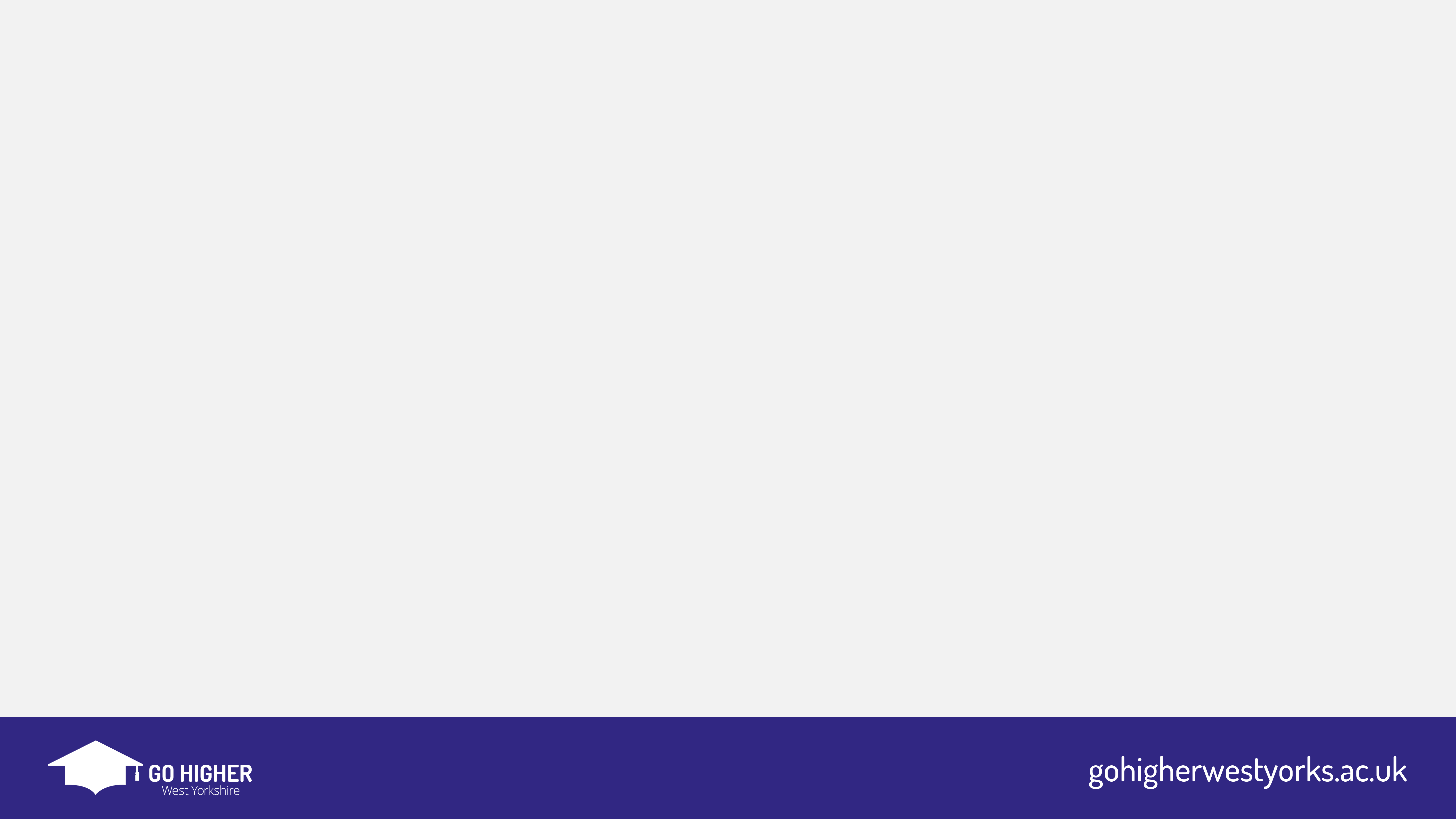 Y9 Interrogating Information
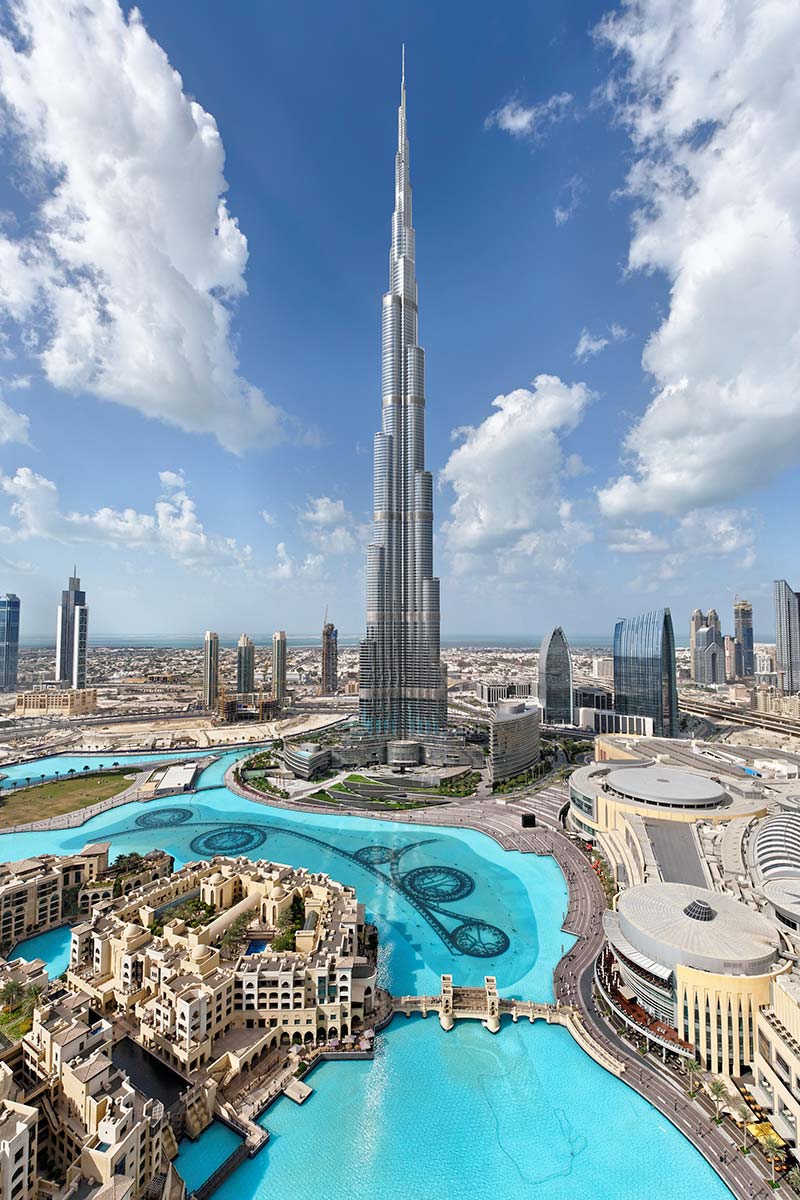 1: Burj Khalifa - Dubai

830m tall

Made of reinforced steel, concrete and glass
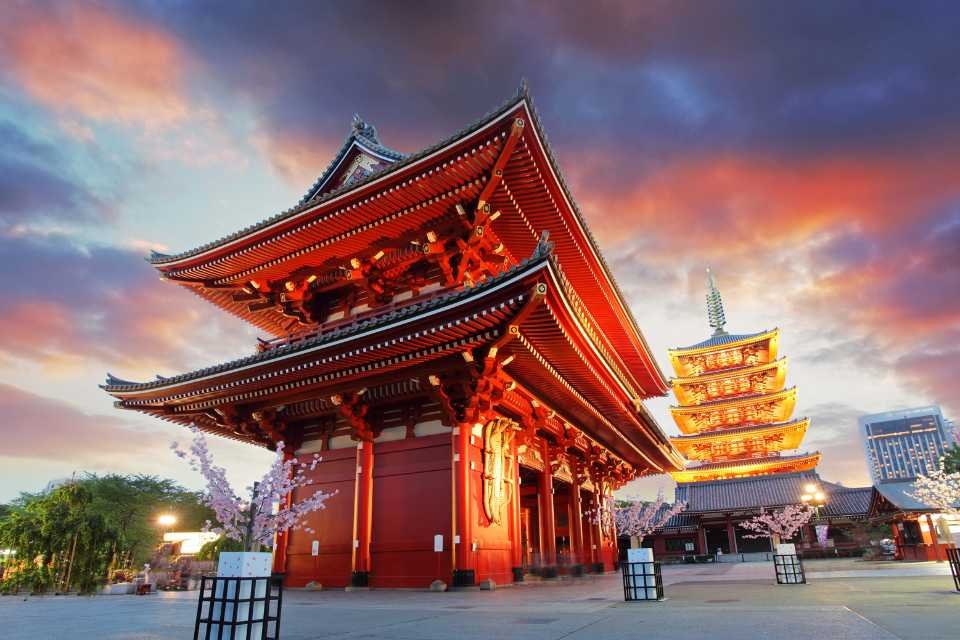 2: Sensoji Temple - Japan

53m tall

Made of wood and some concrete
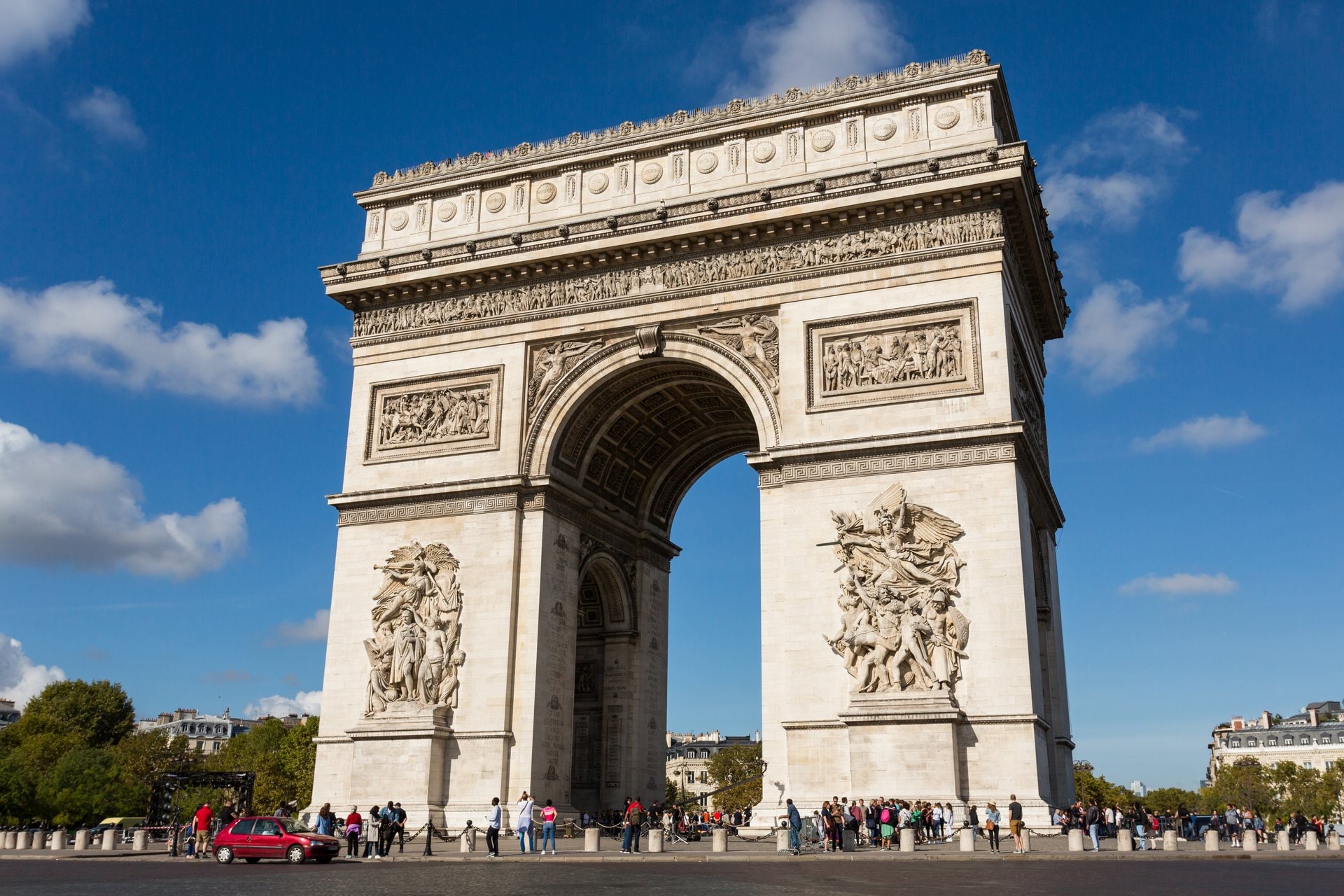 3: Arc de Triomphe - Paris

50m tall

Made of limestone and cobblestone
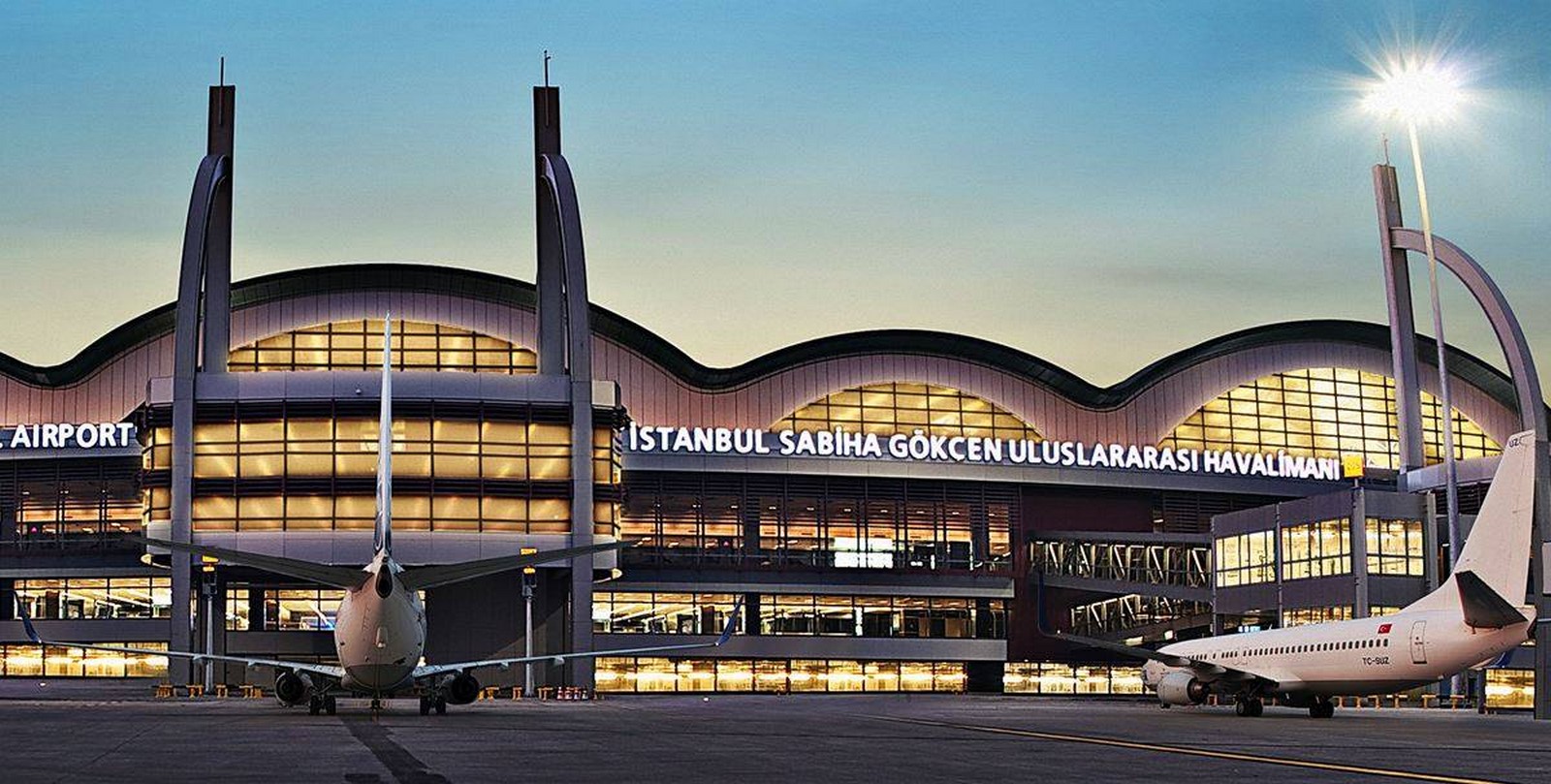 4: Sabiha Gökçen International Airport - Turkey

95m tall

Made of low weight steel and glass
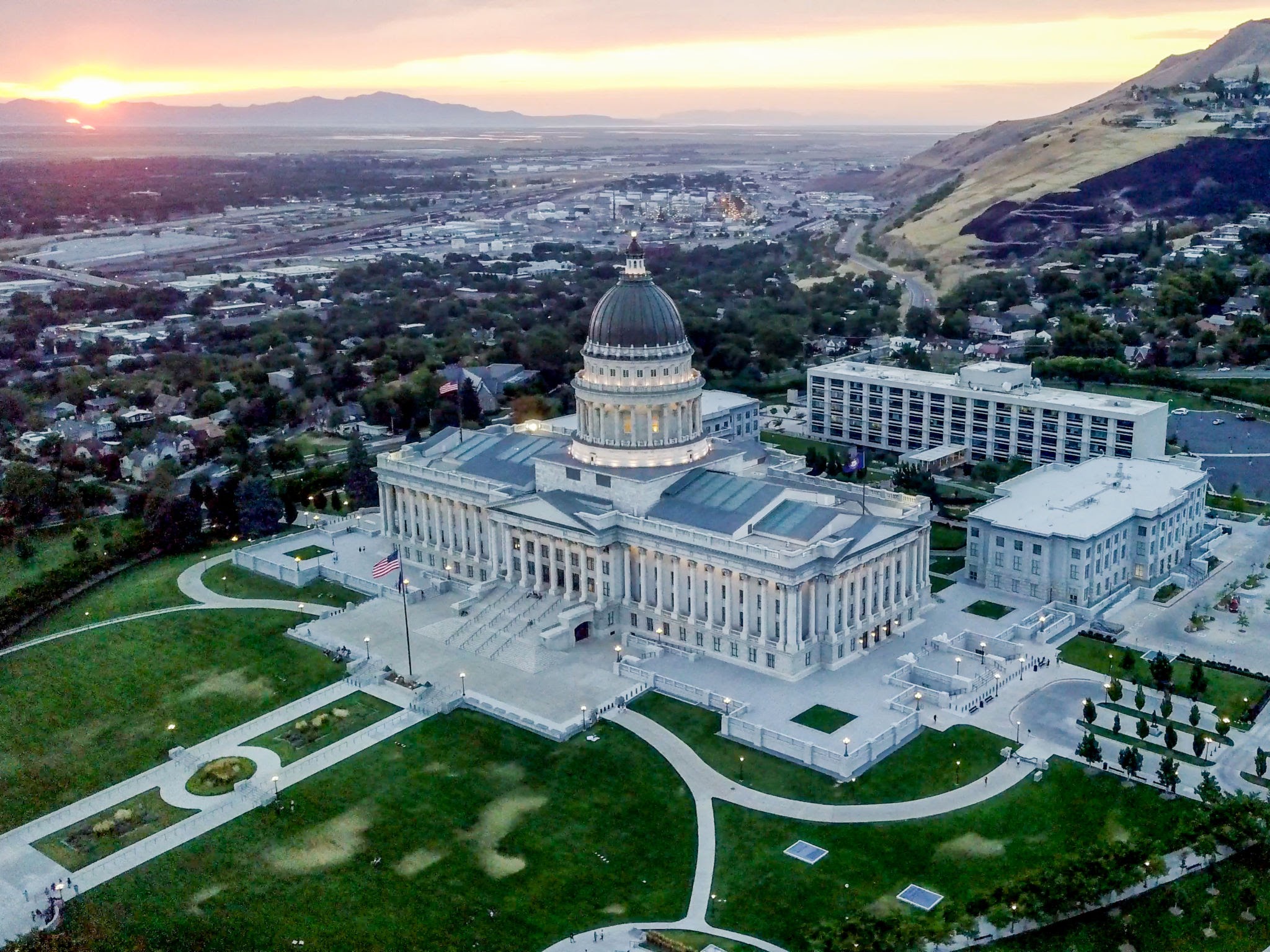 5: Utah State Capitol - America

76m high

Made from granite with a copper dome
[Speaker Notes: Images of the 5 buildings and information about each one – To be printed and handed out in the session.]
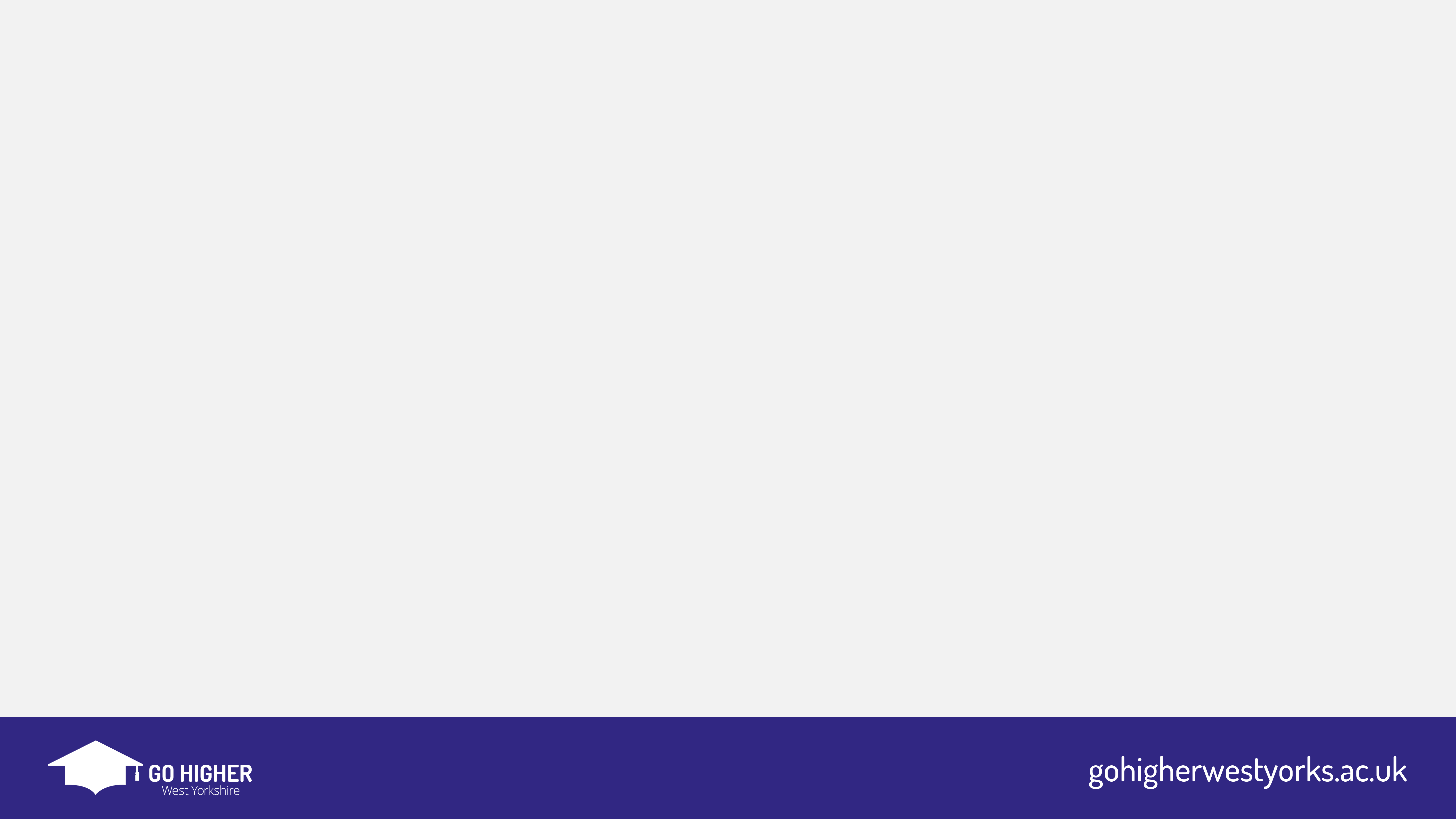 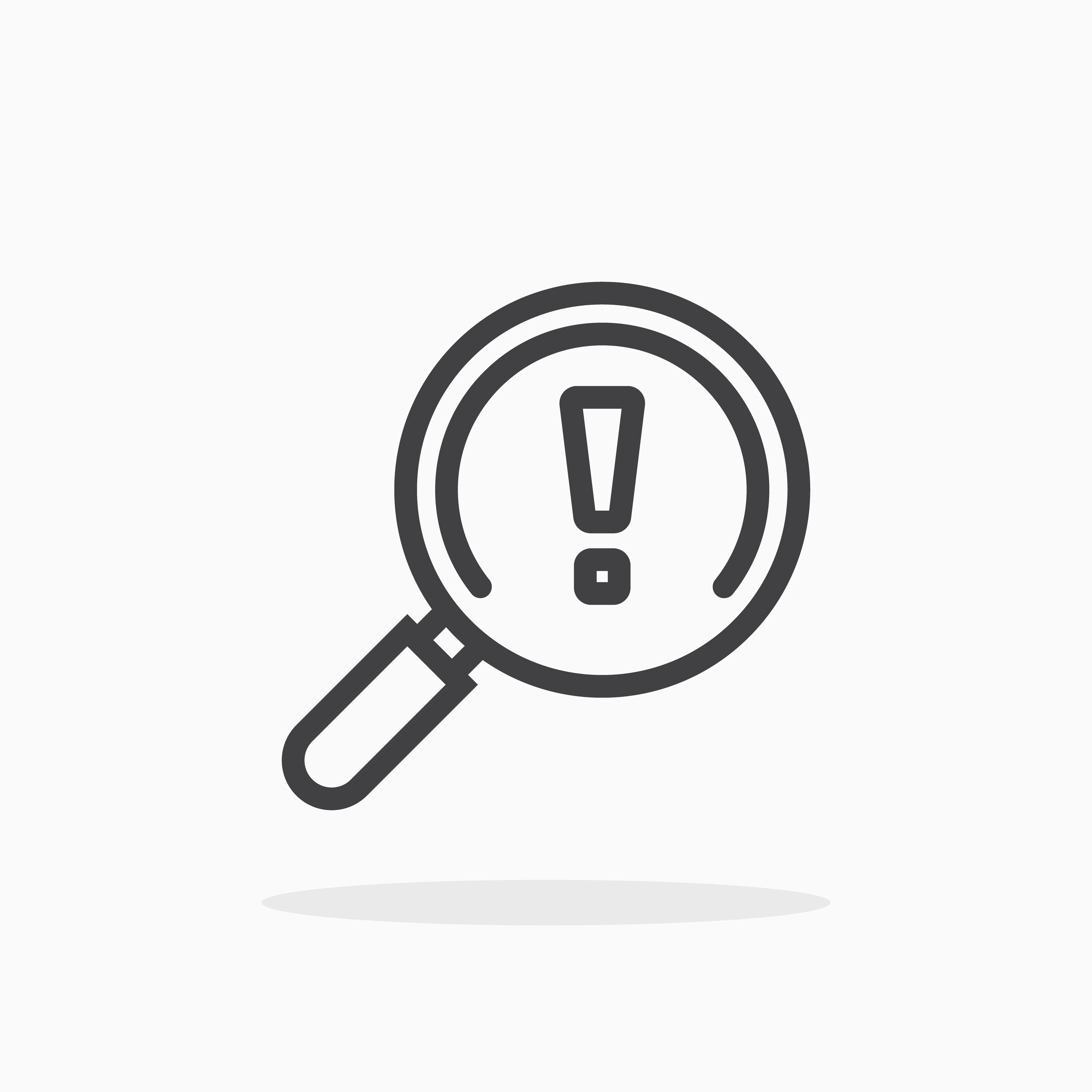 Y9 Interrogating Information
Use your pros and cons lists to decide on the order of buildings from most to least earthquake-proof. 

Remember, you will need to justify your decision to the people on your table.
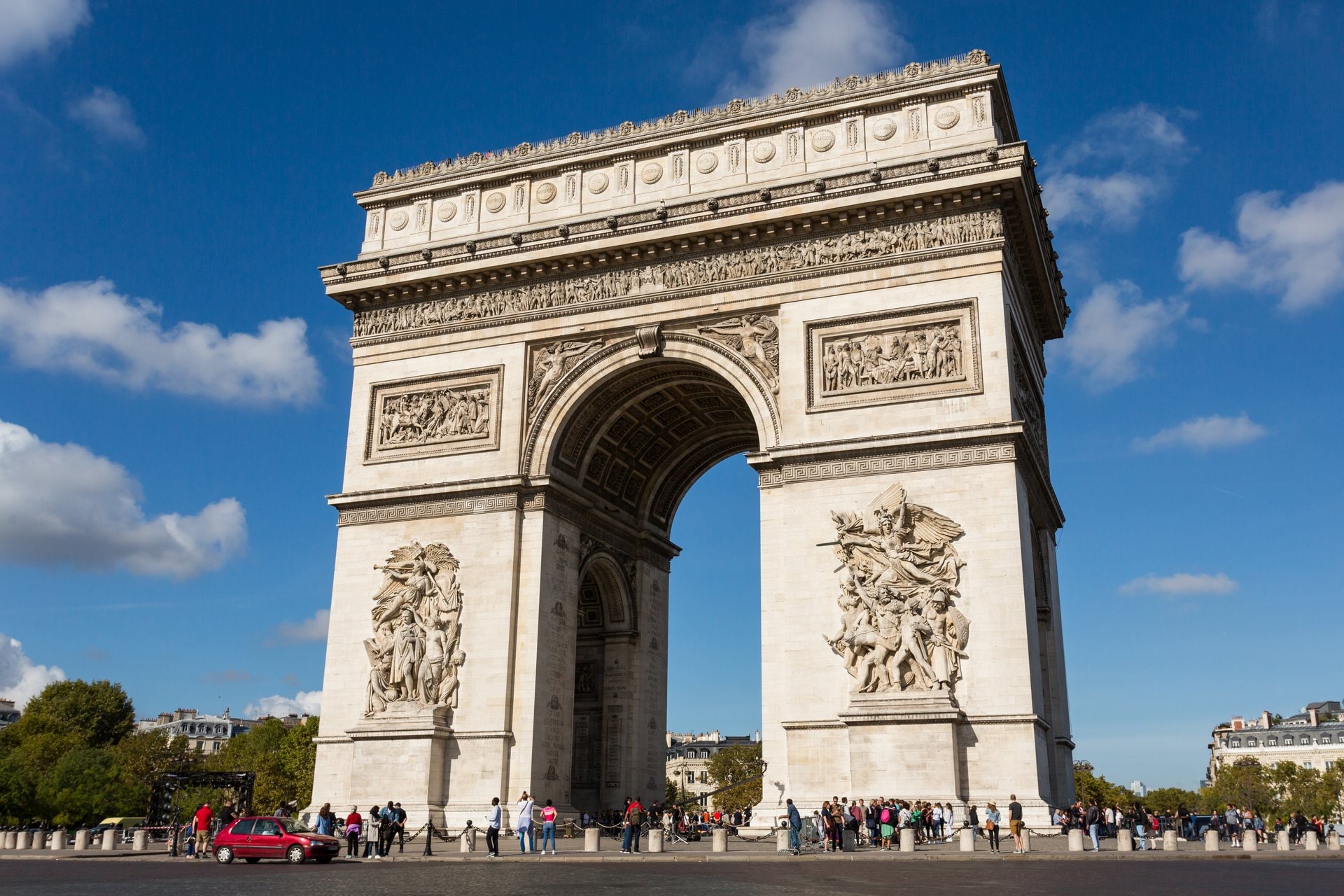 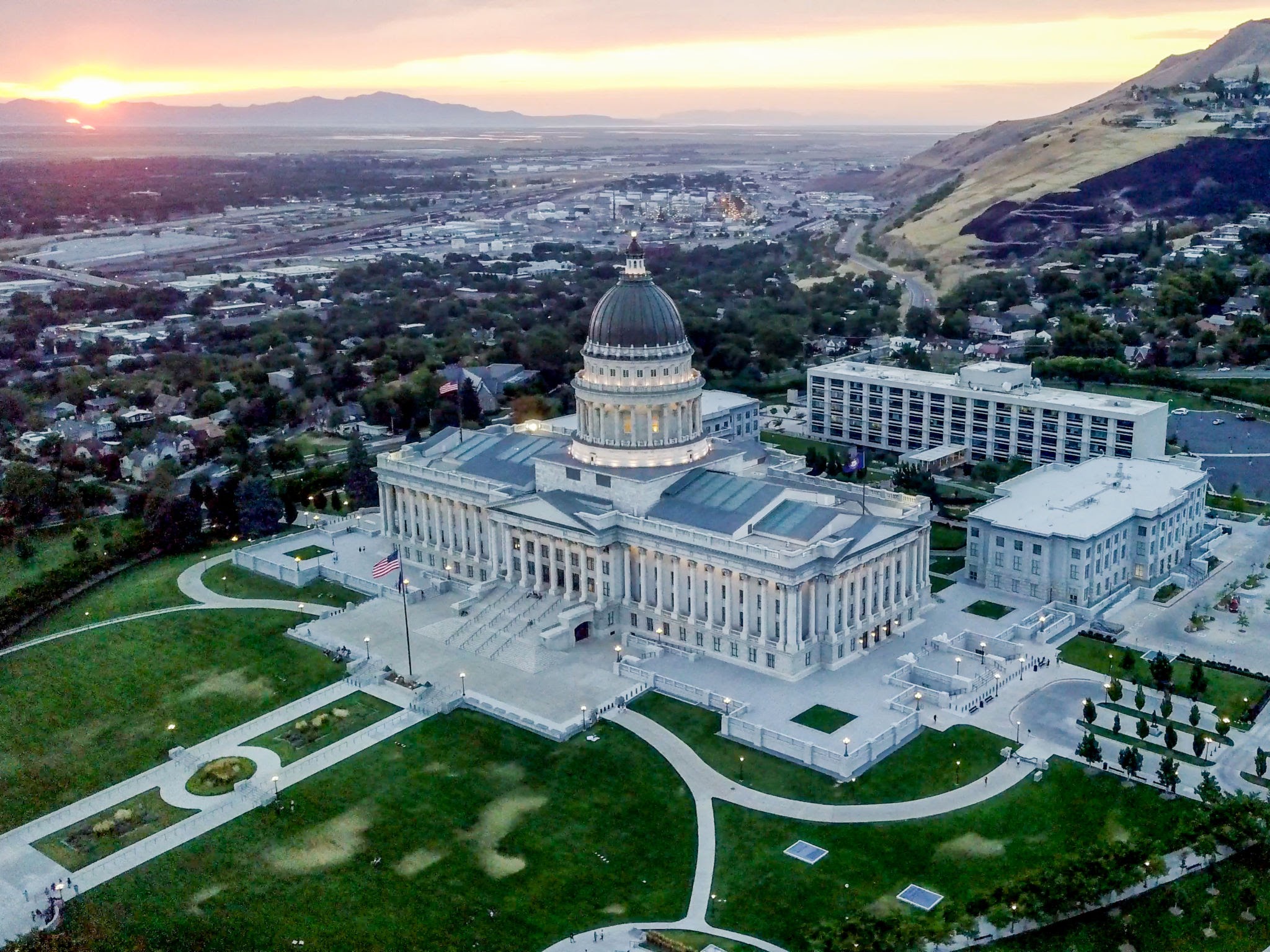 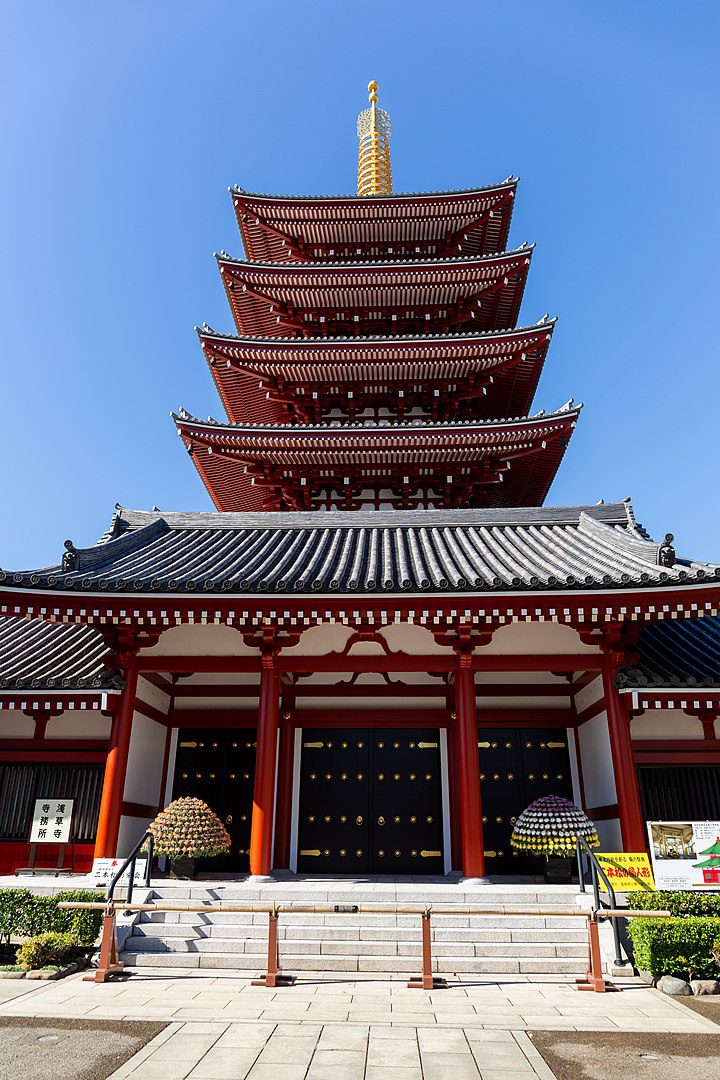 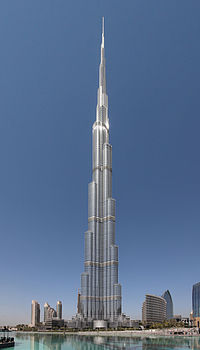 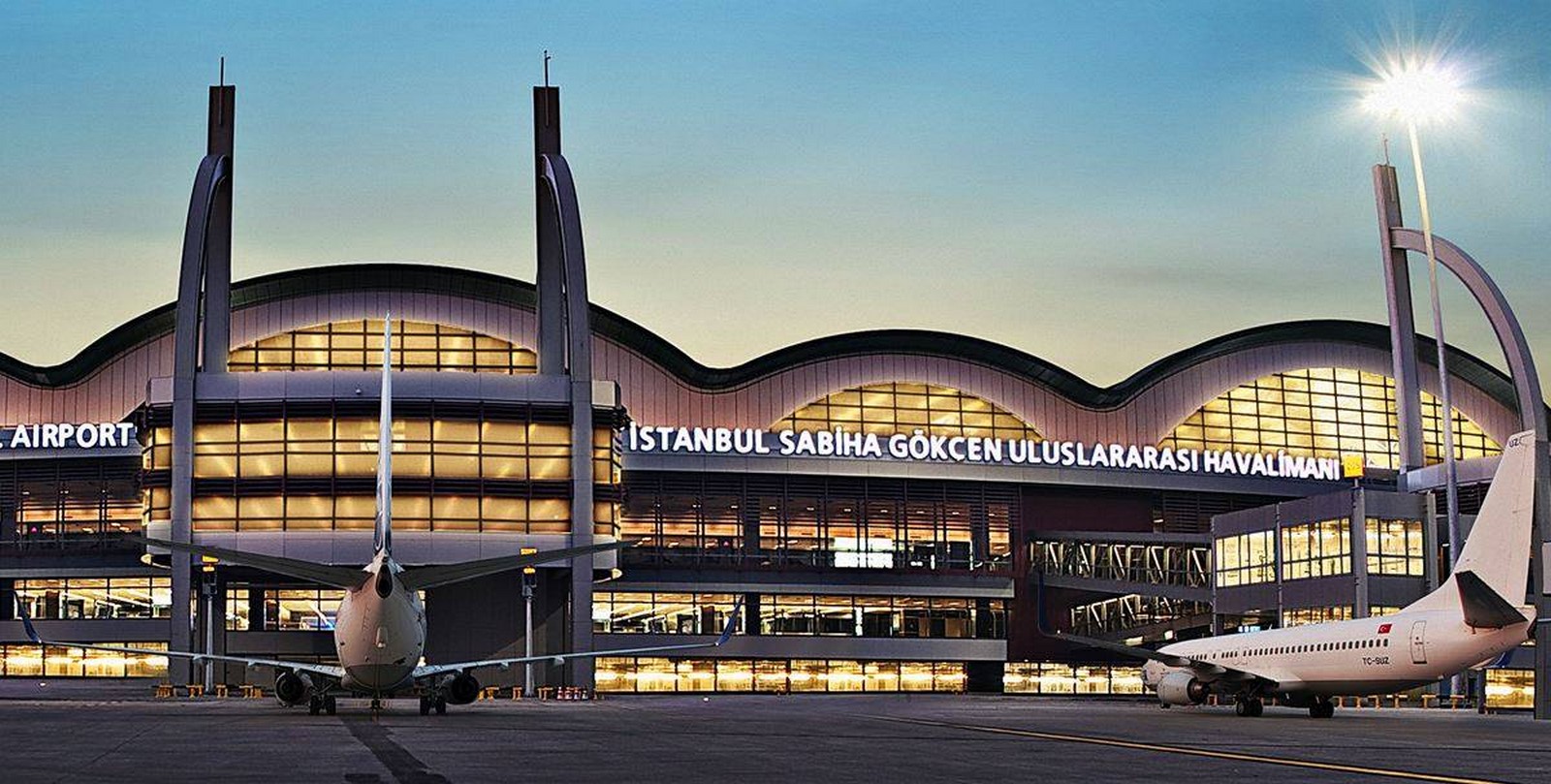 [Speaker Notes: Students now need to decide on the order of building from most to least earthquake-proof in their groups. They need to be able to justify this using their pros/cons list and interrogating questions.
When all groups have made a decision, ask them to feed back to the class, ensuring they can explain why and how they came to this decision.]
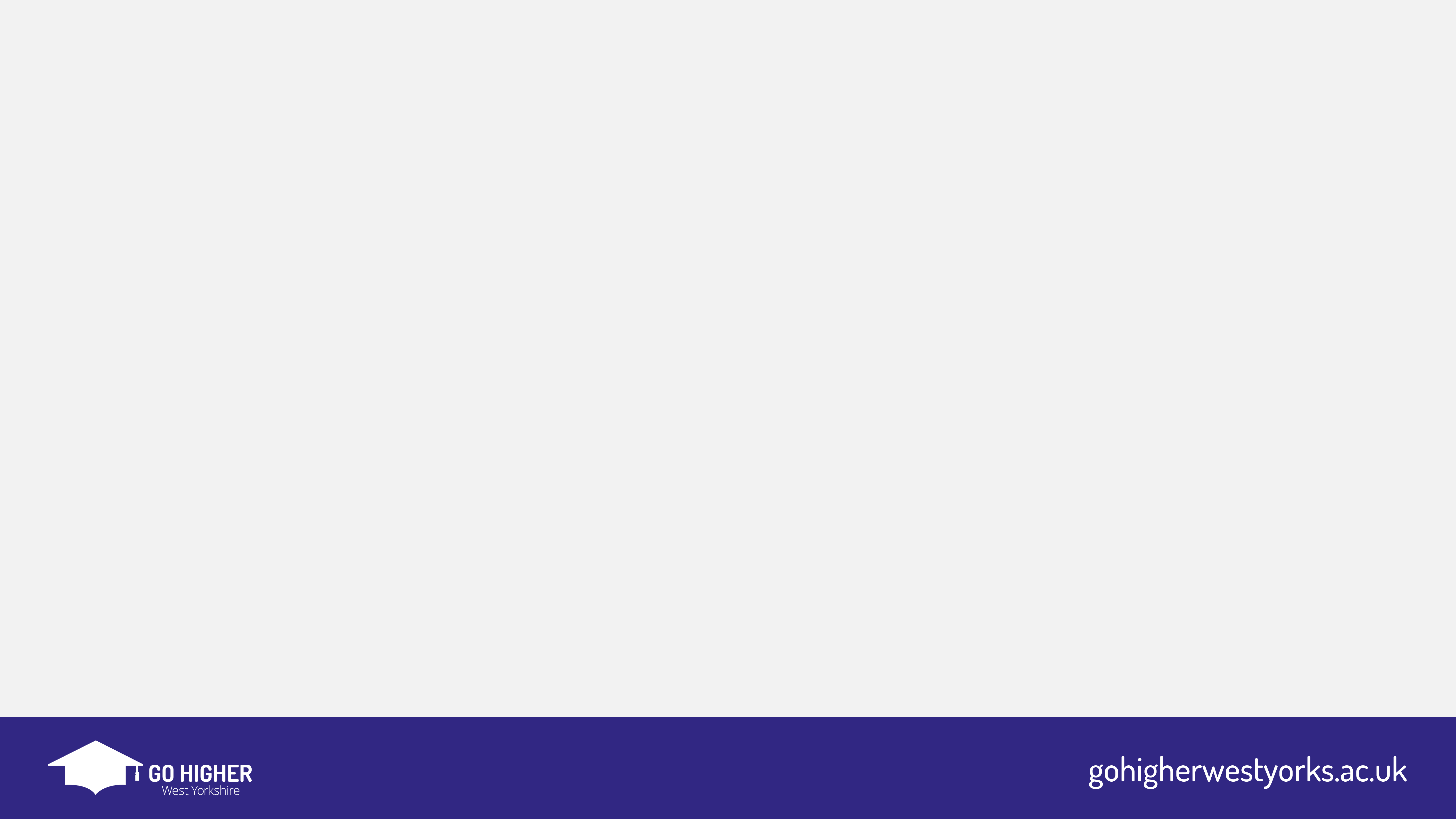 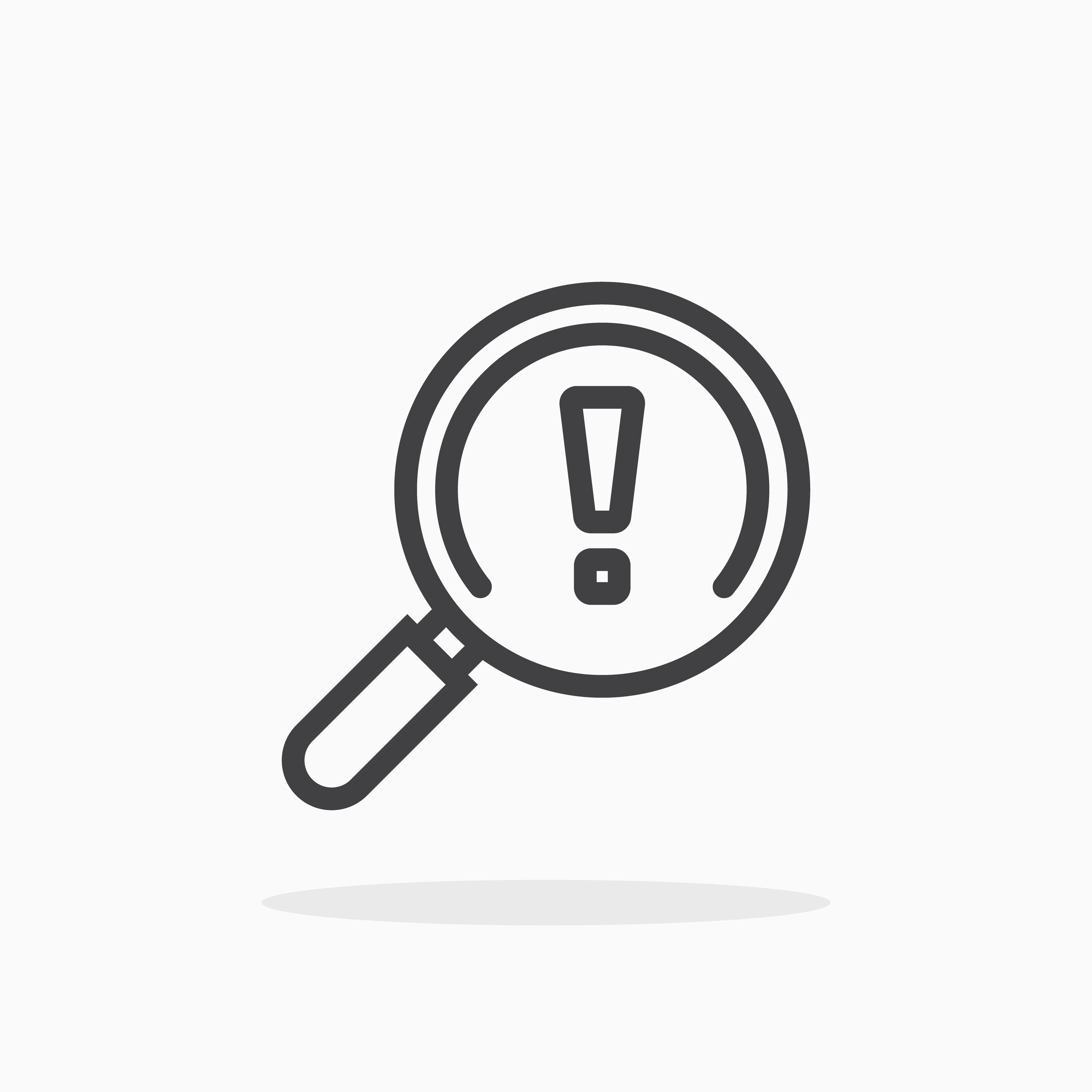 Y9 Interrogating Information
You are about to be shown some more information about the features of some of these buildings. 

Does this new information affect your order of buildings from most to least earthquake-proof? Why/why not?

Remember, you will need to justify your decision to the people on your table.
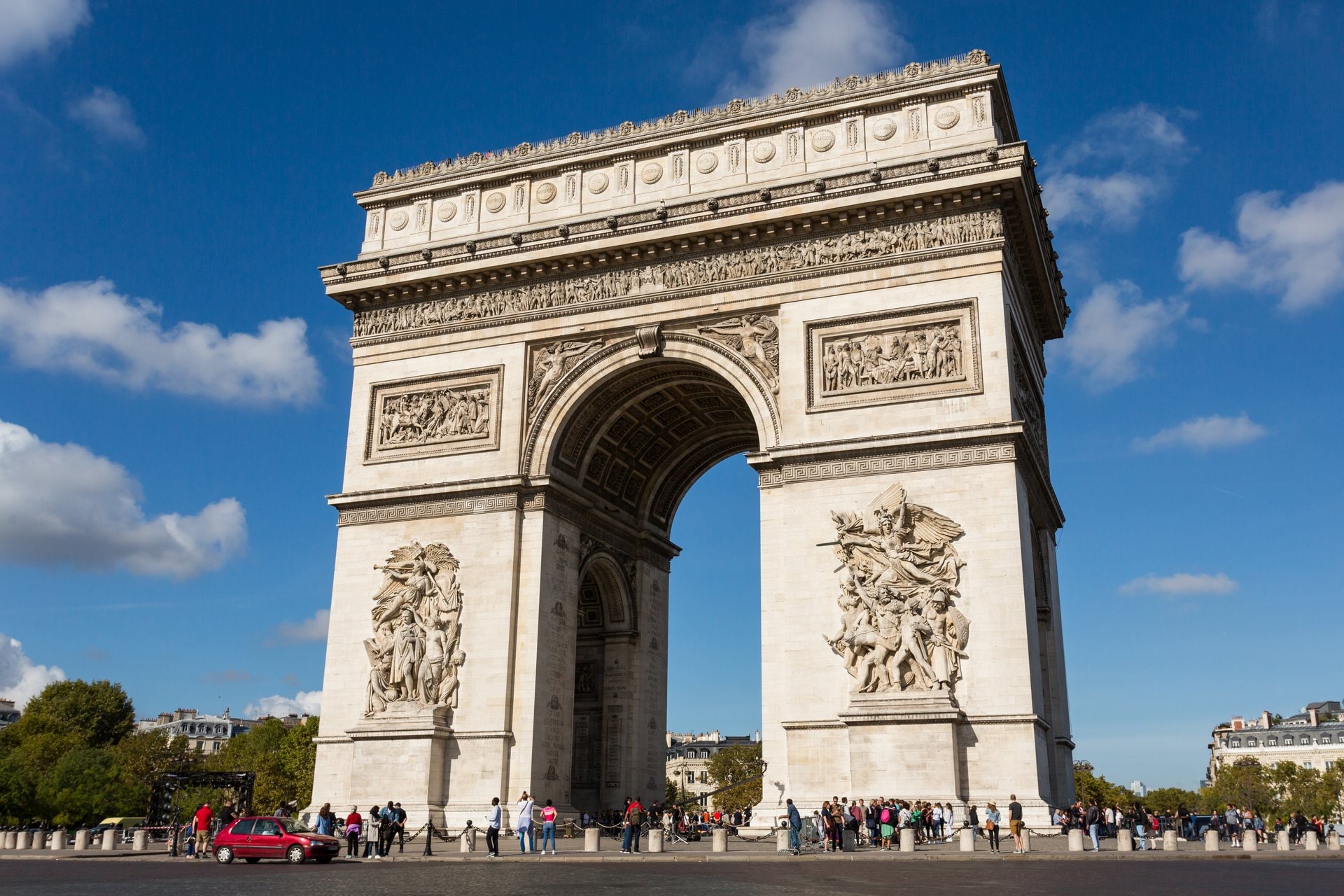 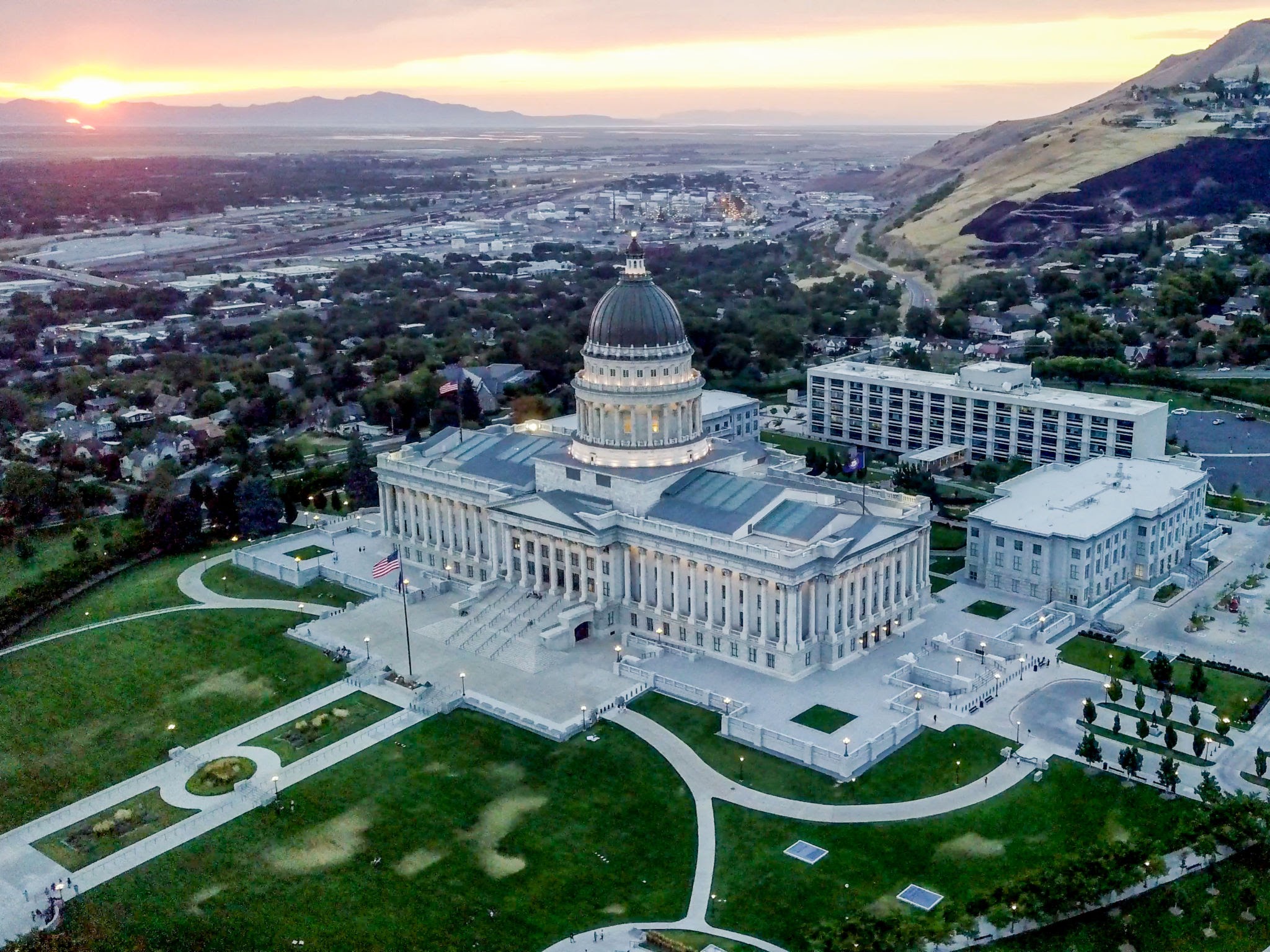 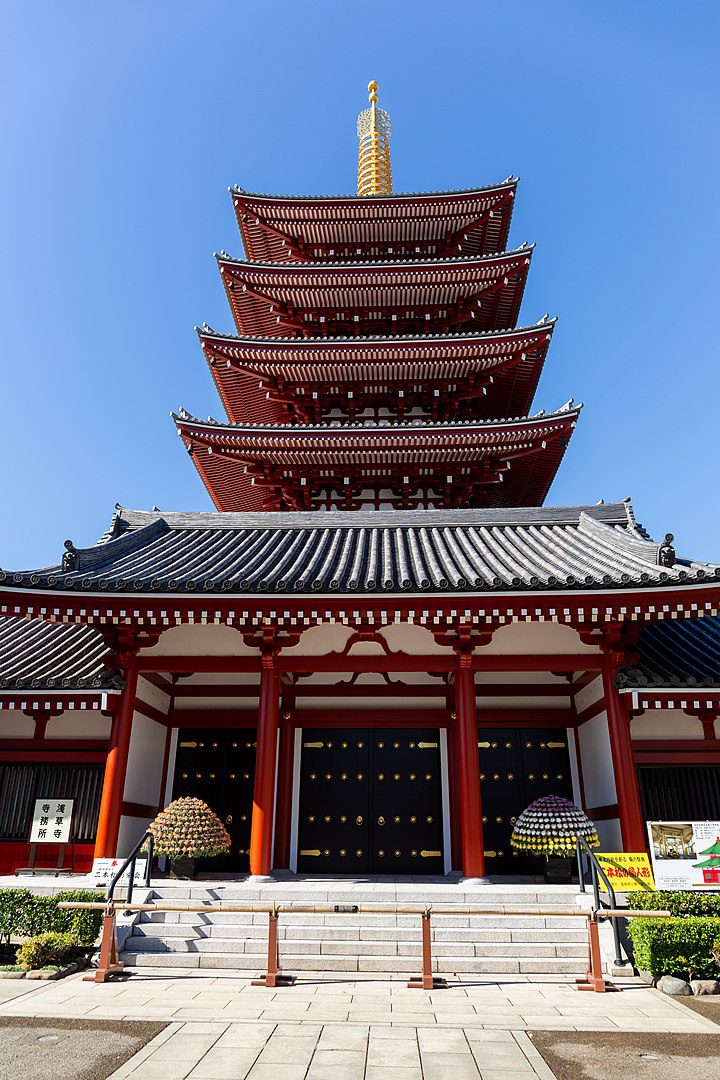 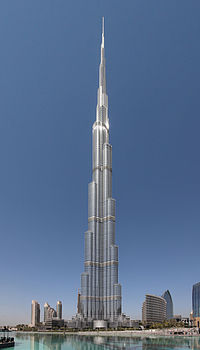 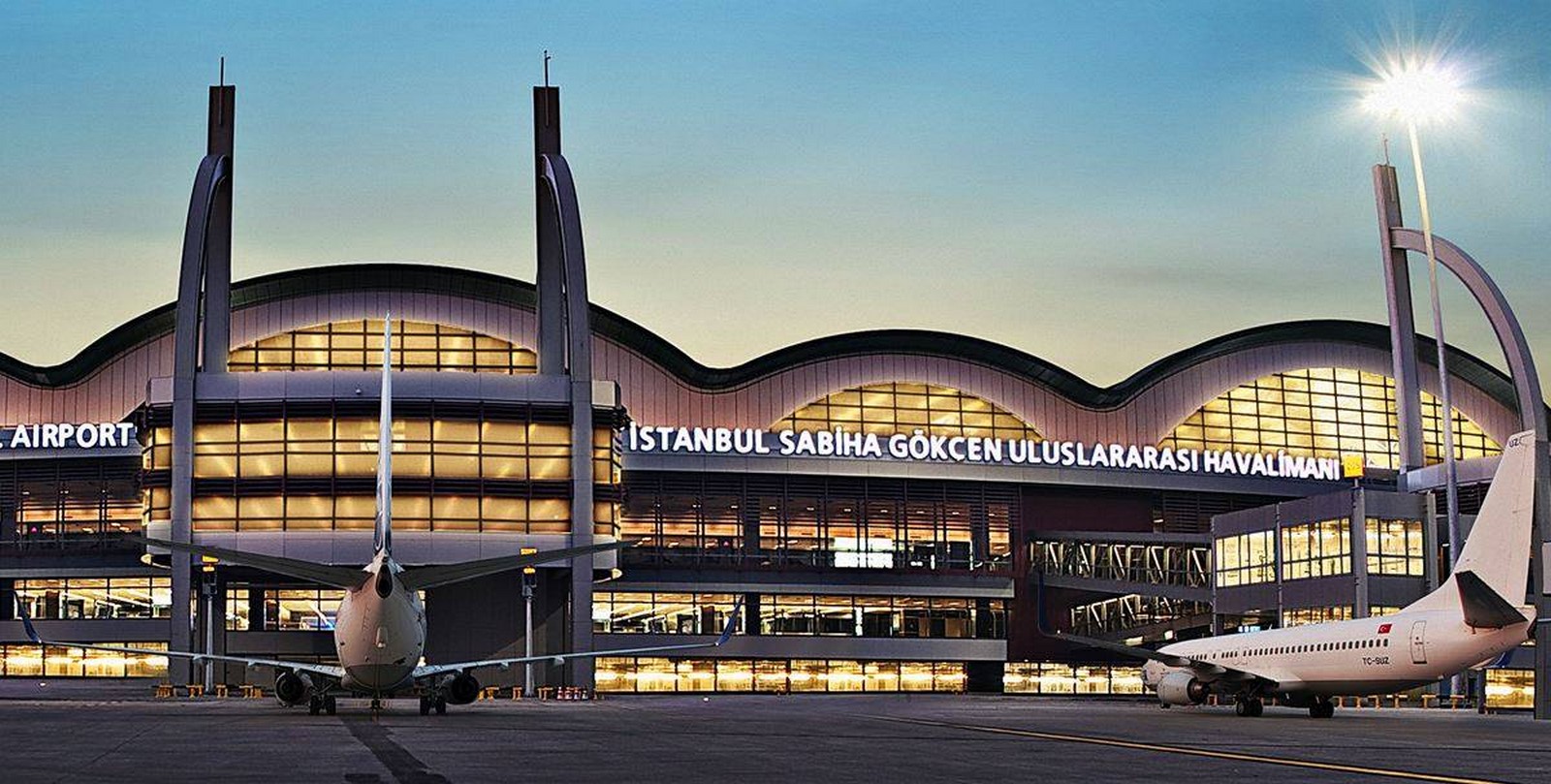 [Speaker Notes: After reading through this slide, share the additional information on the next two slides with students, before asking them to order their buildings again from most-least earthquake-proof. 
If they have changed their answers in light of the new information, ask them to explain why. 
At the end of the activity, students should present and justify their final order of buildings.]
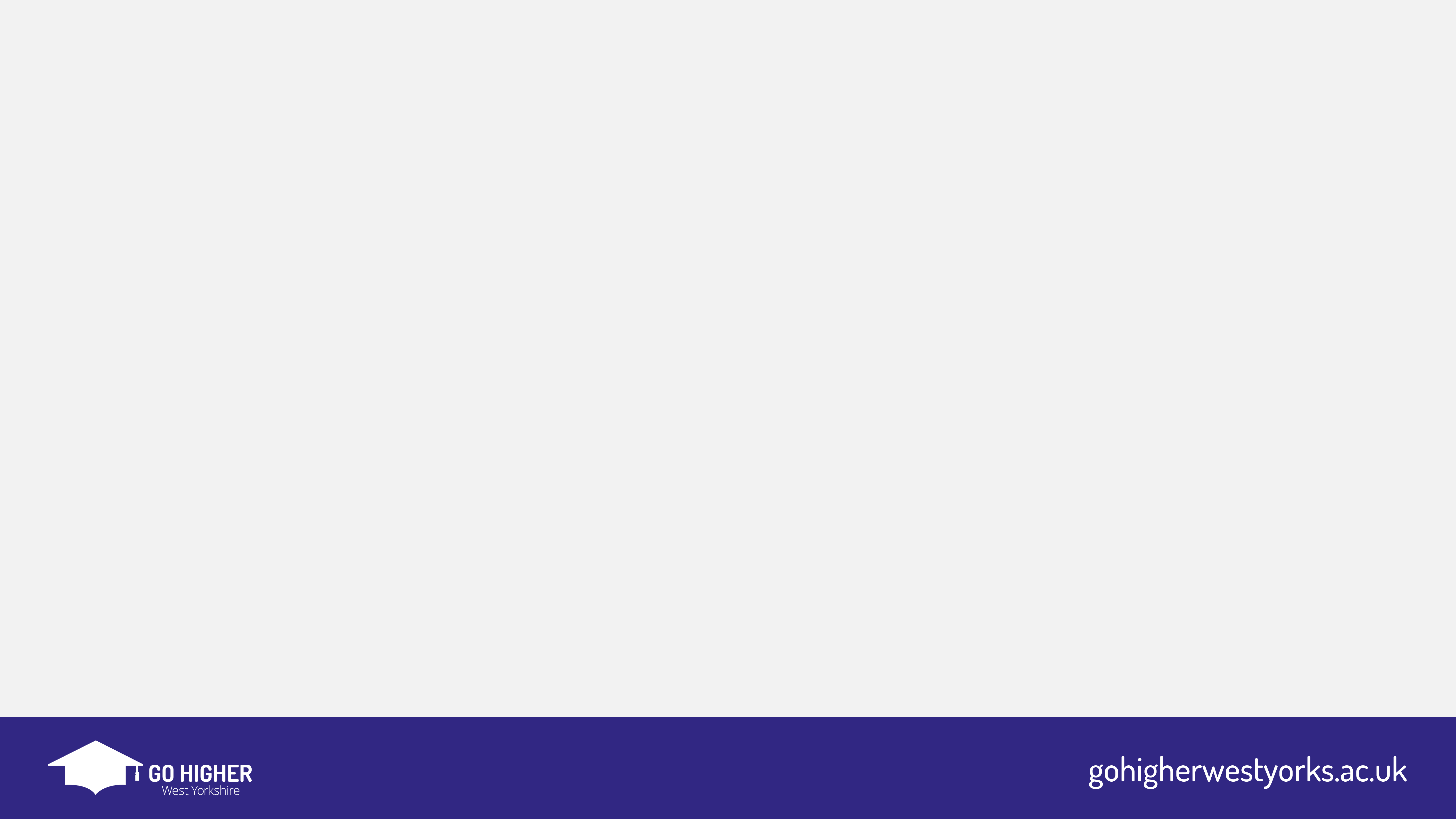 Y9 Interrogating Information
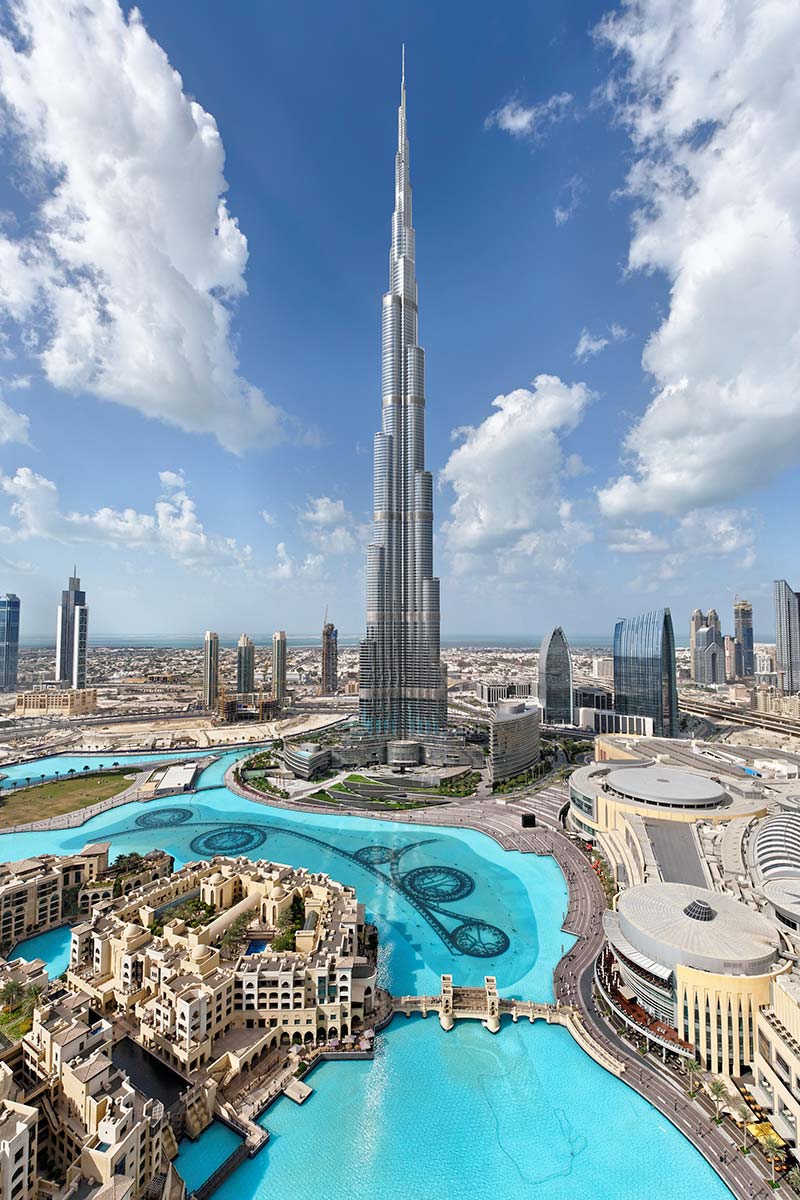 1: Burj Khalifa - Dubai

830m tall

Made of reinforced steel, concrete and glass

Held into ground by large concrete piles (foundations)
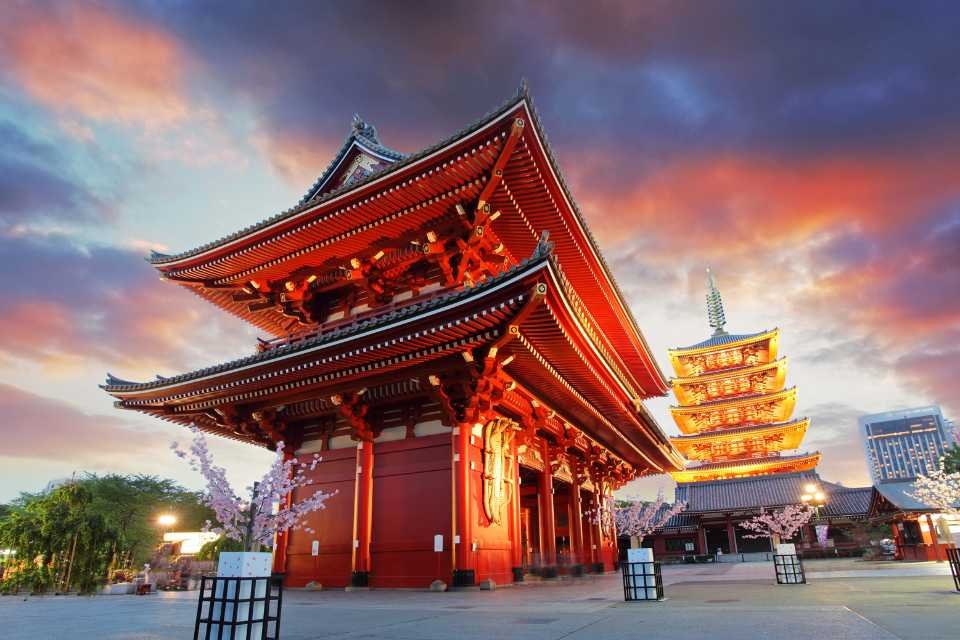 2: Sensoji Temple - Japan

53m tall

Made of wood and some concrete

Light titanium roof tiles
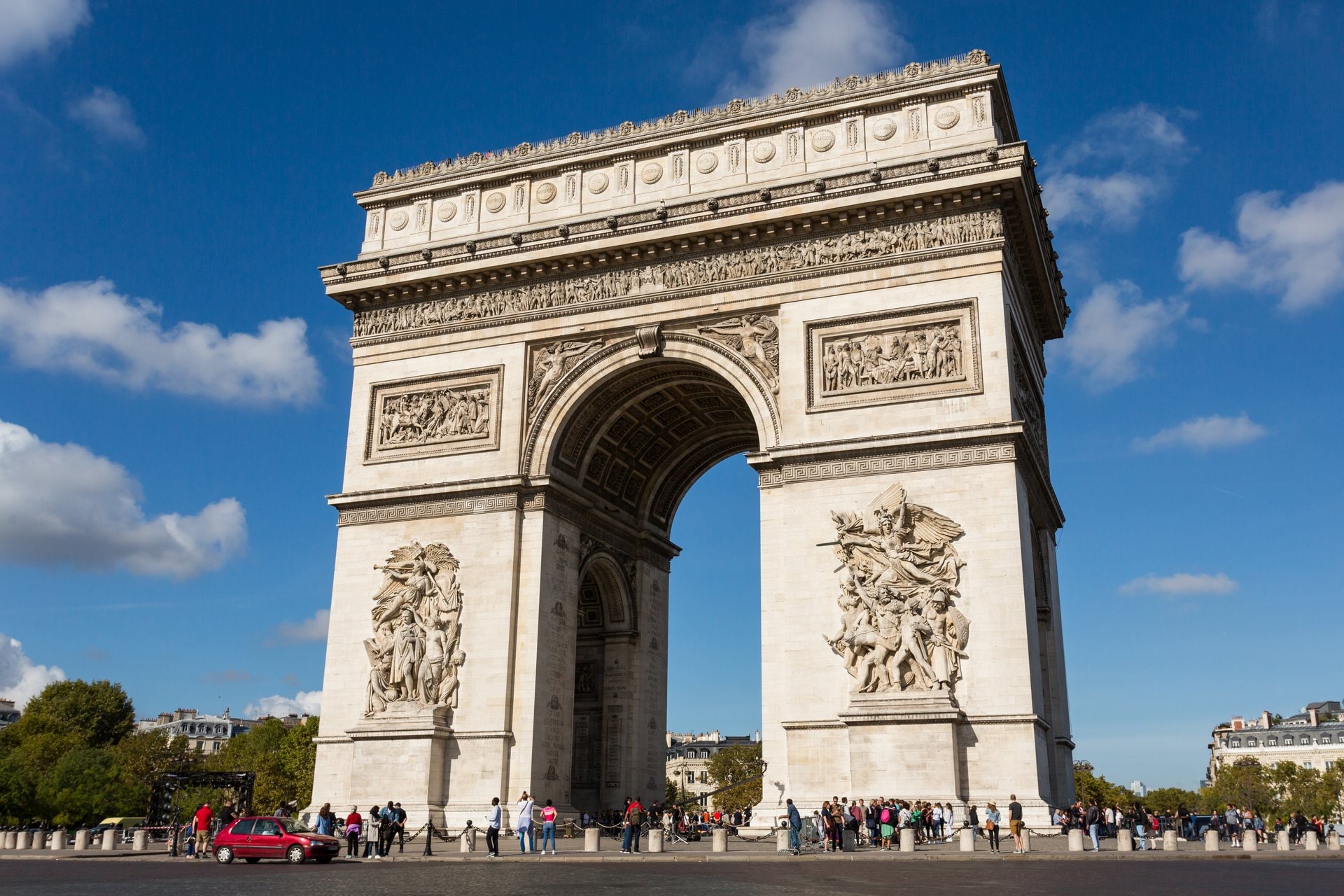 3: Arc de Triomphe - Paris

50m tall

Made of limestone and cobblestone

Underground passage below the arch
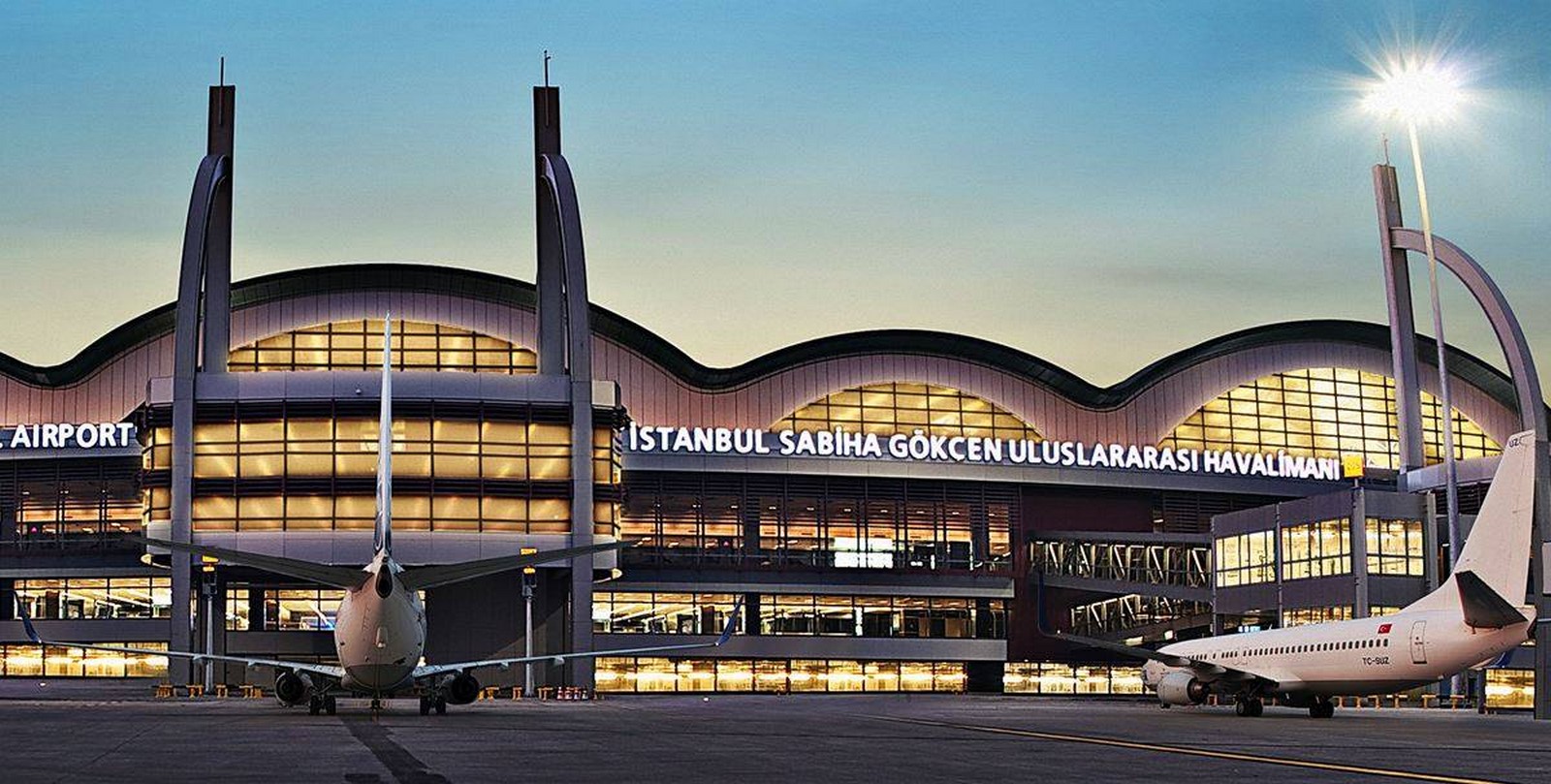 4: Sabiha Gökçen International Airport - Turkey

95m tall

Made of low weight steel and glass

The building sits on 300 pendulum bearings (seismic base isolation system)
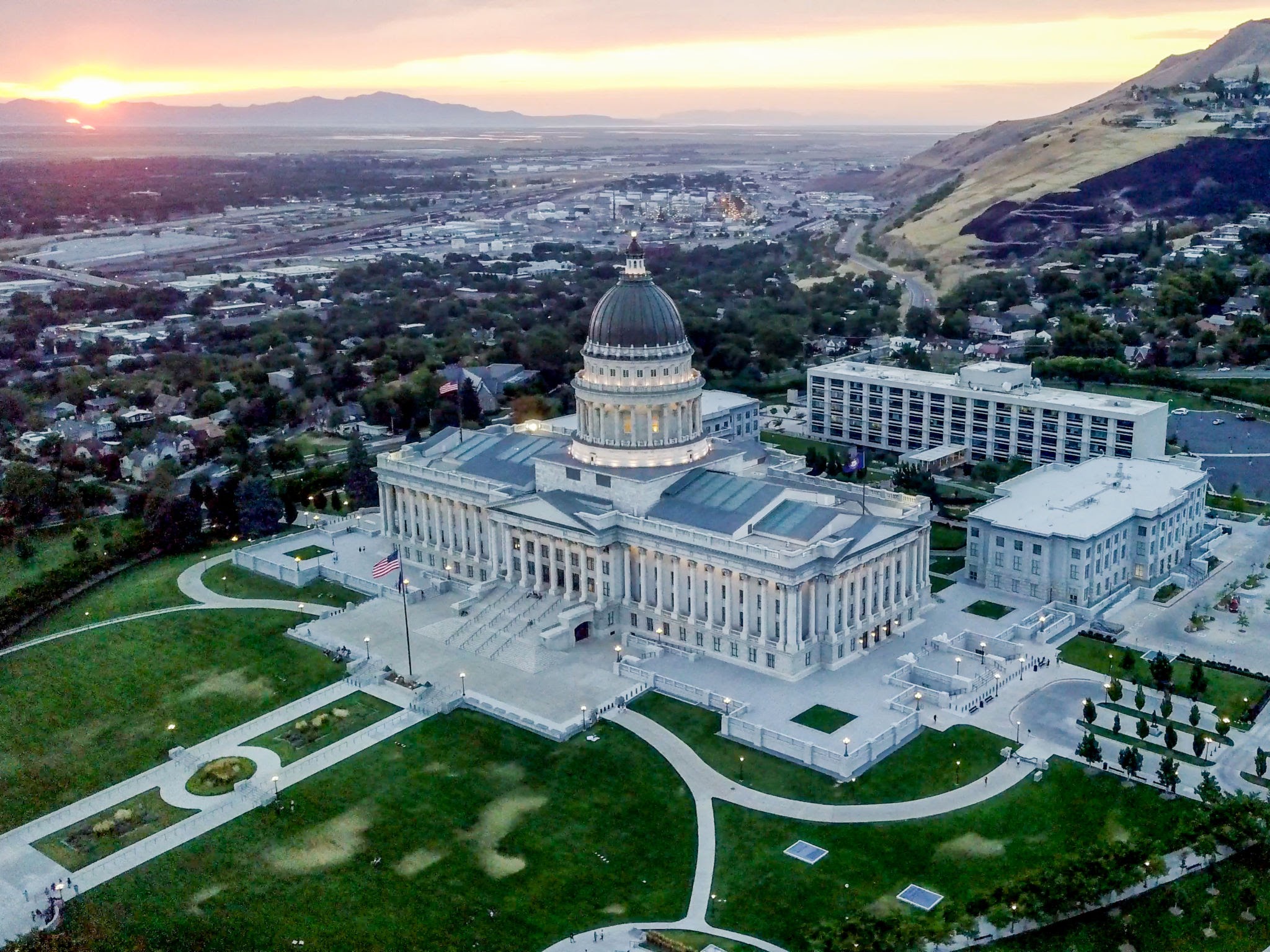 5: Utah State Capitol - America

76m high

Made from granite with a copper dome

265 pendulum bearings (seismic base isolation system)
[Speaker Notes: Updated sheet with additional info. Doesn’t need to be printed but can be shown on the board throughout this section of the activity. 
Note: There is information about concrete piles and seismic base isolators on the next slide to share with students so that they understand the function of these features.]
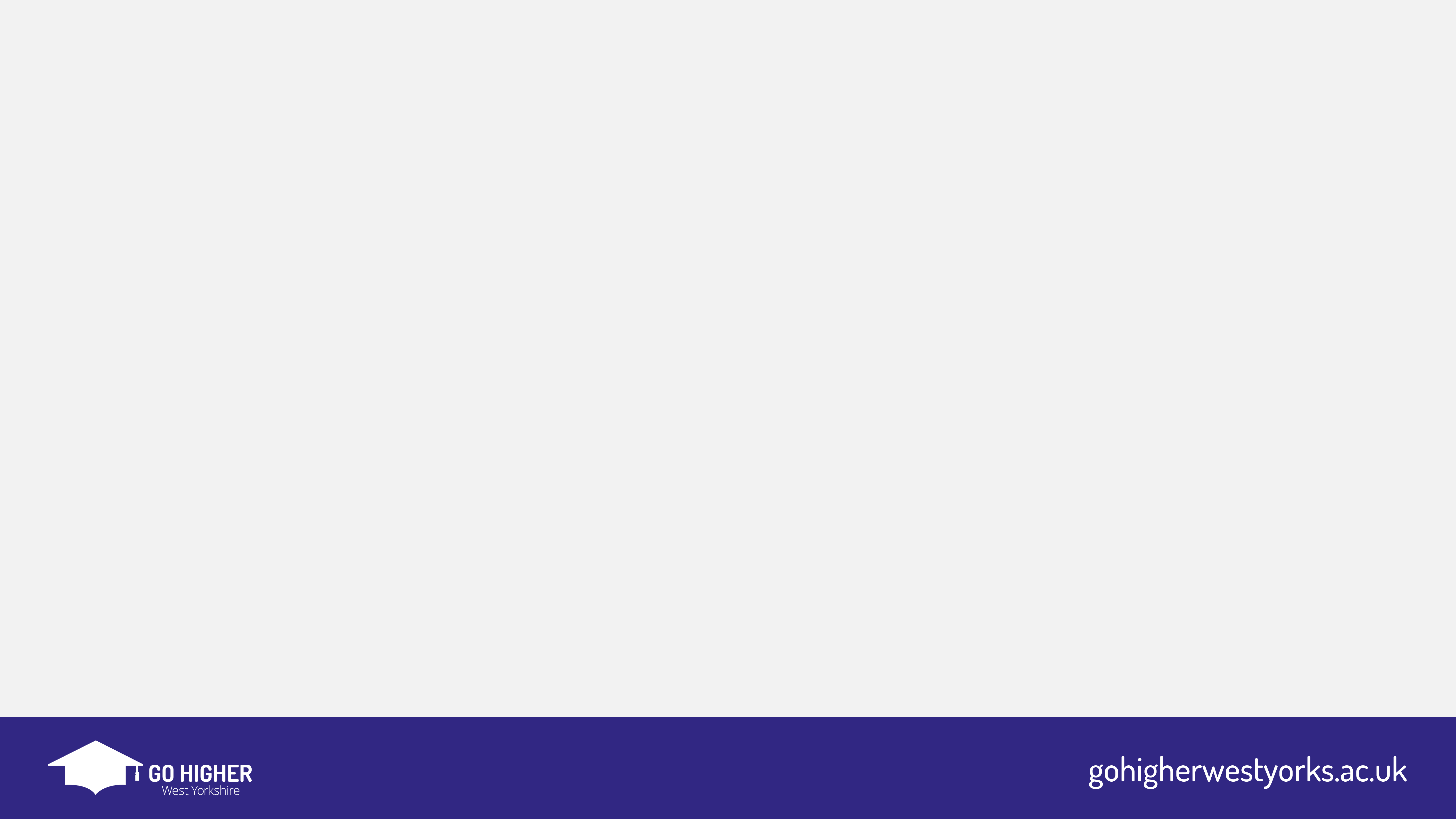 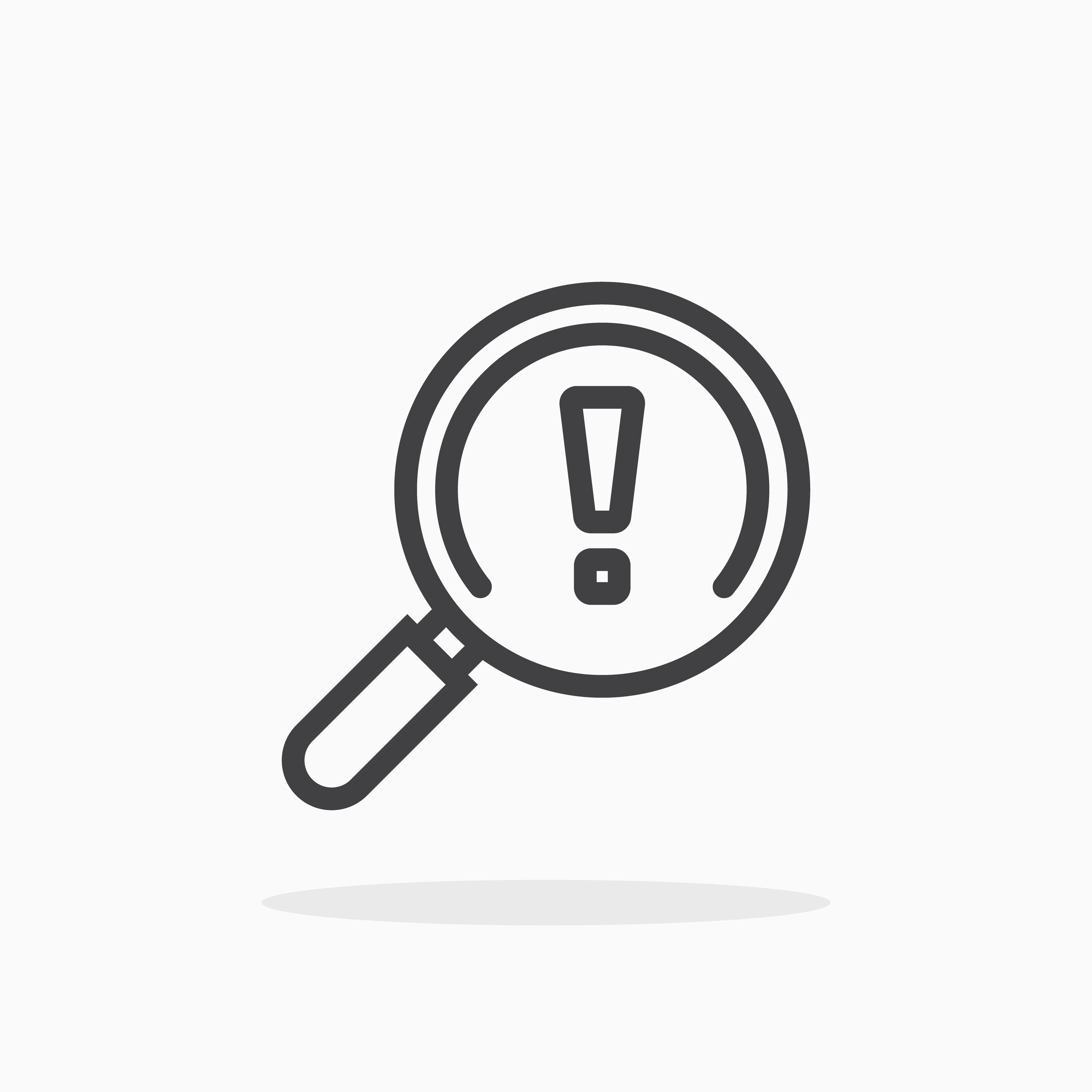 Y9 Interrogating Information
Seismic base isolators:

Allows the building to gently rock in the event of the earthquake.
Means there is less force exerted on the building itself.
Concrete piles:

Large concrete pillars, driven into the ground to provide a stable foundation.
Means the building is more firmly rooted into the ground.
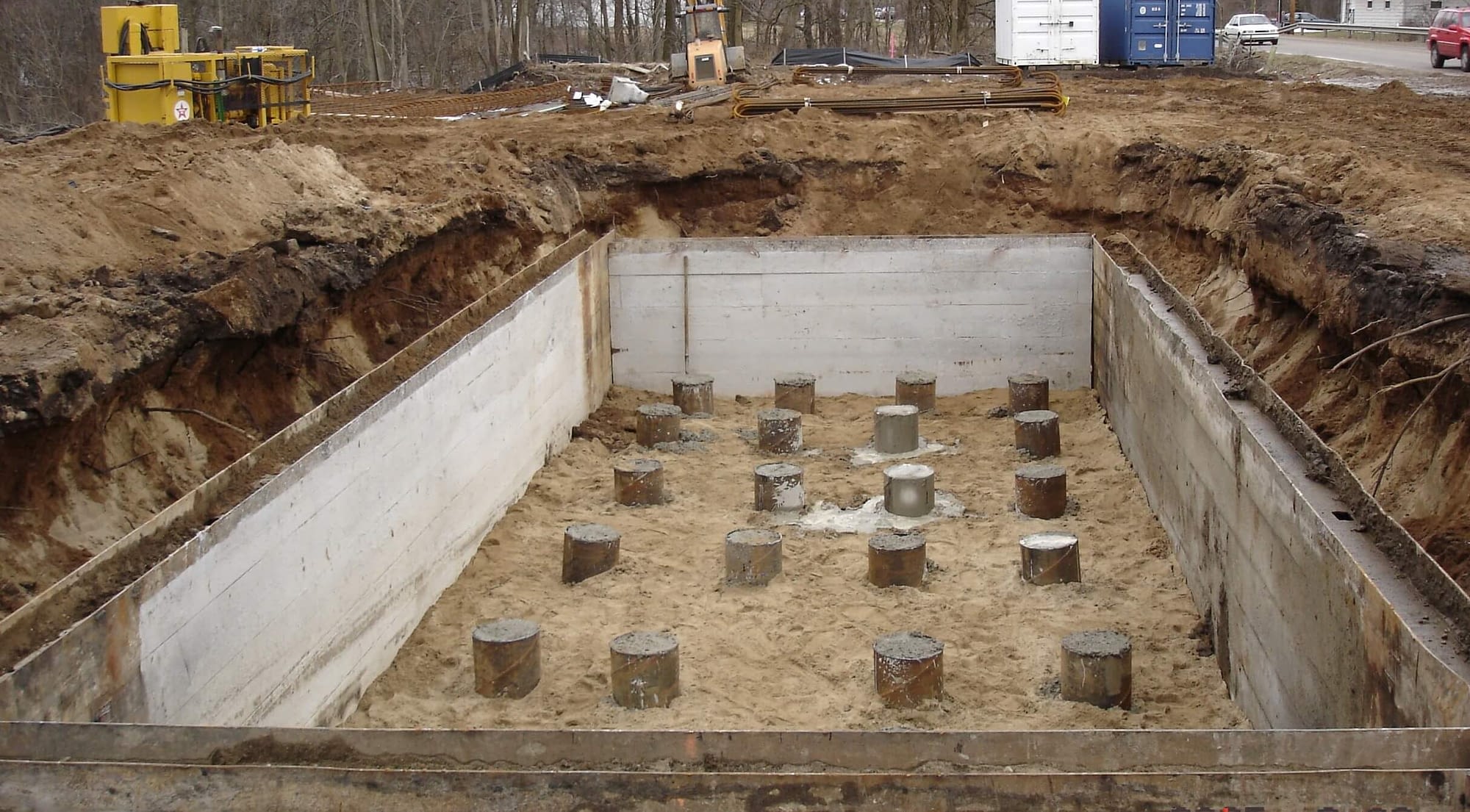 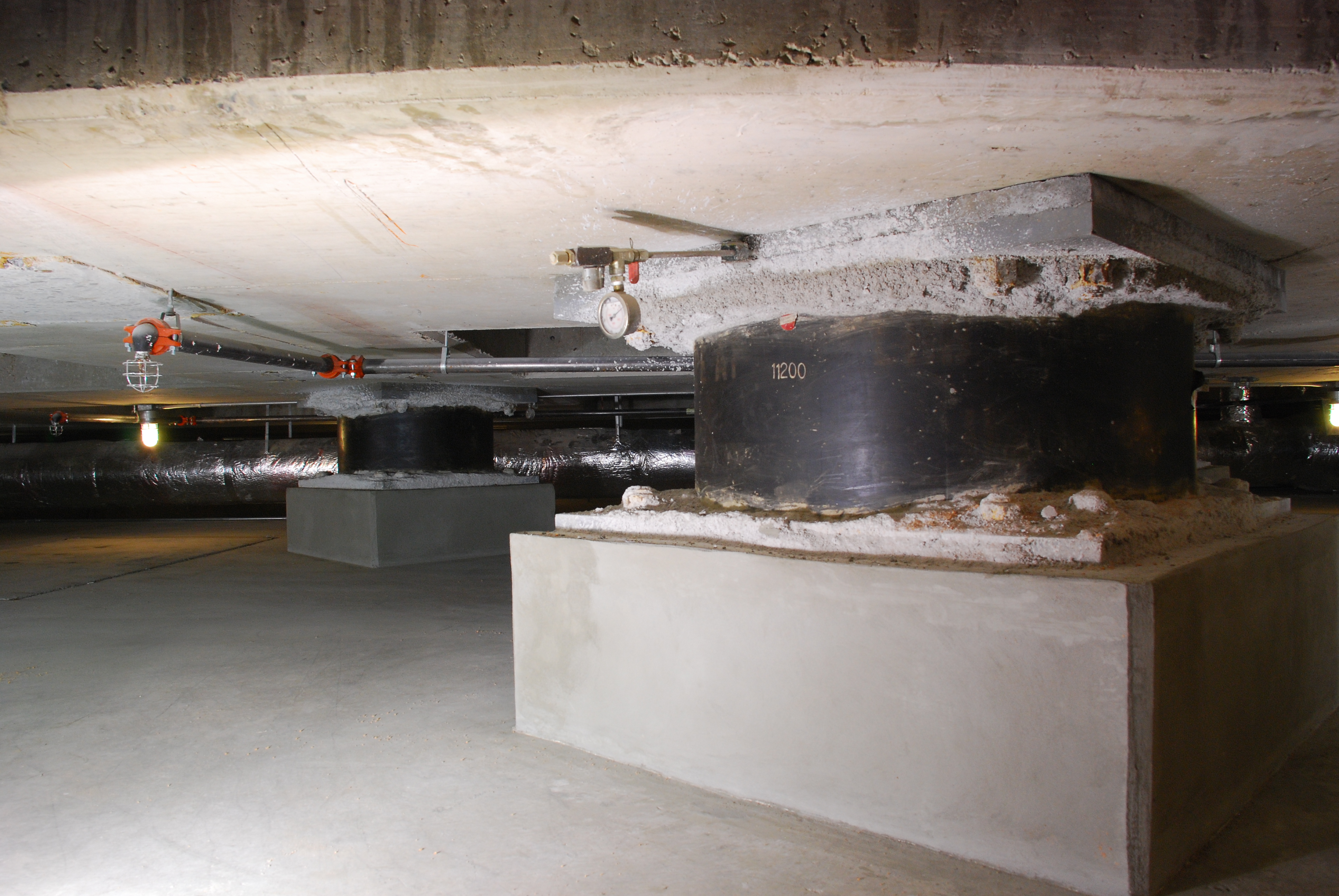 [Speaker Notes: Share this with students so that they understand what these features do and how they work.]
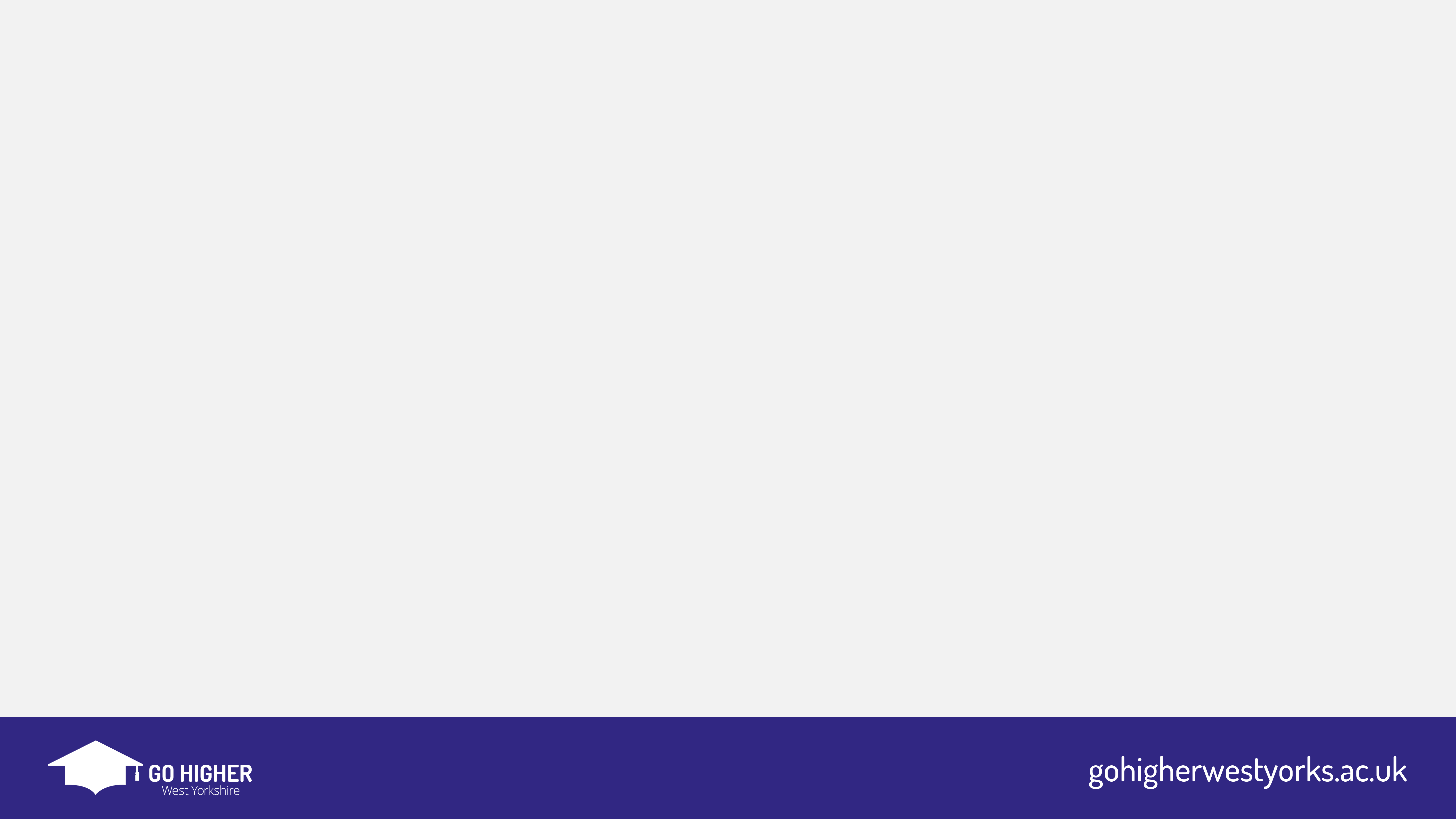 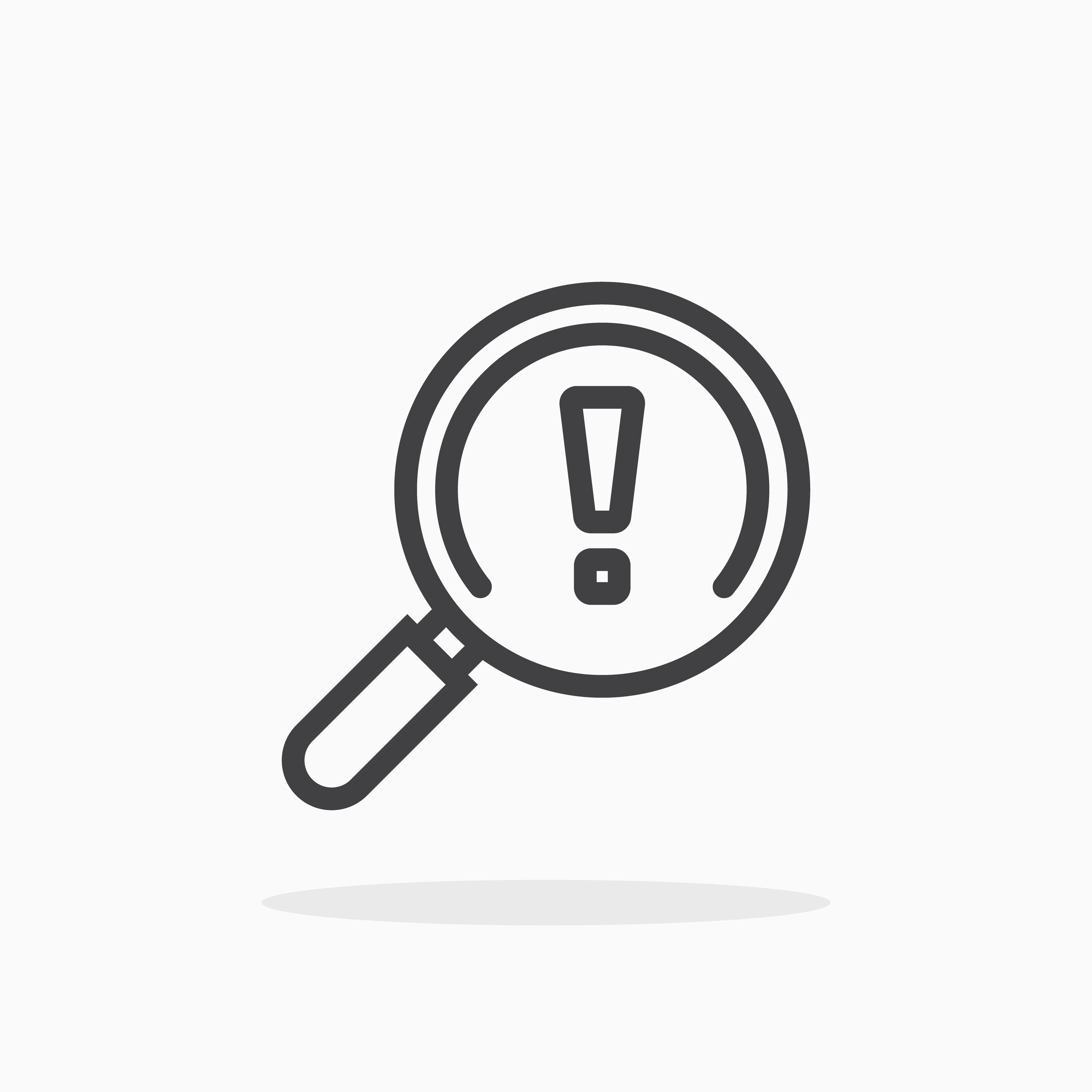 Y9 Interrogating Information
Answers:
Least earthquake-proof
Most earthquake-proof
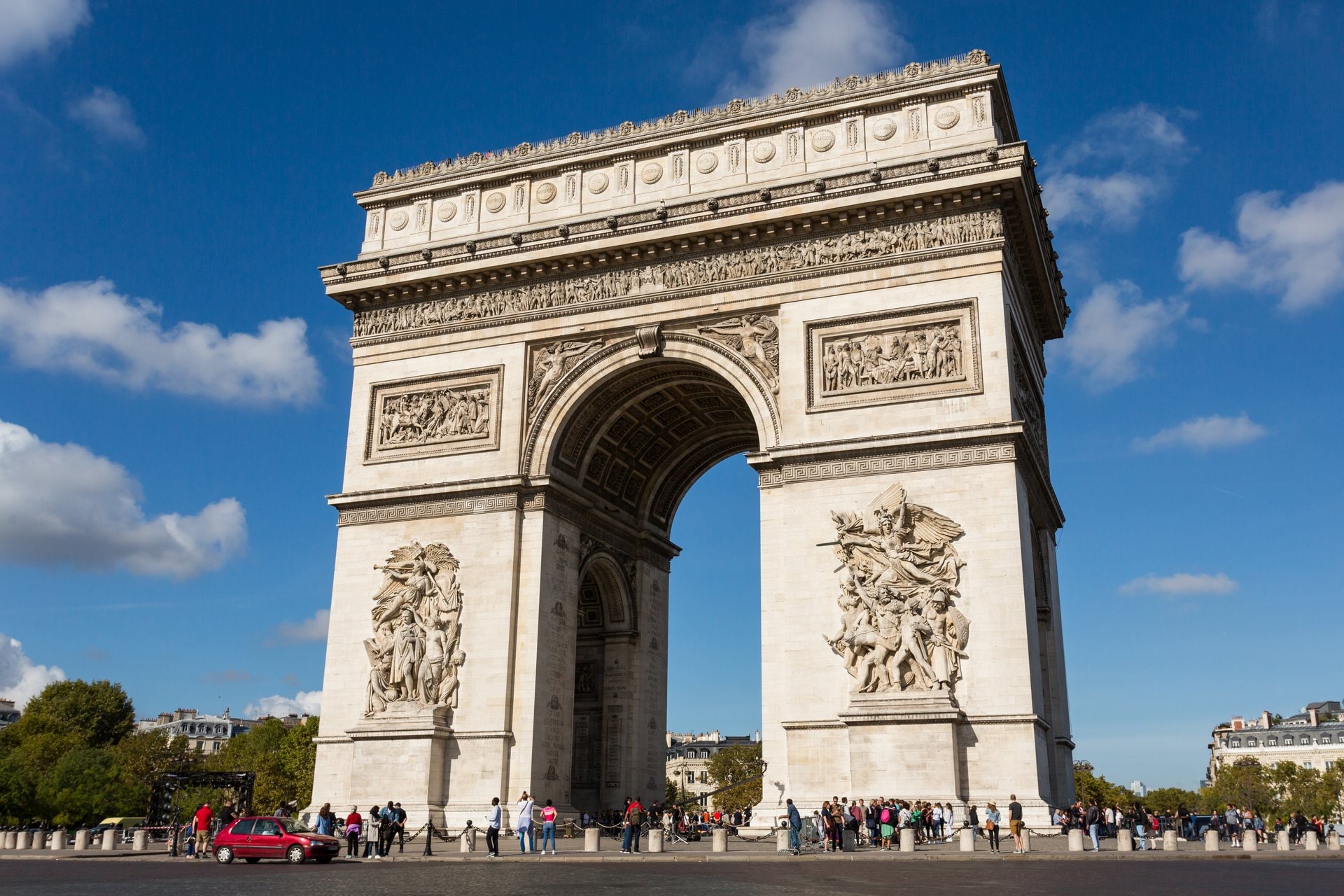 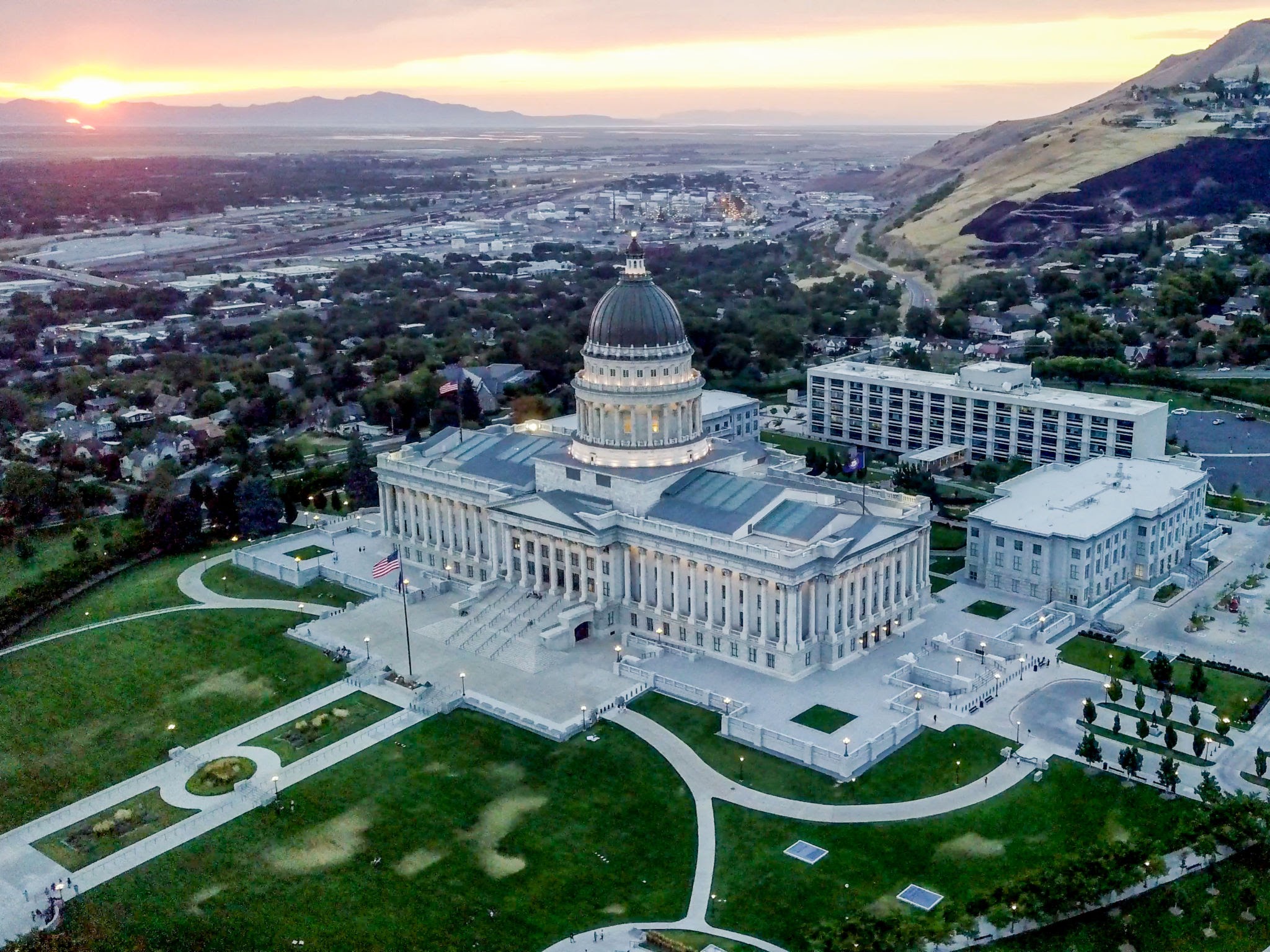 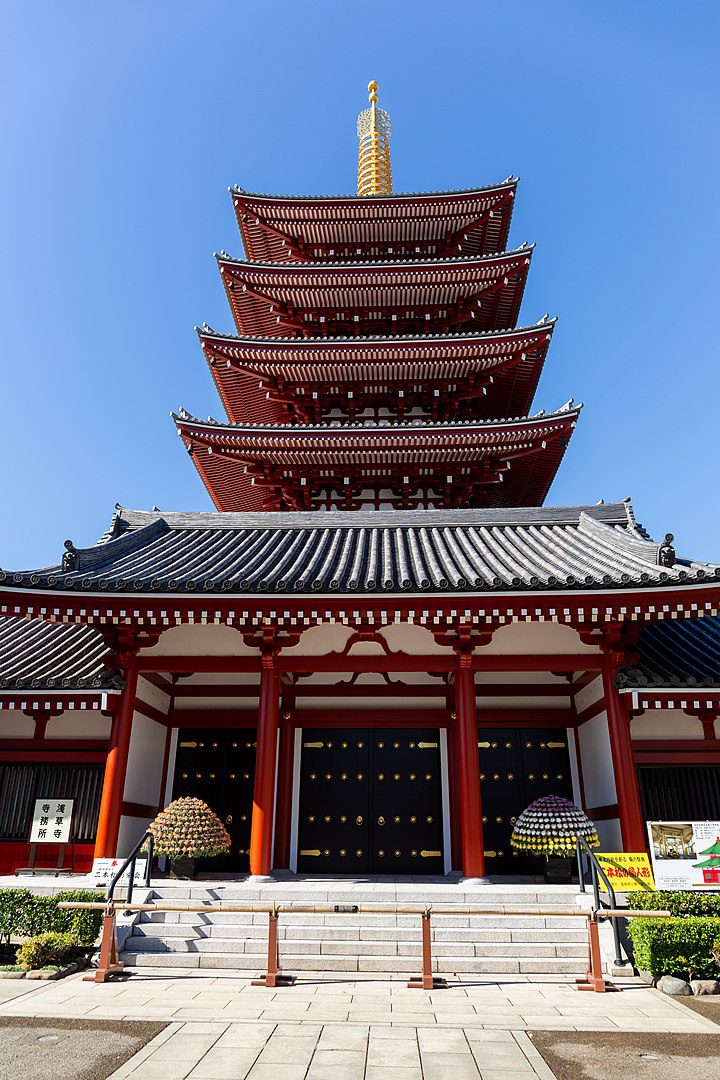 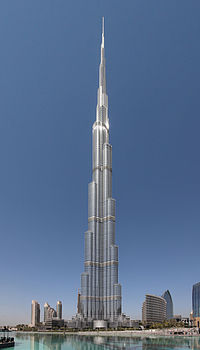 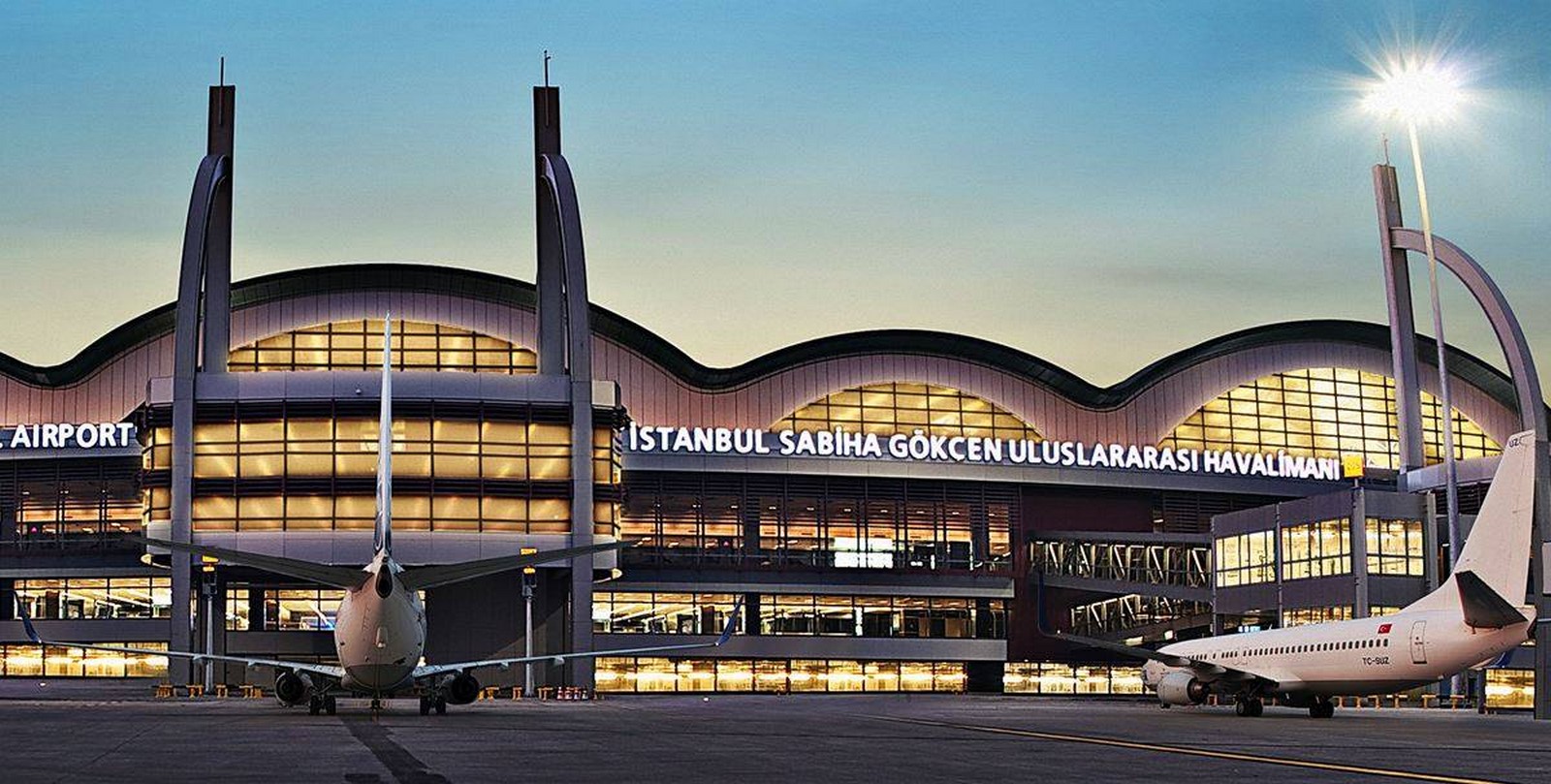 1: Sabiha Gökçen - Turkey

Built to withstand a 7.5 magnitude earthquake.
5: Arc de Triomphe - Paris

Has no earthquake-proof features. Also has a huge hollow space directly underneath it.
2: Utah State Capitol - America

Built to withstand a 7.3 magnitude earthquake.
3: Burj Khalifa - Dubai

Built to withstand a 7.0 magnitude earthquake.
4: Sensoji Temple - Japan

The titanium roof tiles make the building much lighter than other clay-tiled buildings in Japan.
[Speaker Notes: Finally, once all students have fed-back to the group about their final order, share the real order of the buildings from most to least earthquake-proof.]
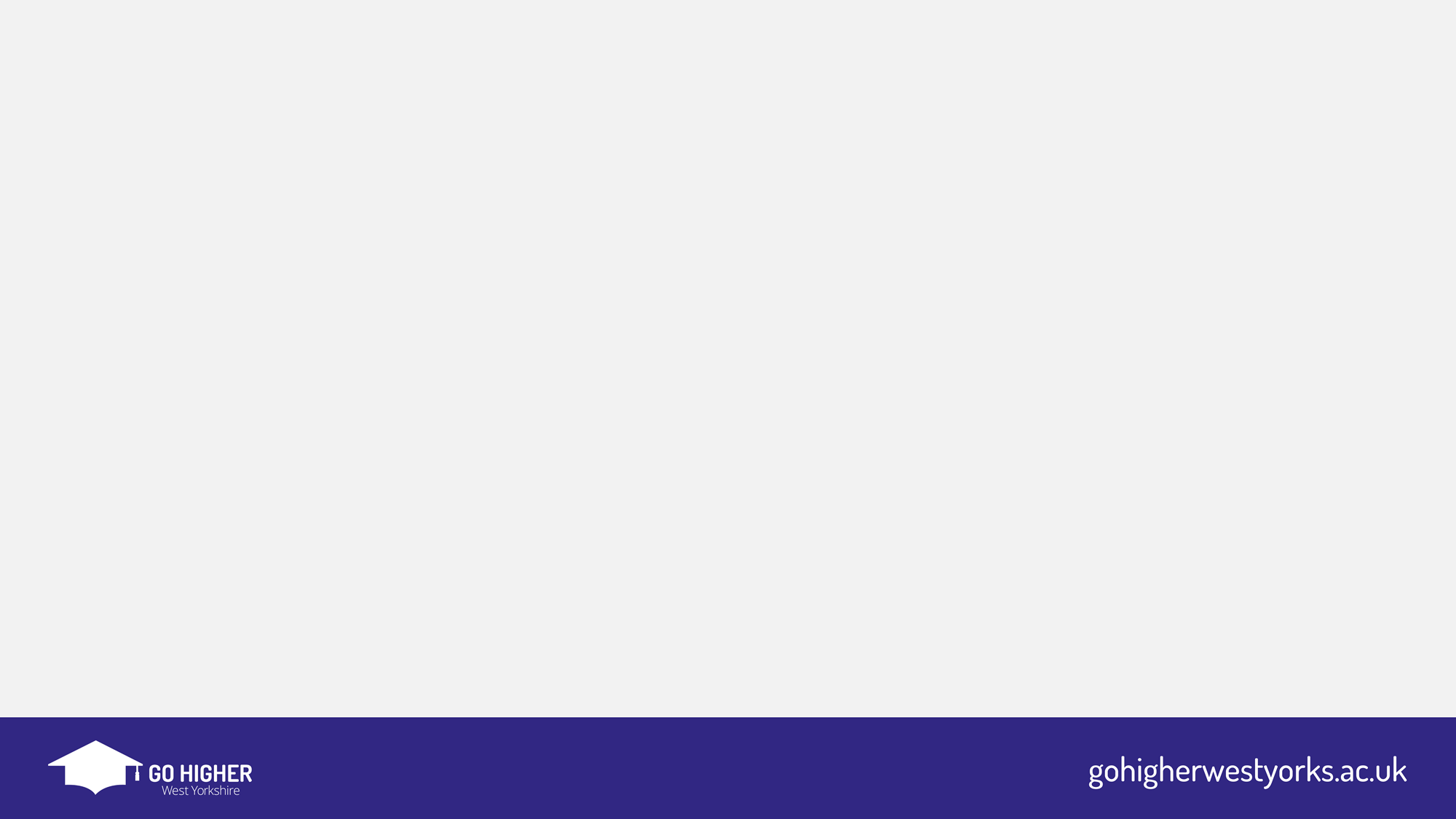 Post-it reflection…
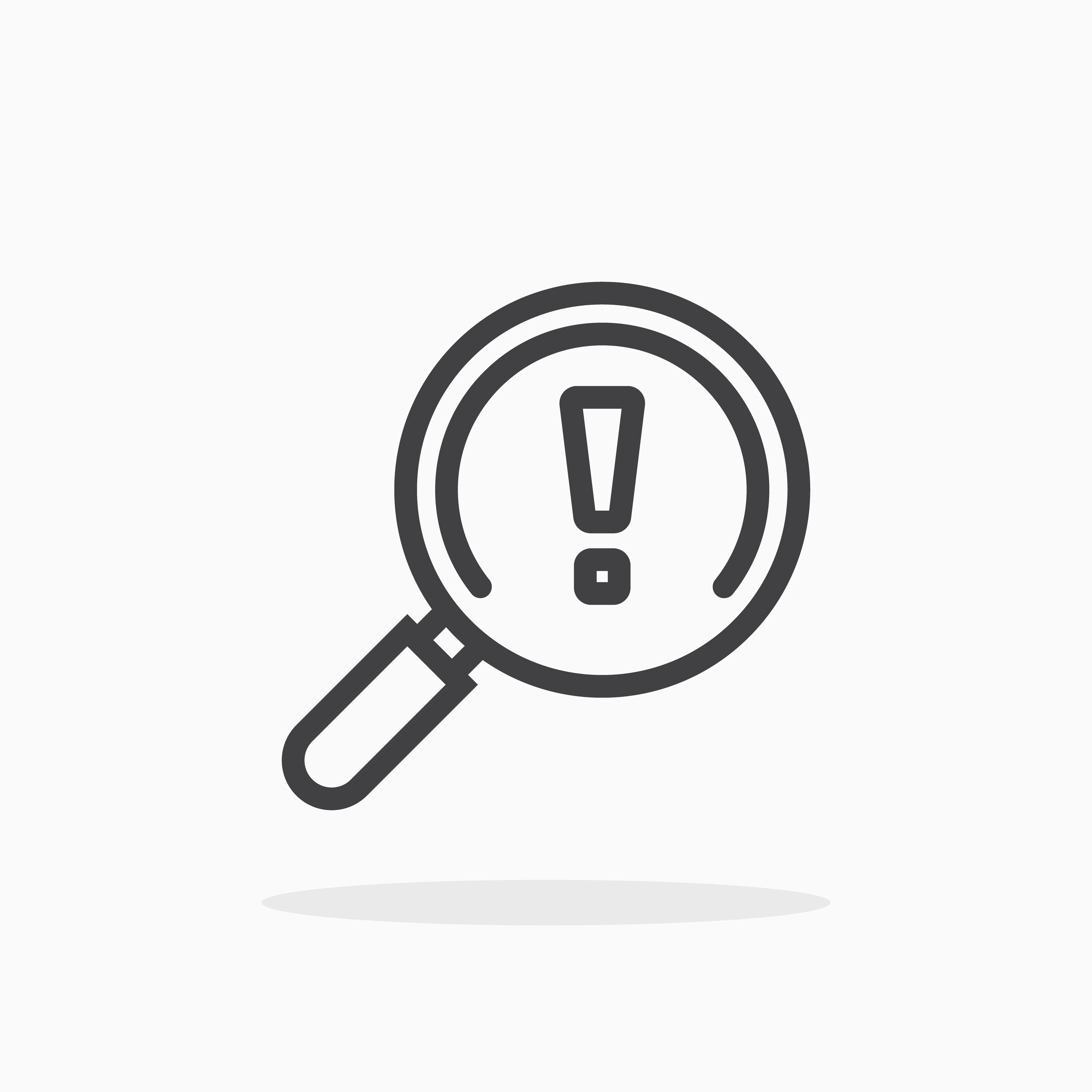 And finally…
Each take 3 post-it notes and on them, write: 







When you’ve finished, stick on the board at the front in the relevant section.
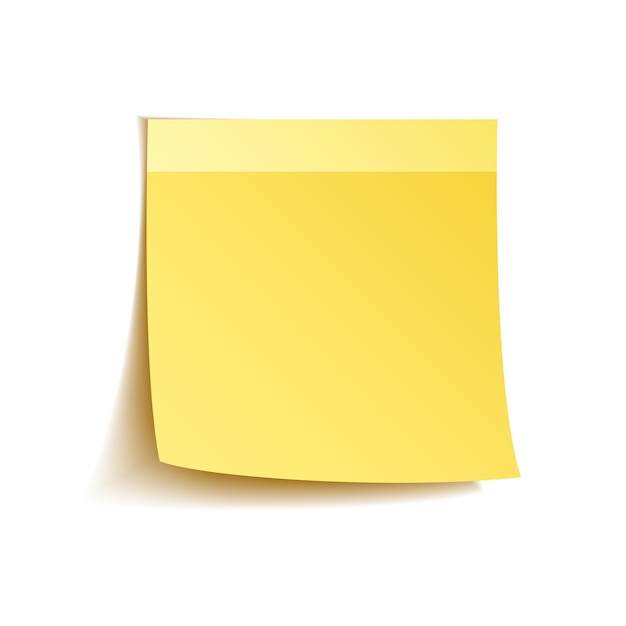 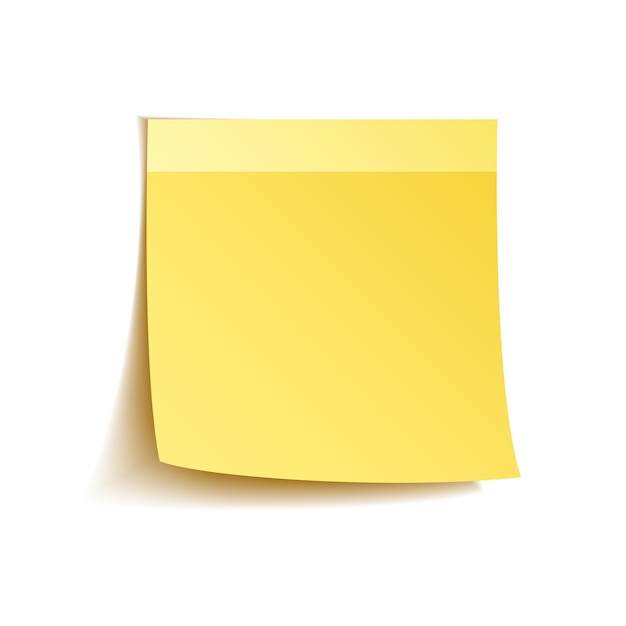 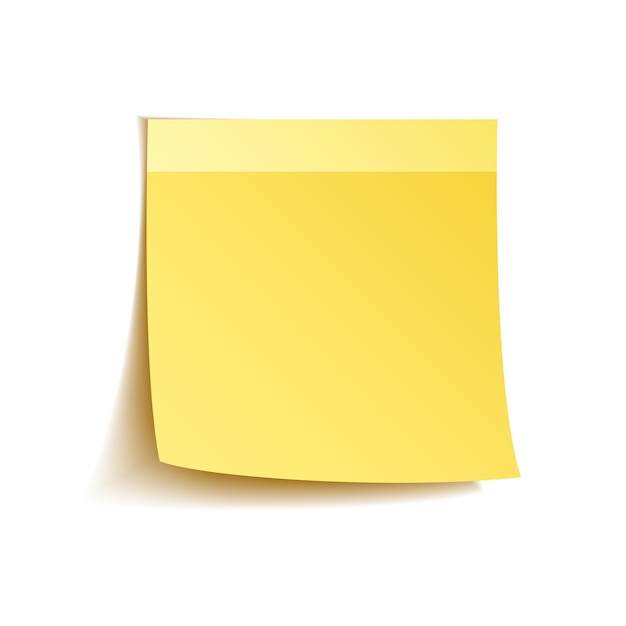 One question you have or something you’re still not sure about
One piece information or a skill you learnt in today’s session
One thing that you enjoyed about today’s session
[Speaker Notes: Three post-it notes should be given to each student
Ask the students to write on one post-it something they enjoyed about the session, on another a piece of information or a skill they have learned and on the final post-it, a question or something they are unsure about.
Finally ask students to stick the post-it on the board under the relevant section, or in a designated space in the room, e.g. separate table for each heading.]
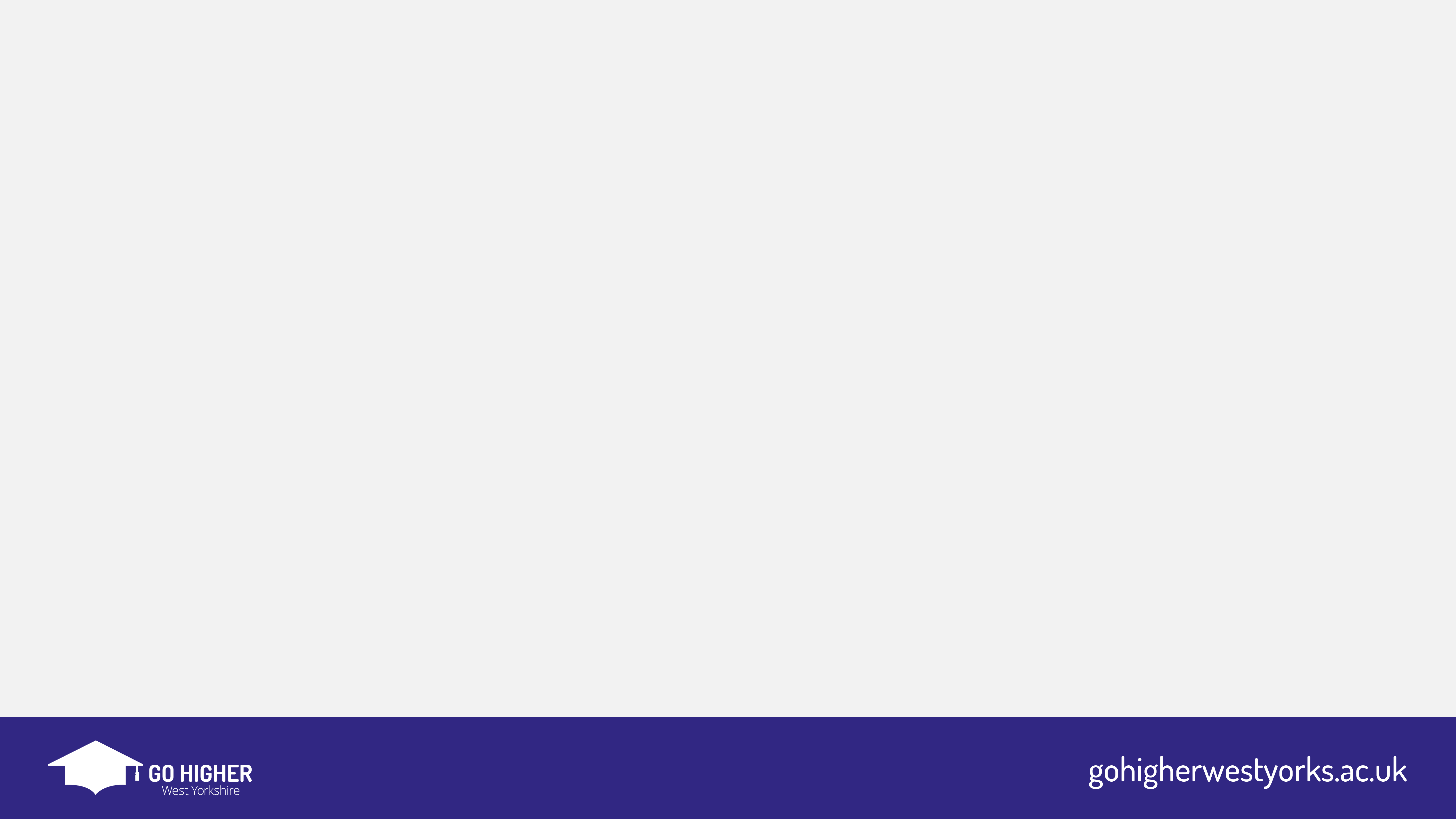 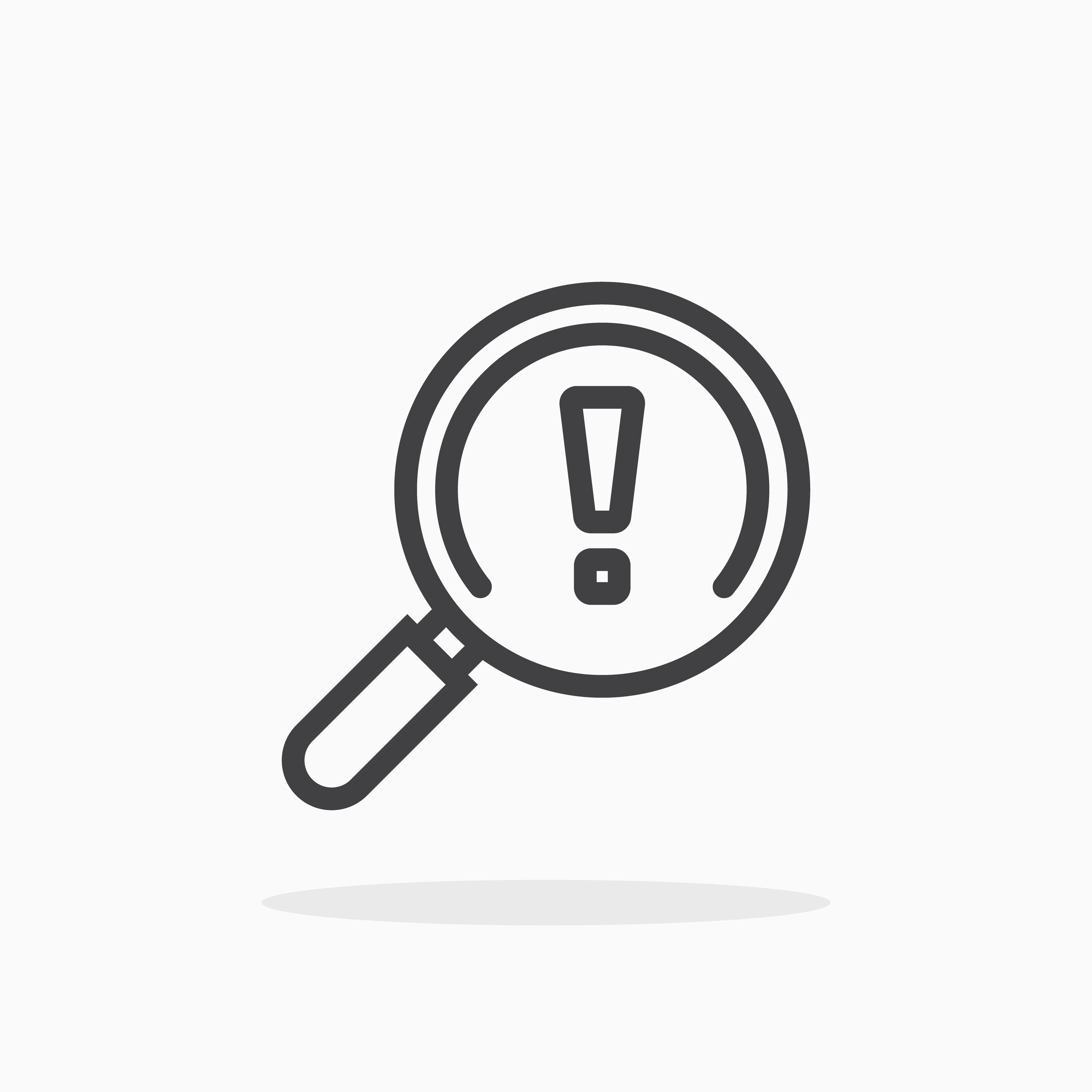 Summary - Go Analyse
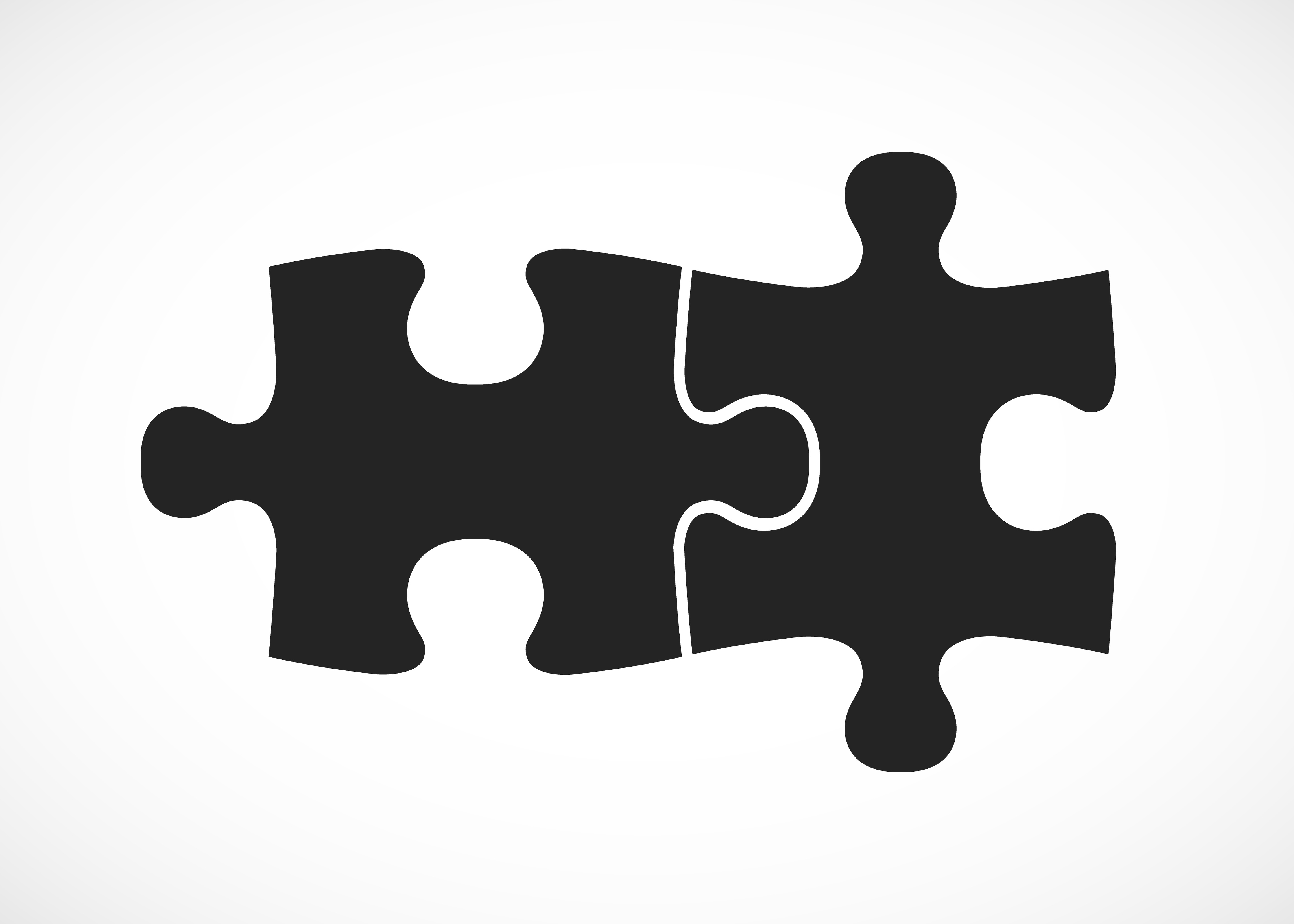 In this session, you have learned how to analyse a situation or topic and think critically by using interrogating questions to help you make decisions and judgements about the topic. 
In the next session, Go Debate, you will use these critical thinking skills to plan and engage in debates with your peers.
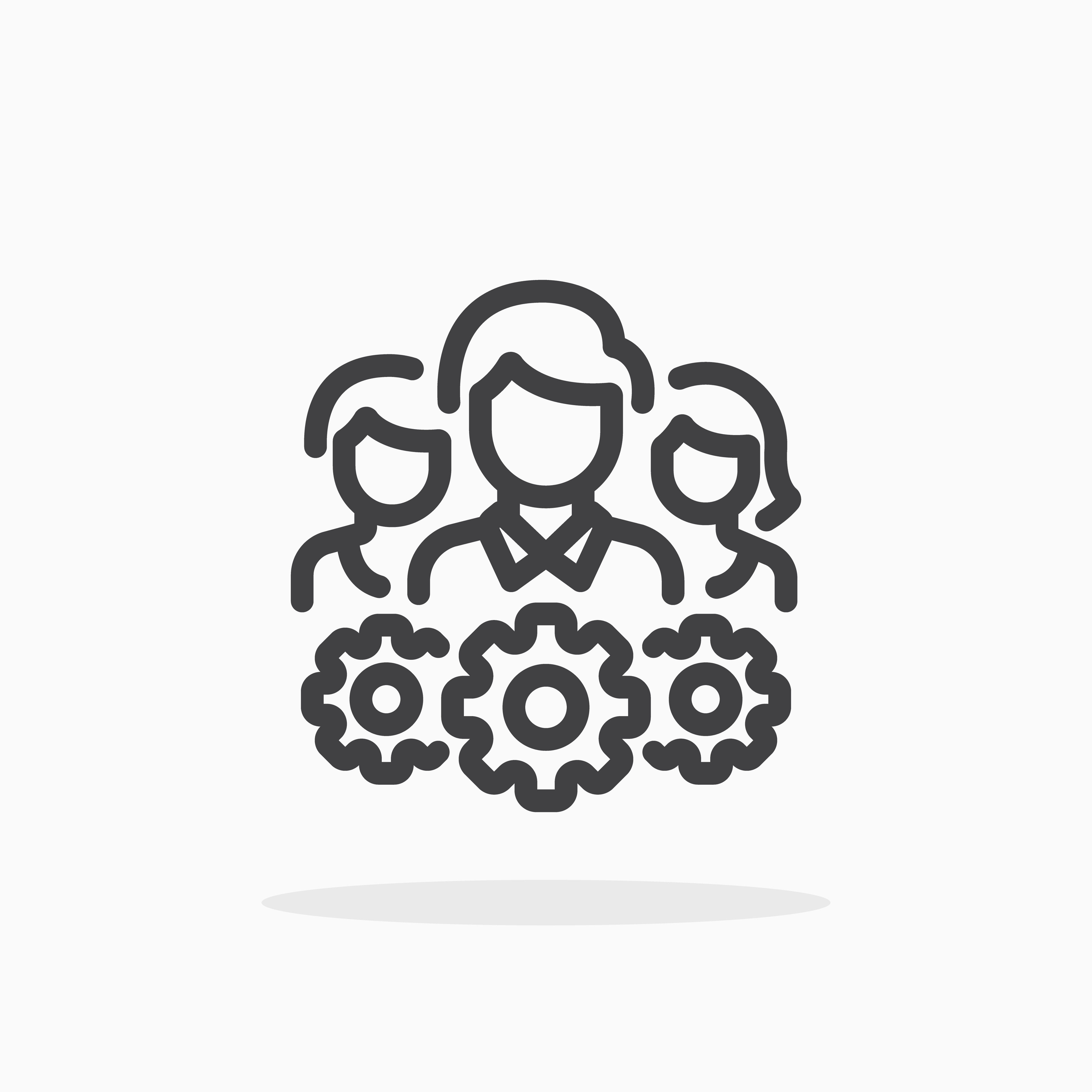 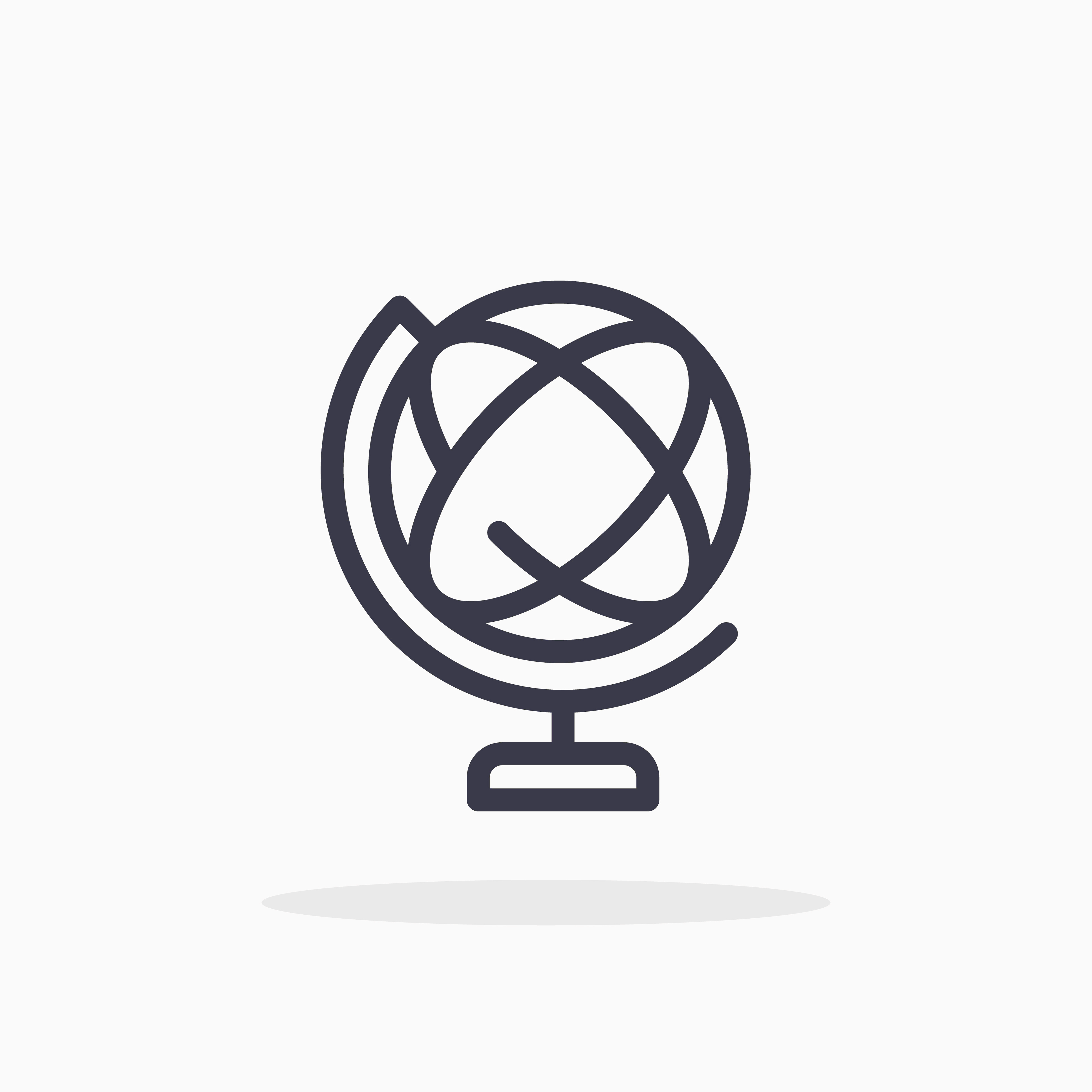 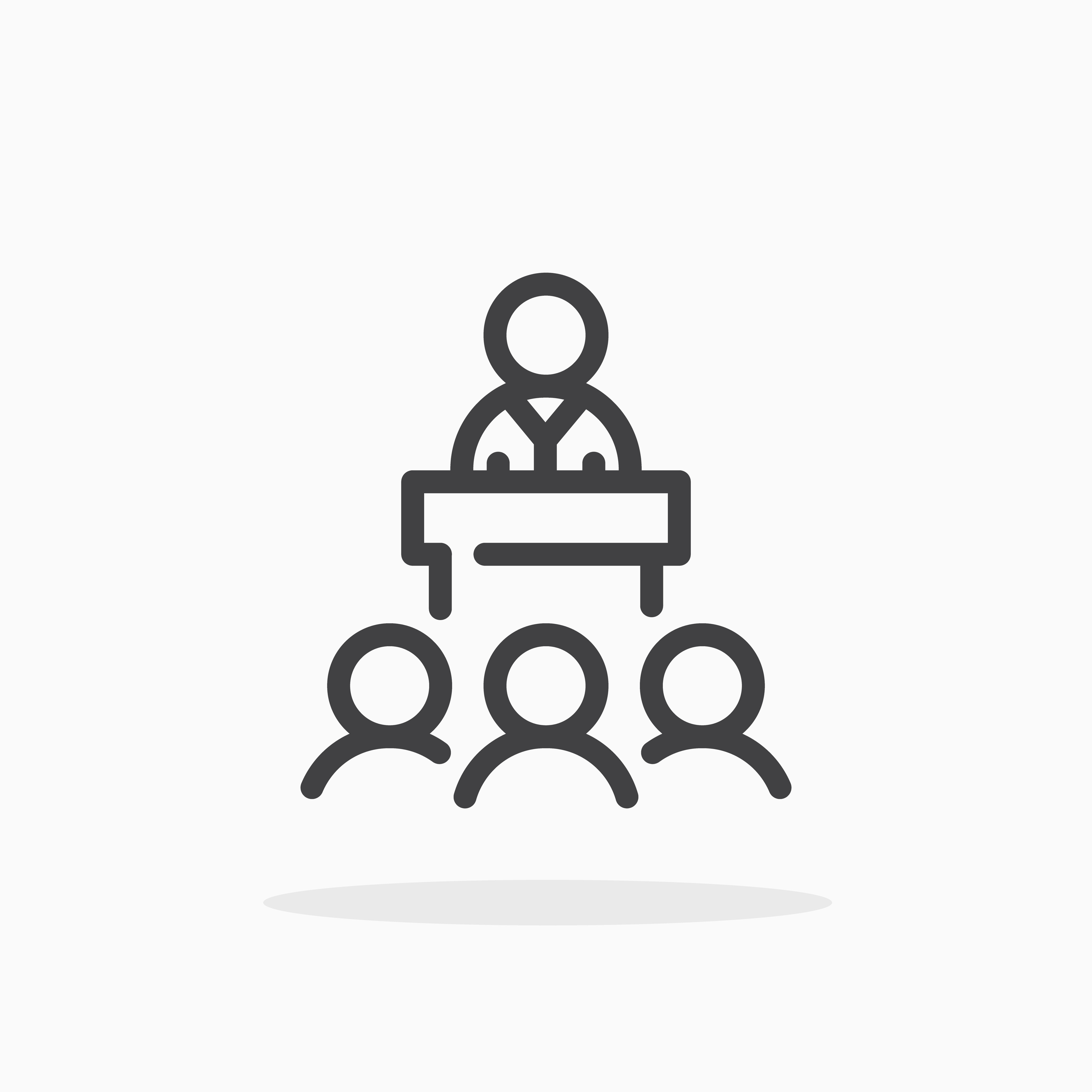 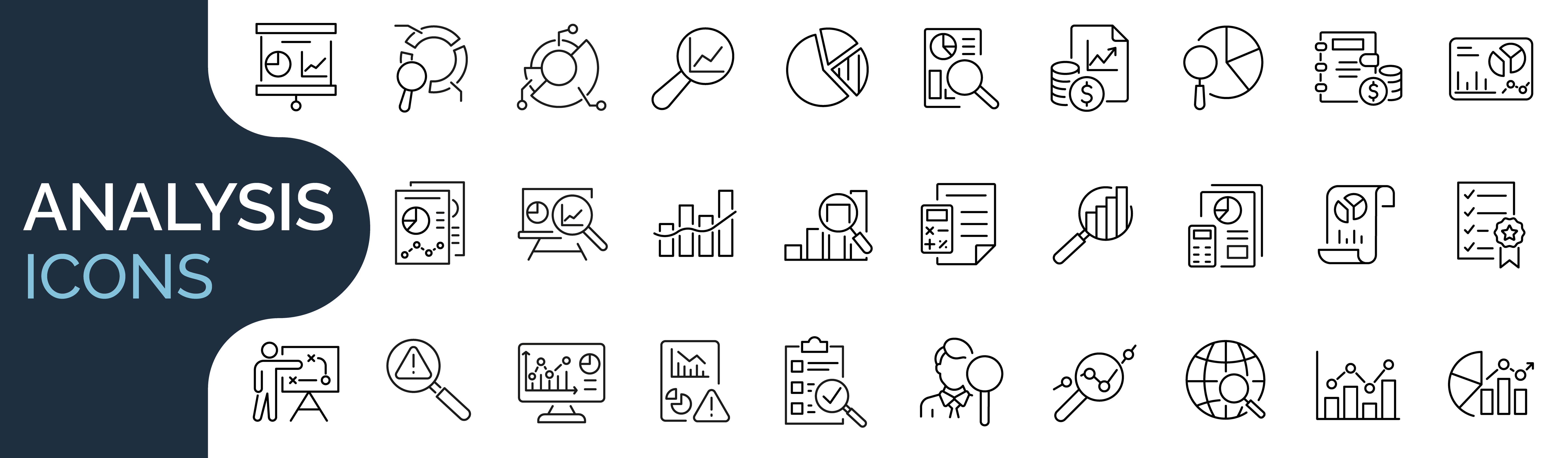 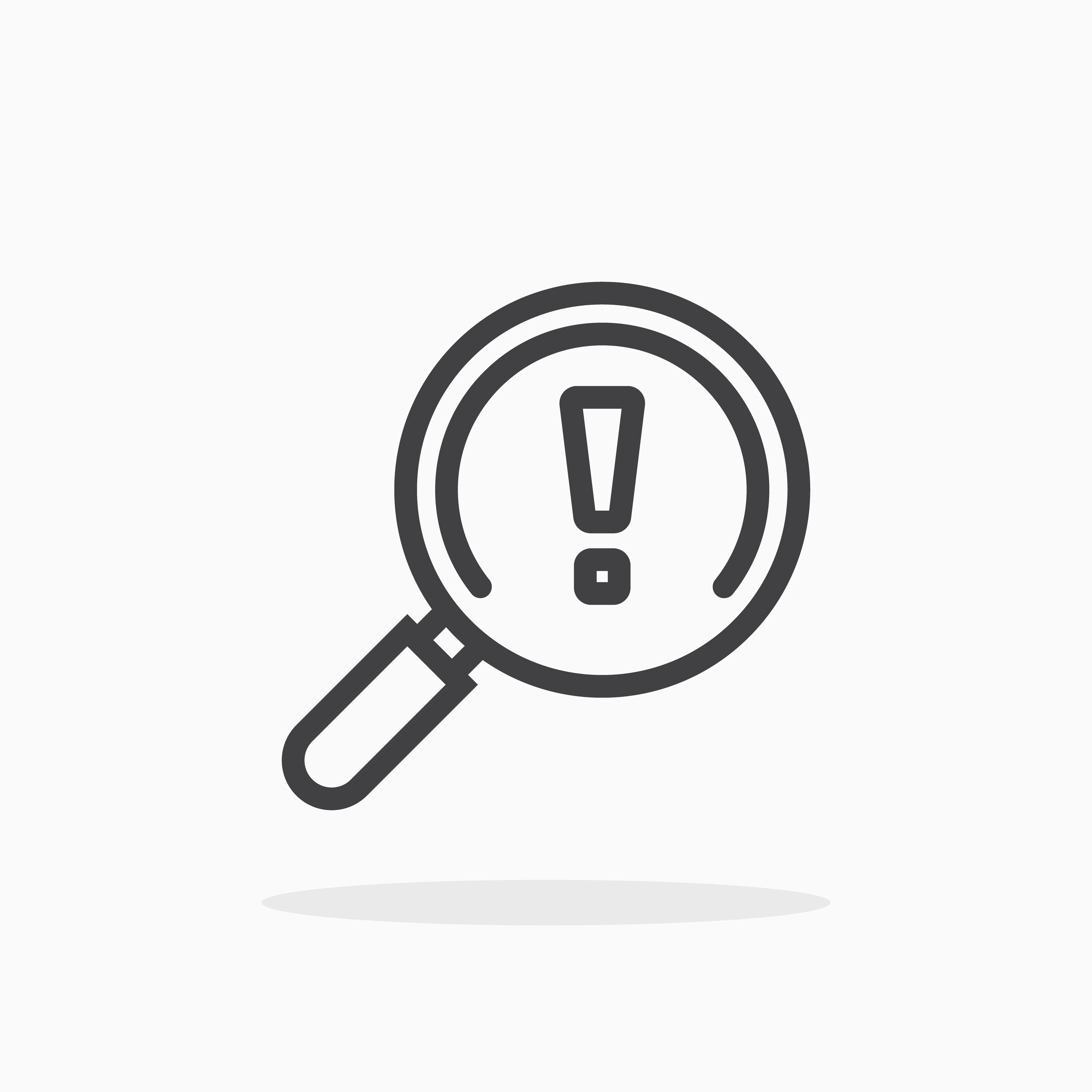 Session 4: 
Go Collaborate
Session 1: 
Go Connect
Session 2: 
Go Analyse
Session 3: 
Go Debate
Session 5: 
Go Present
Session 6: 
Go Visit
[Speaker Notes: Summarise the skills that students have practiced in today’s session, including how this fits into the remaining sessions.
Also hand out the ‘toolkit’ sheet for students to take away with them, highlighting the different ‘interrogating questions’ and how these can be used.]
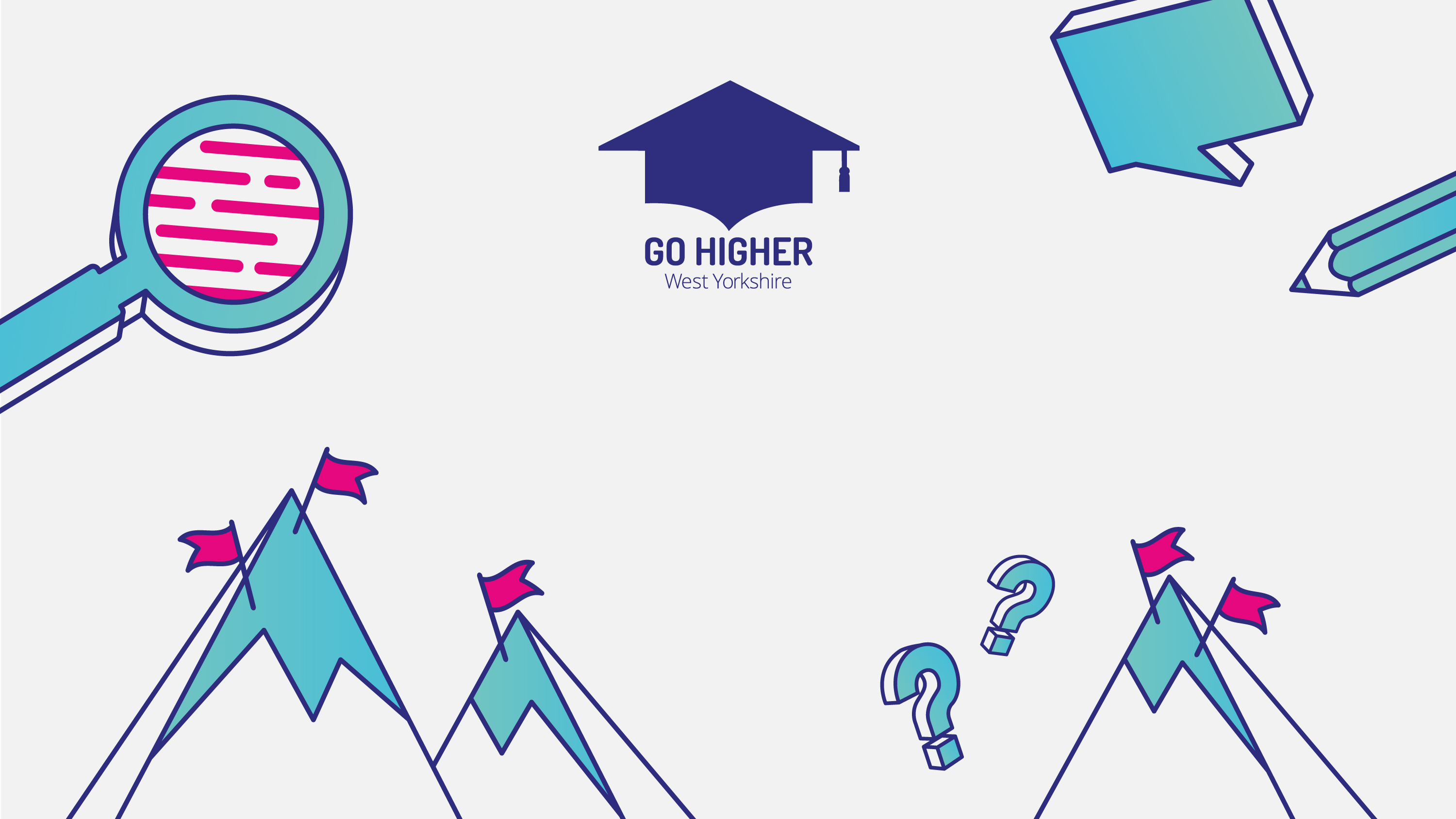 Thank you